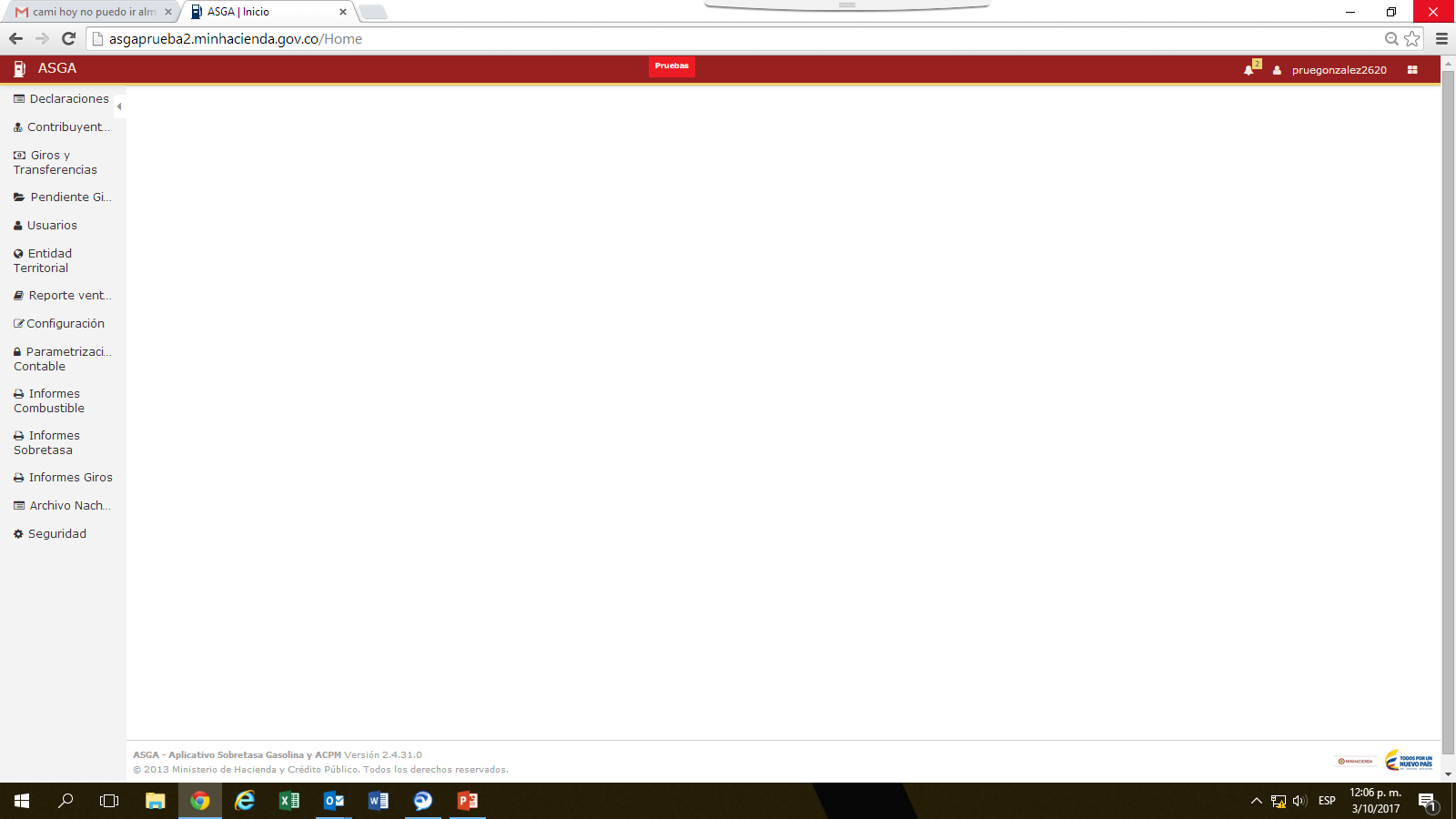 ASGA.
Sistema de Administración de Sobretasa a la Gasolina y al ACPM
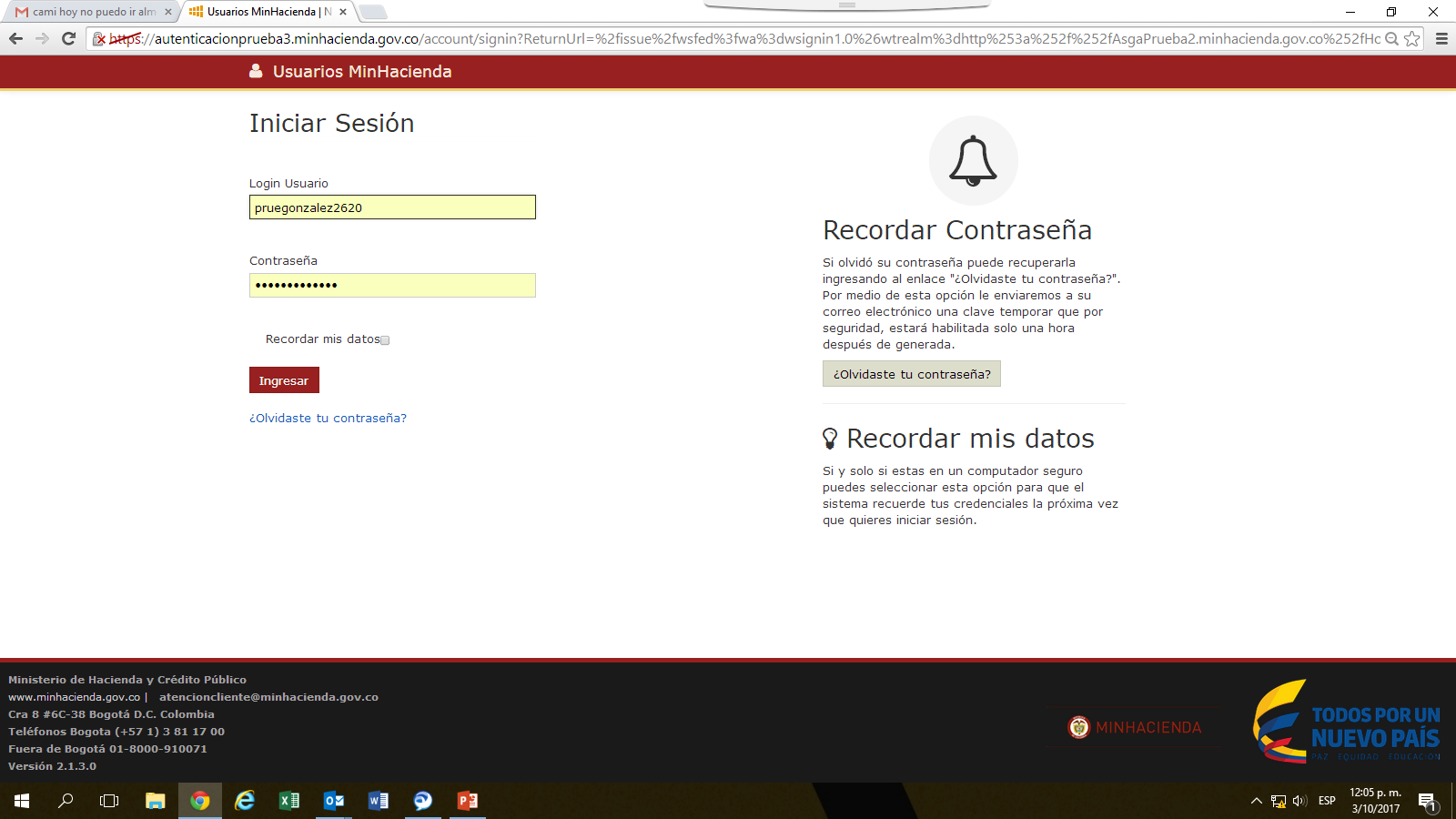 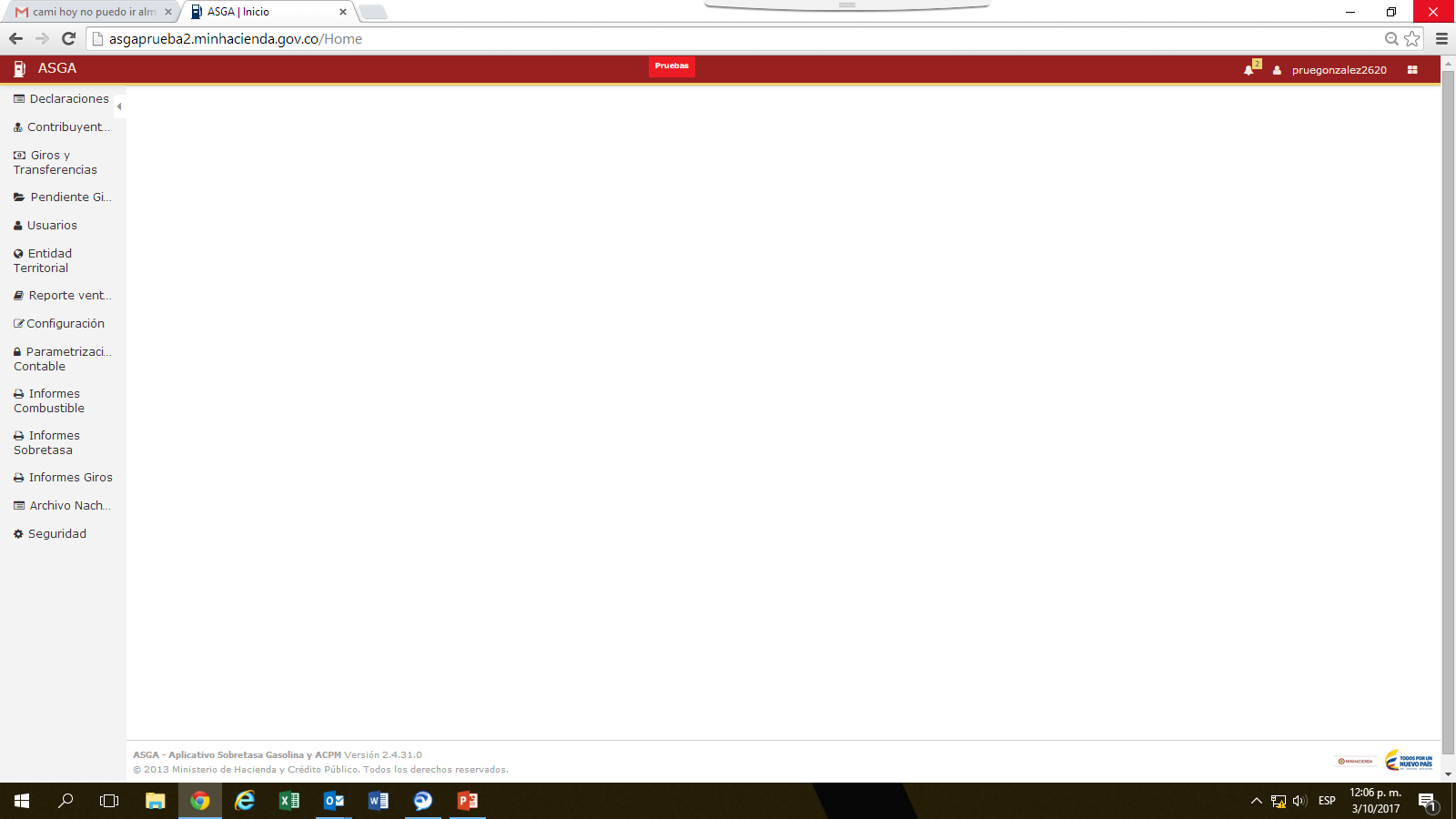 INDICE.
¿Qué es ASGA?
Ingreso al Aplicativo de ASGA
Consulta de Contribuyente
Crear una Declaración.
Consulta de Declaración.
Cargue de Reporte de Ventas
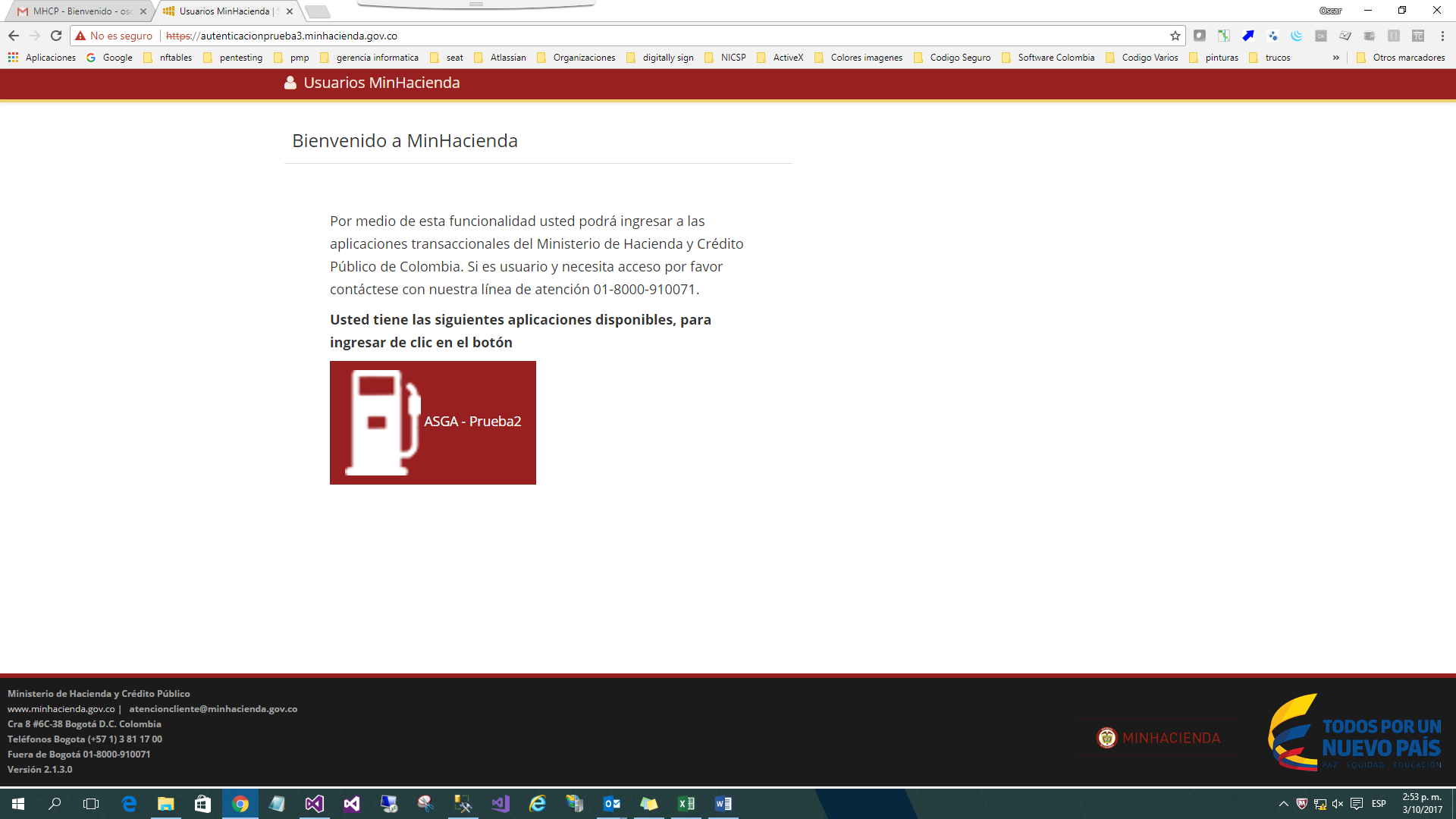 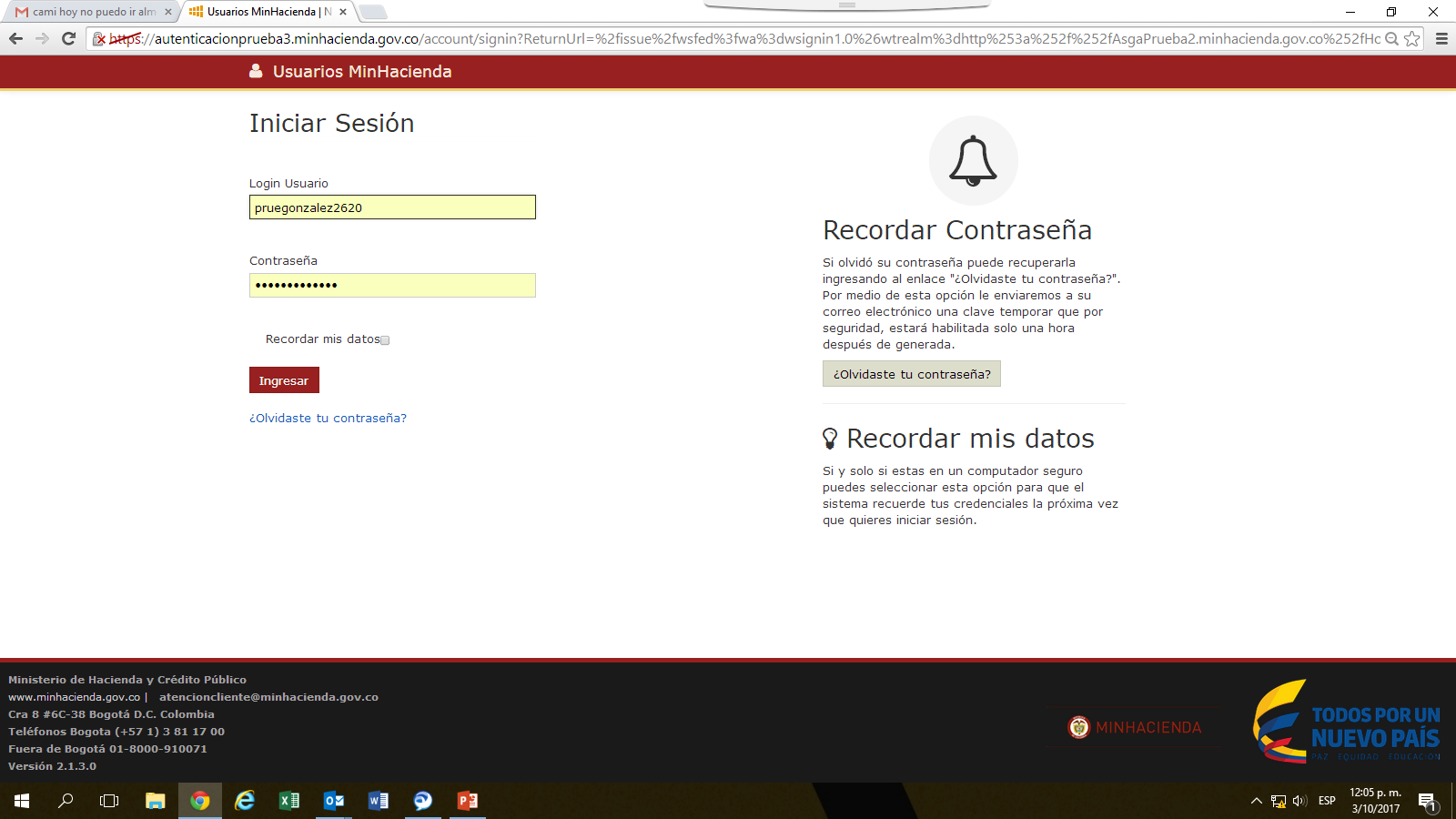 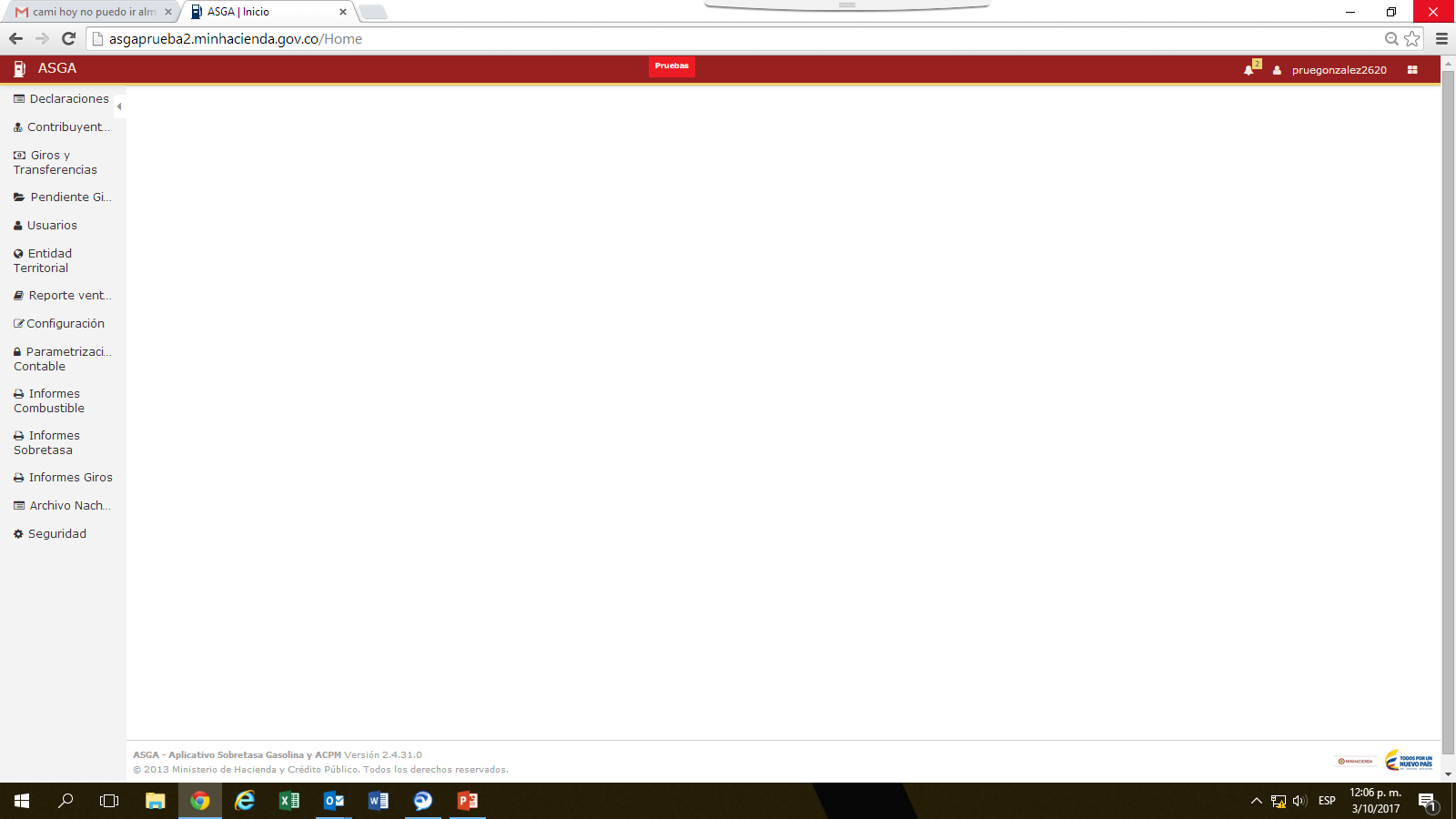 ¿Qué es ASGA?
Llevar un  Registro del contribuyente
Que permite
Es un
Gasolina
ASGA
Aplicativo
Declaraciones a la Sobretasa
ACPM
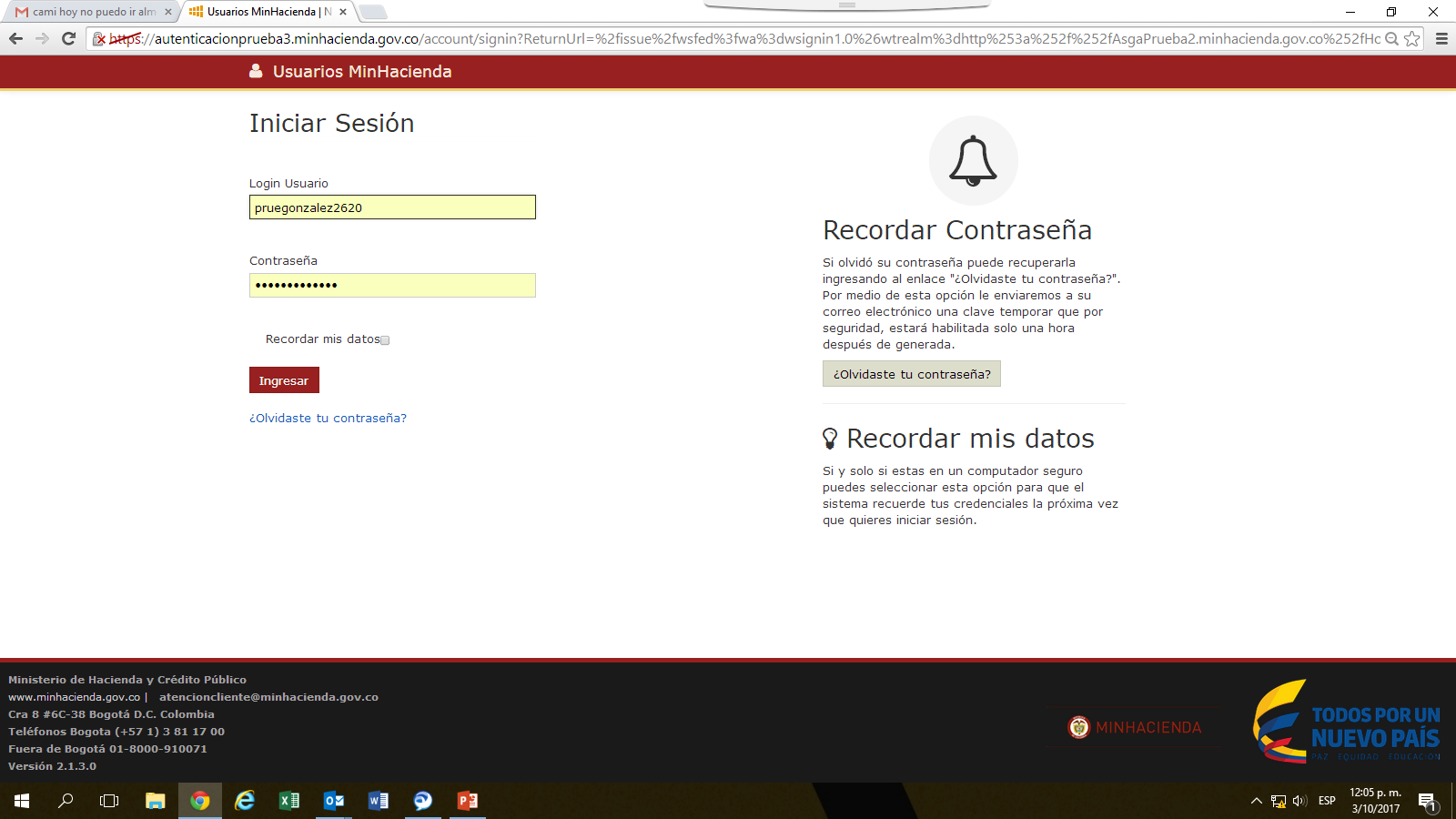 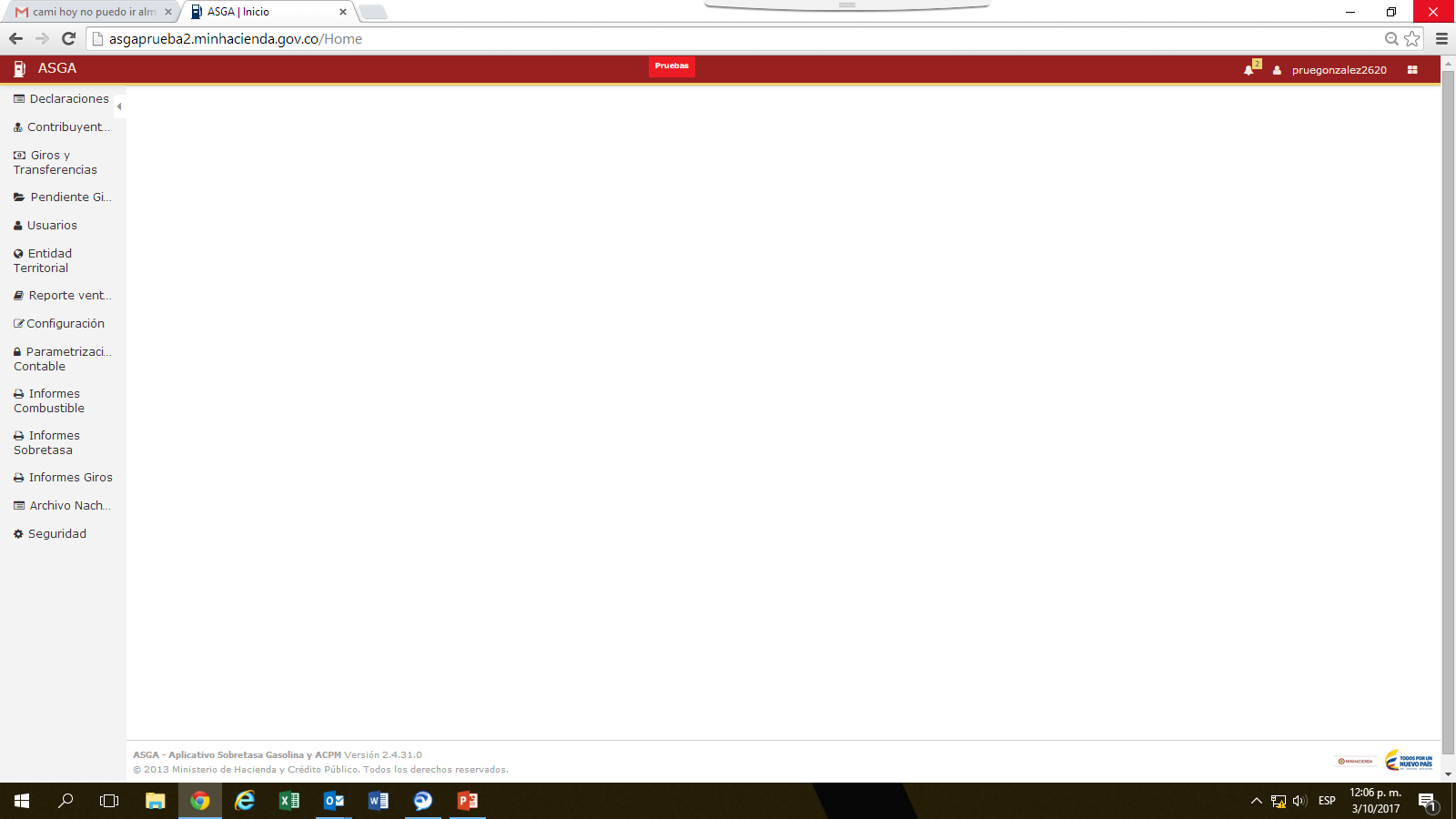 ¿Cómo ingresar a ASGA?
http://asga.minhacienda.gov.co/
Ingreso
Es por medio del siguiente enlace
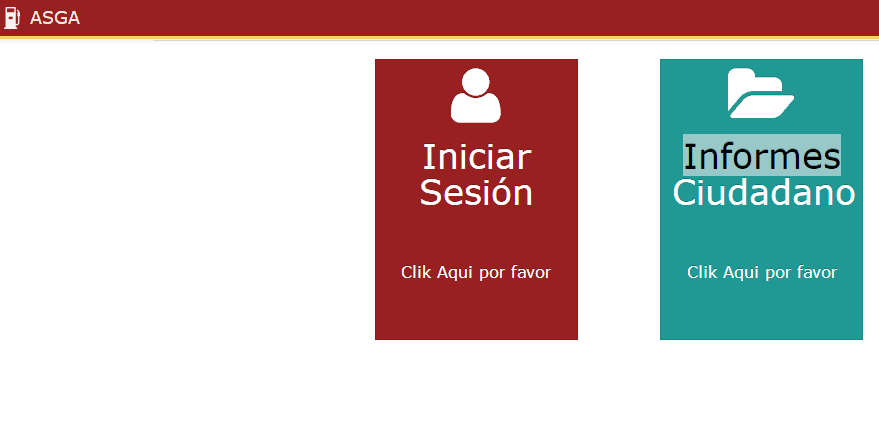 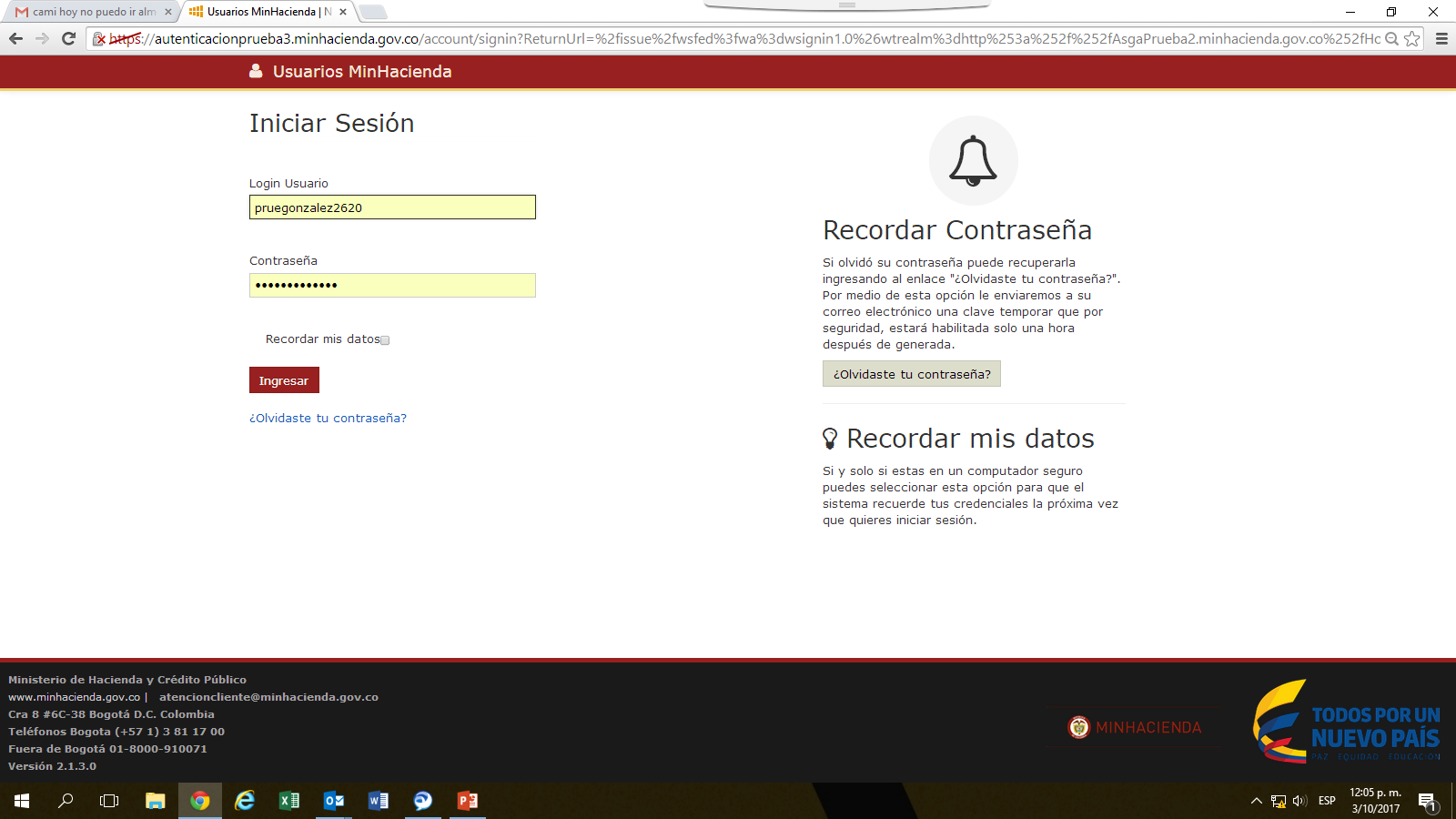 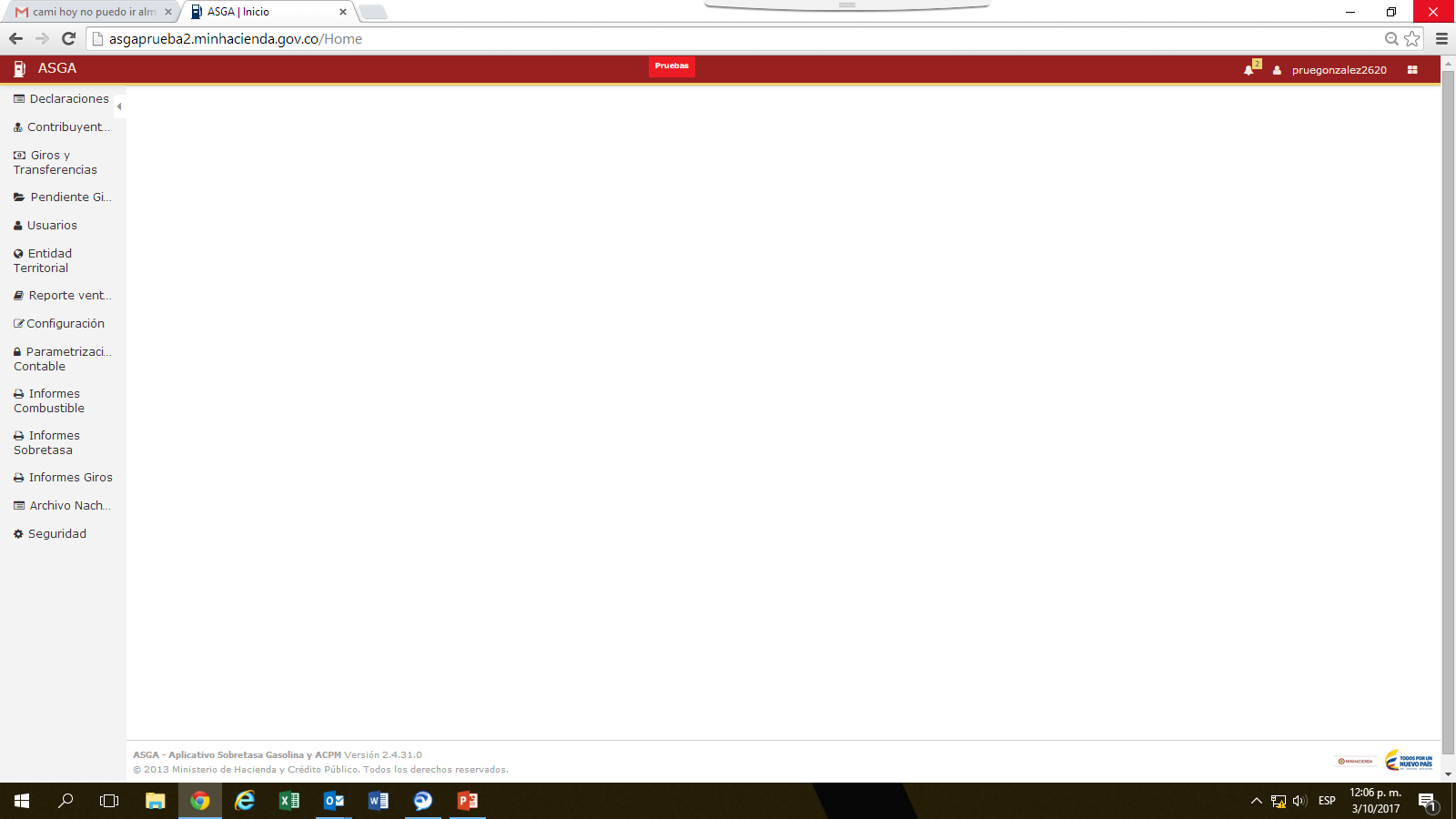 ¿Cómo ingresar a ASGA?
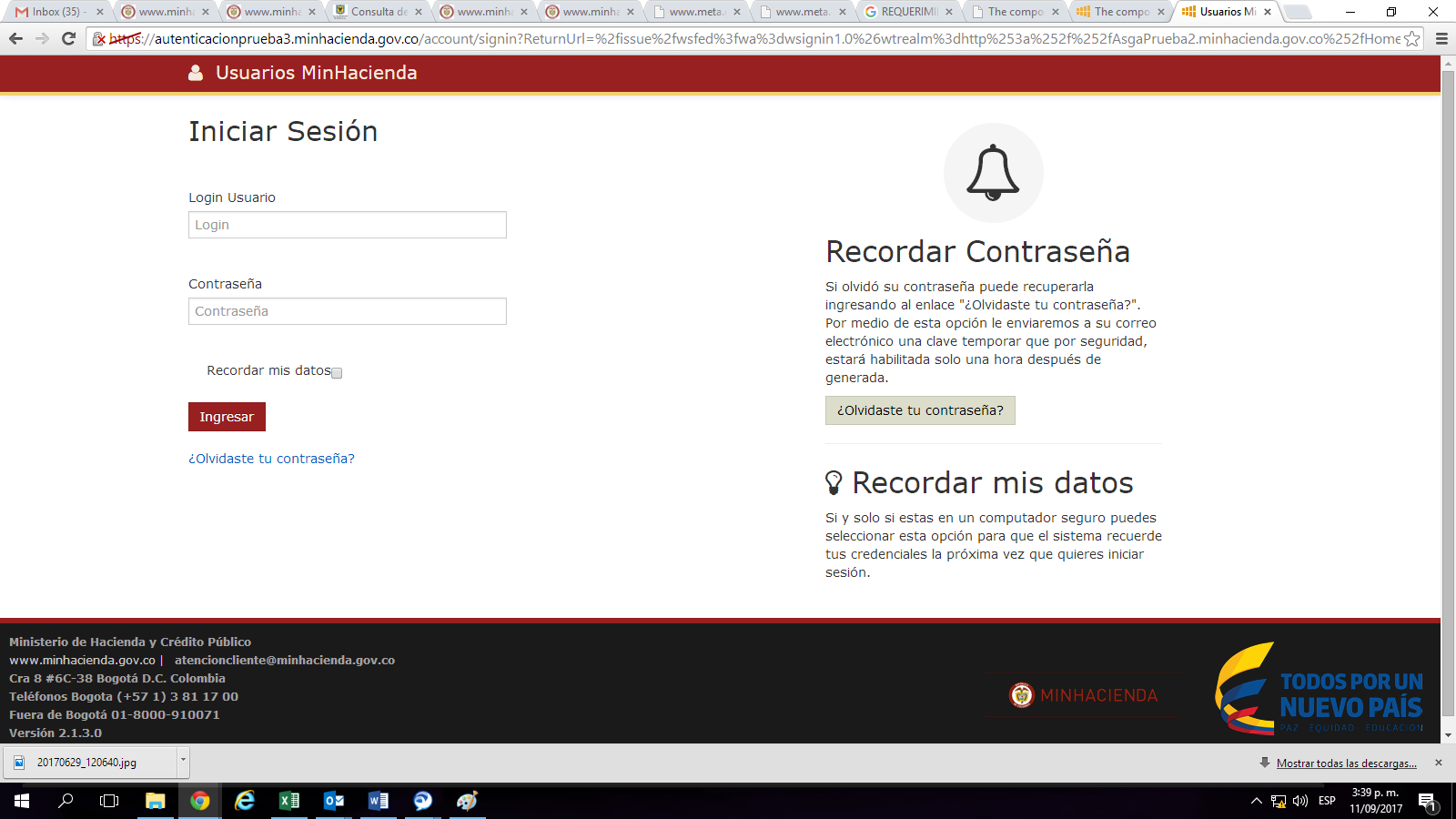 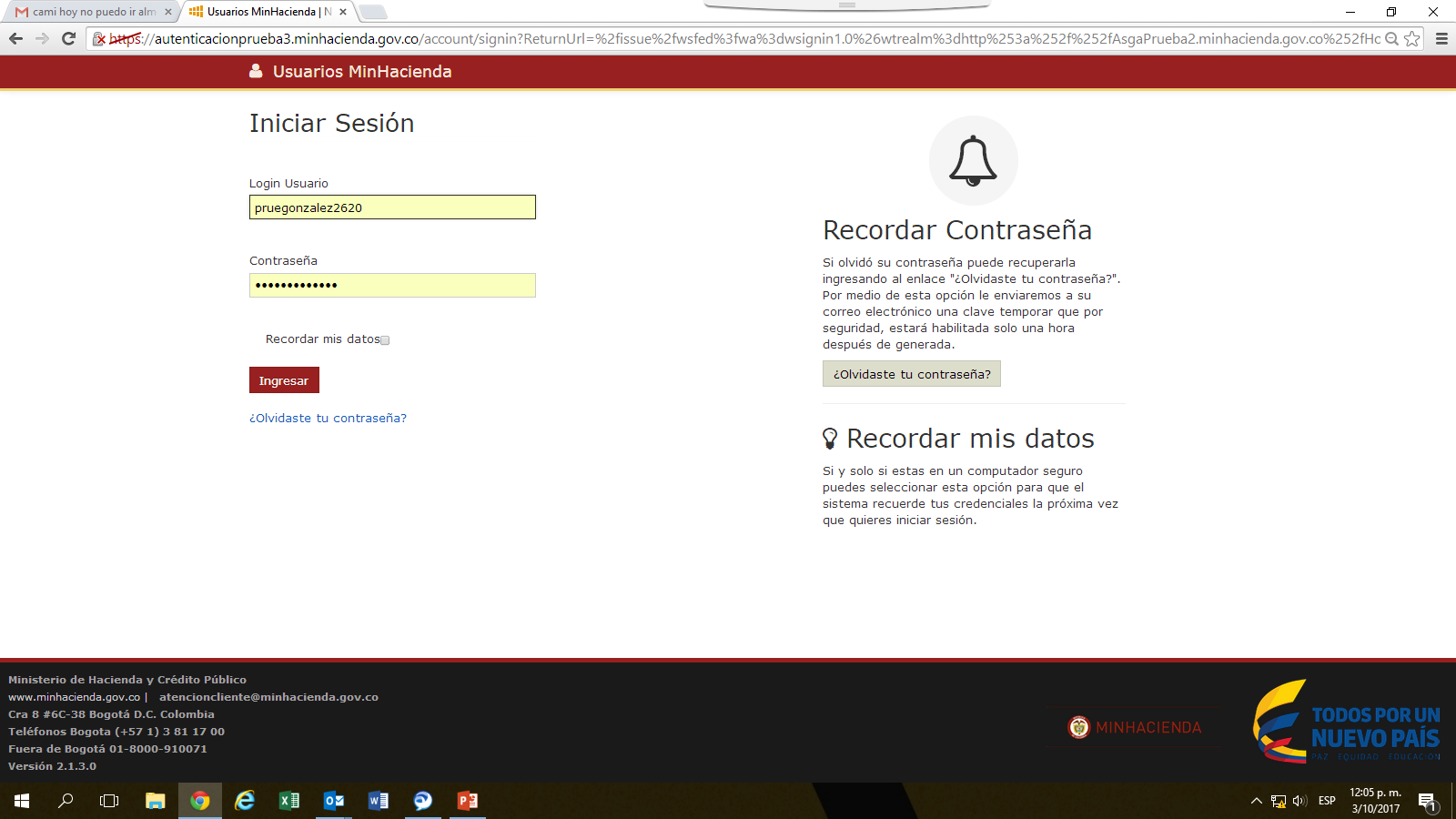 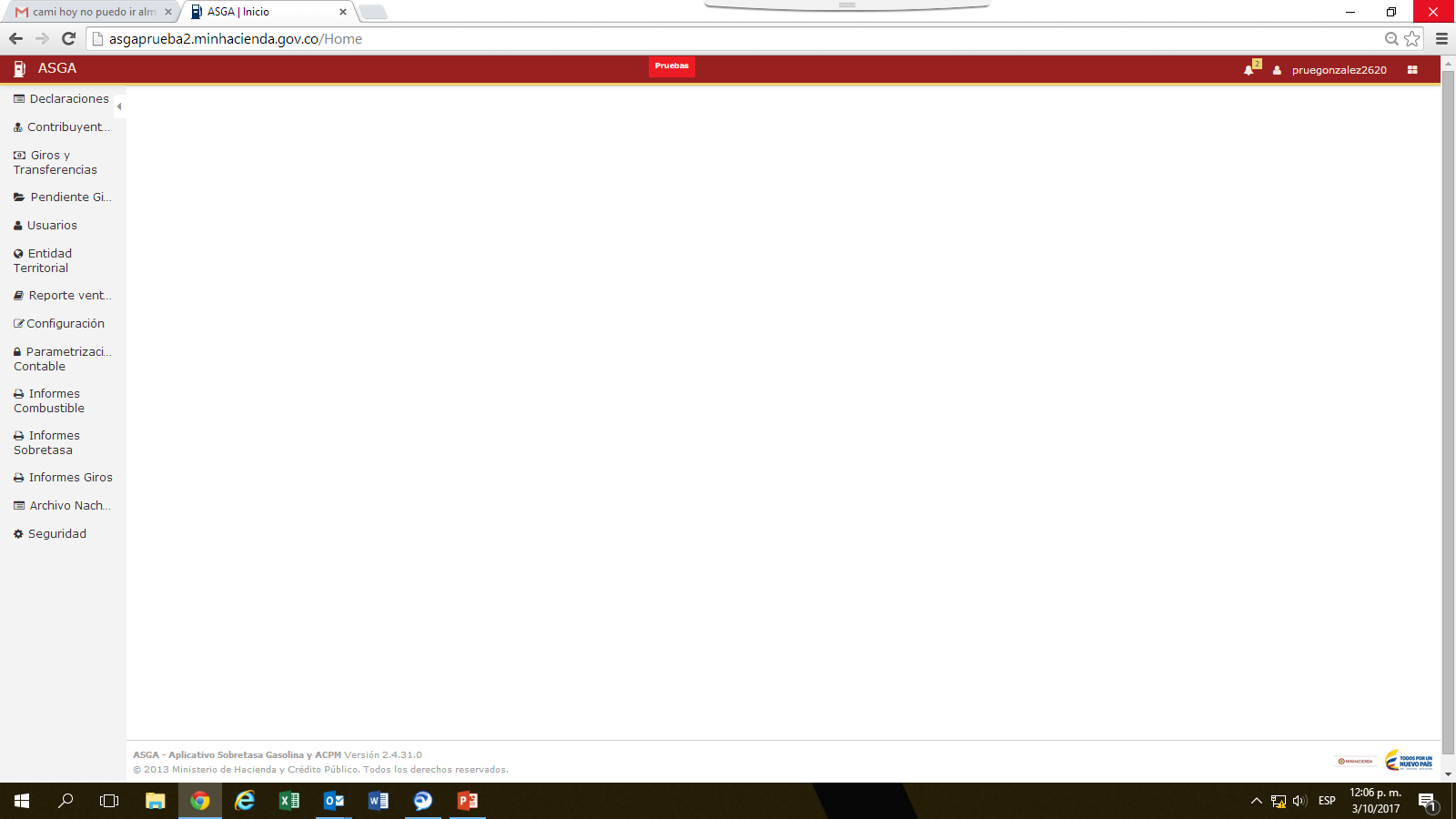 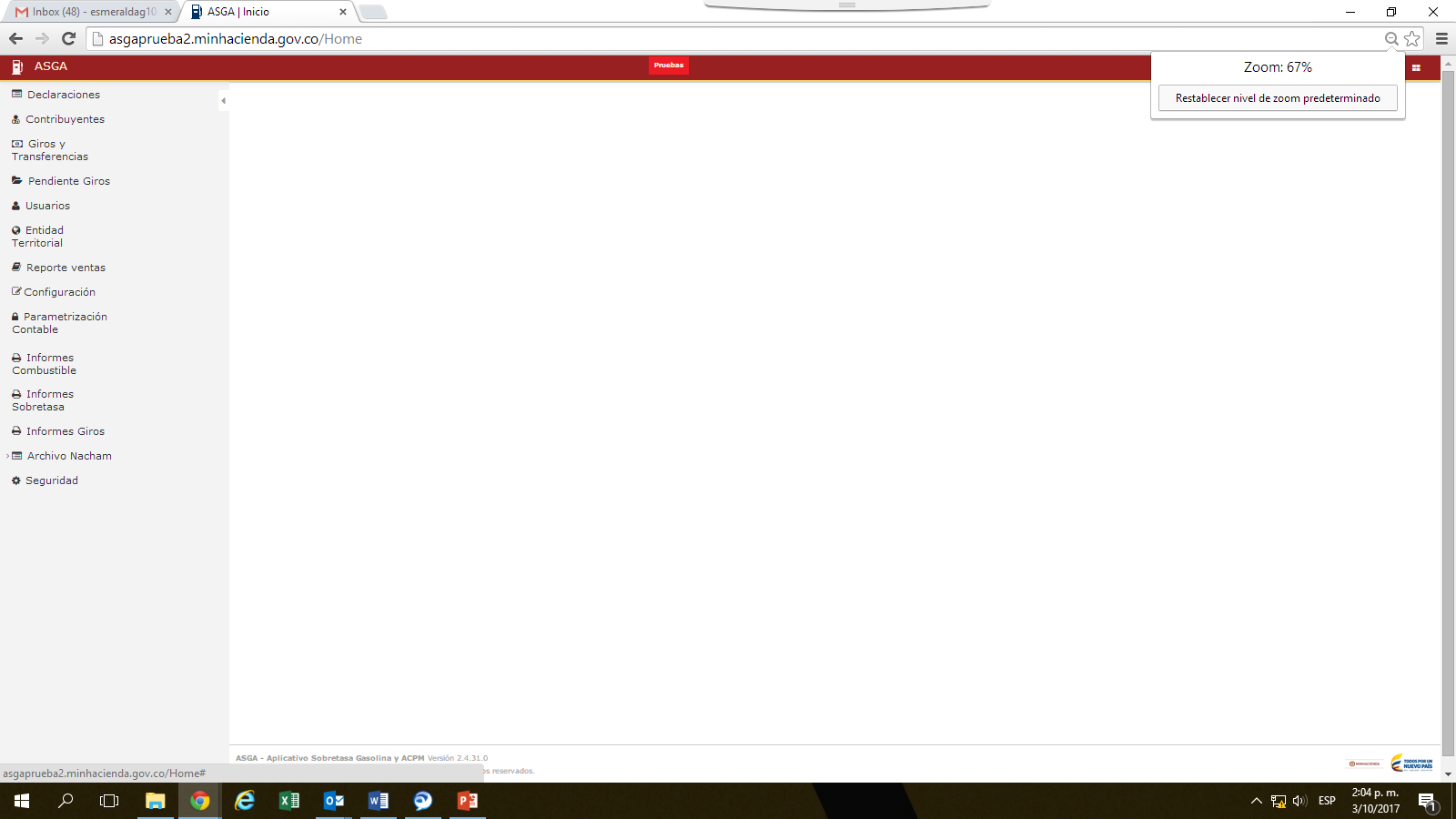 Menú
Principal
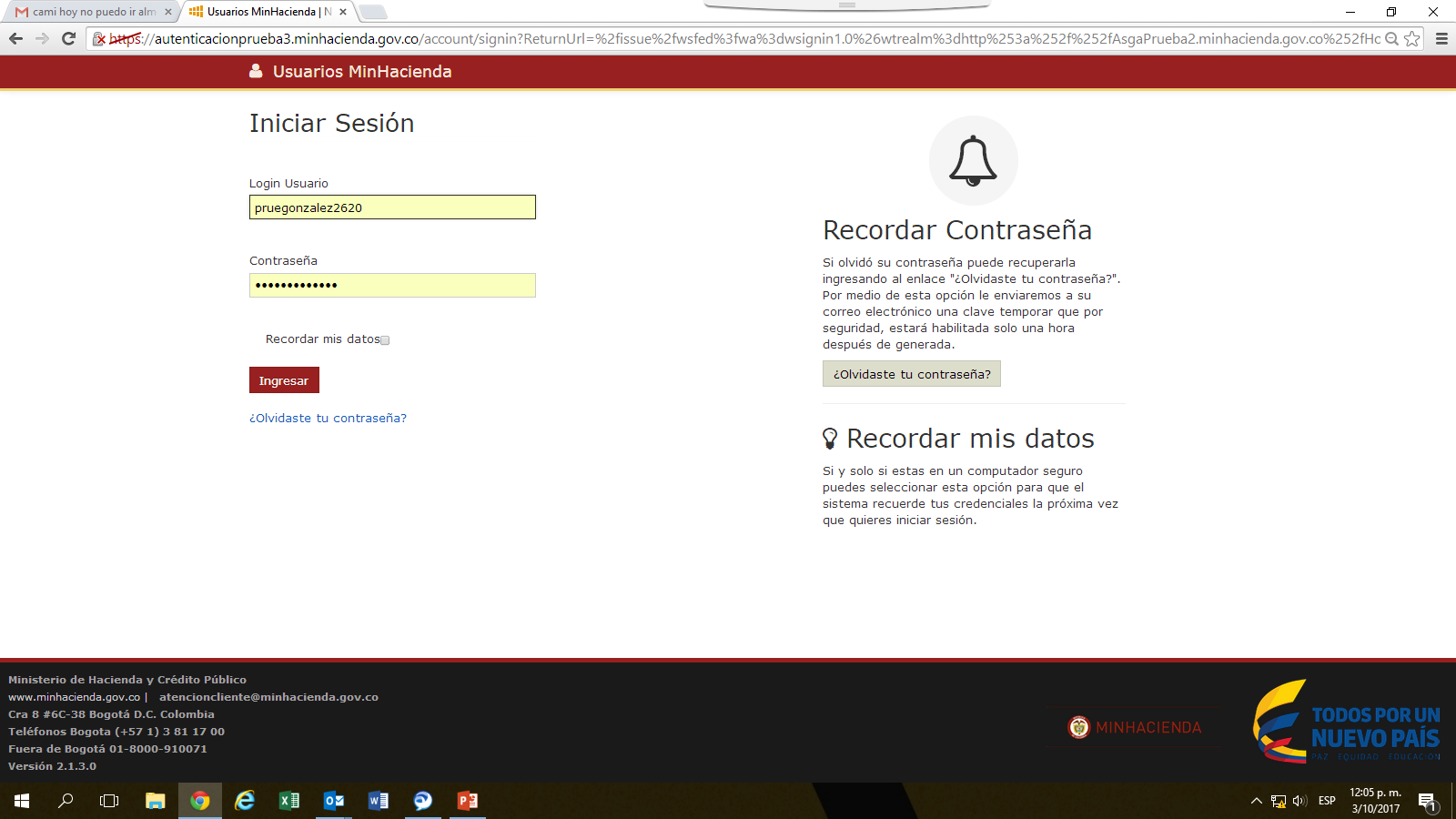 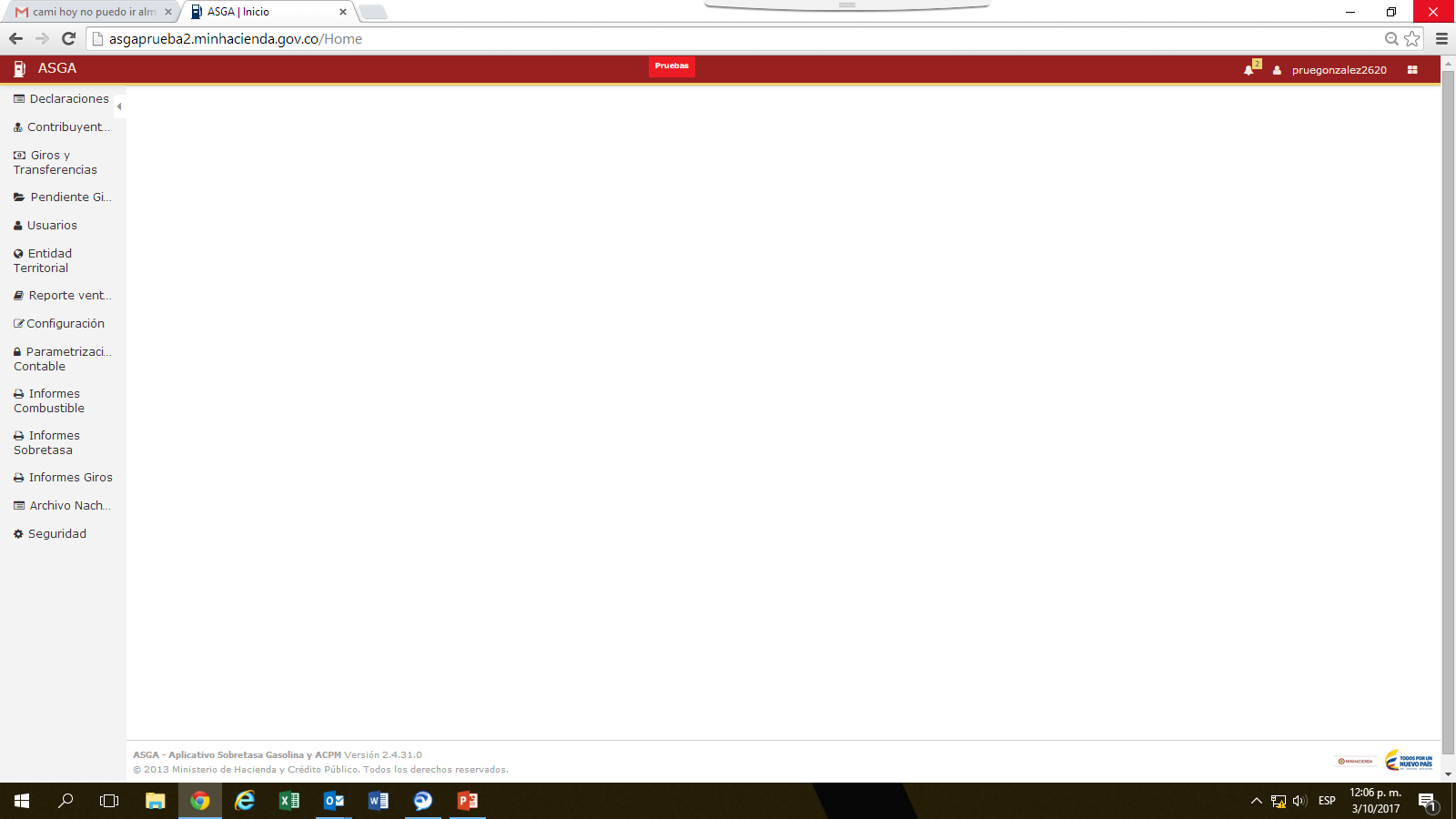 ¿Cómo Crear una Declaración?
Mes, Año
Cargue de Archivo Galonaje
Seleccionar si es
ingresar
Contribuyente
Creación de una declaración
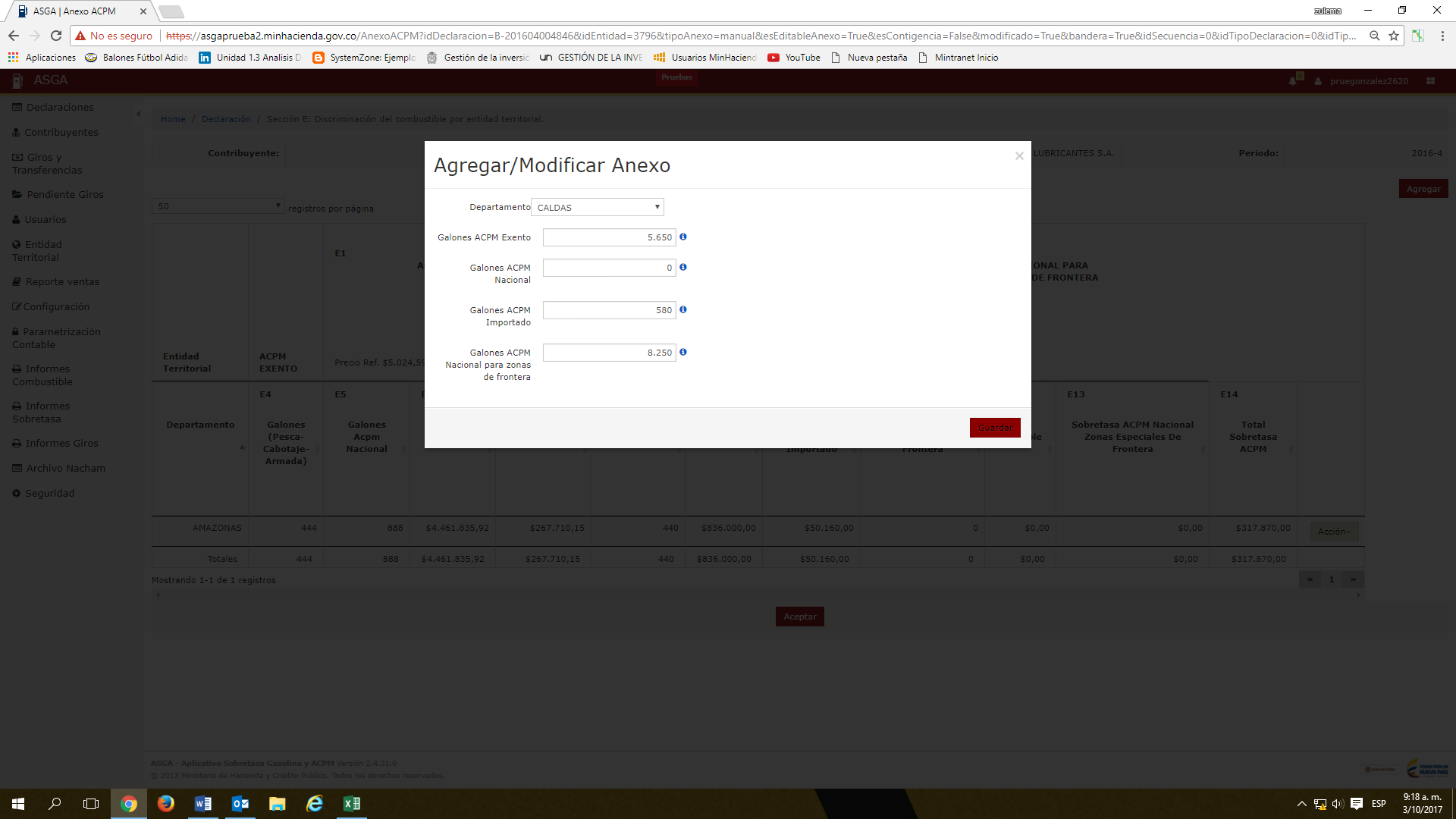 Tipo combustible
Ingreso Manual
Agregar.
Tipo Declaración
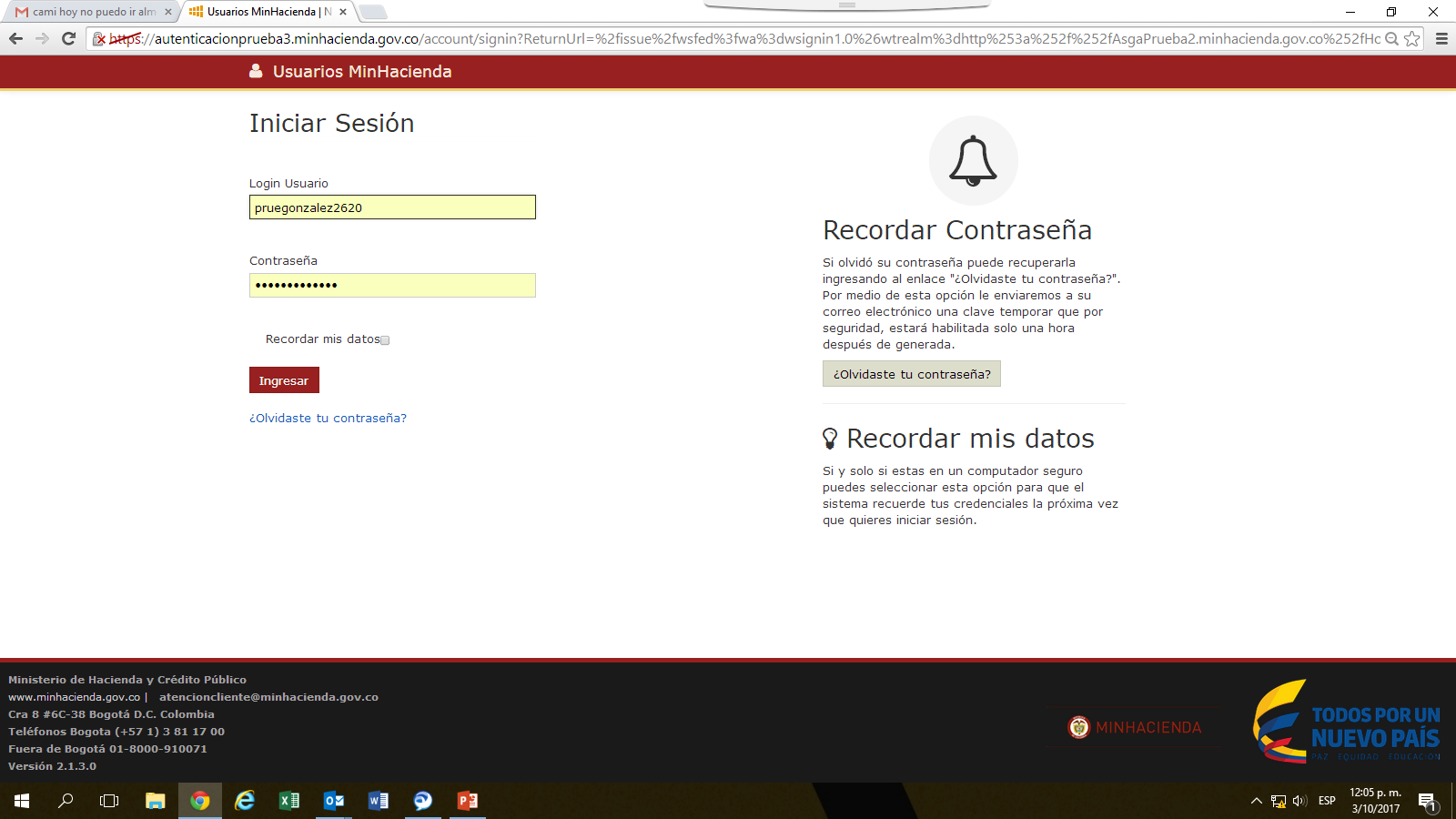 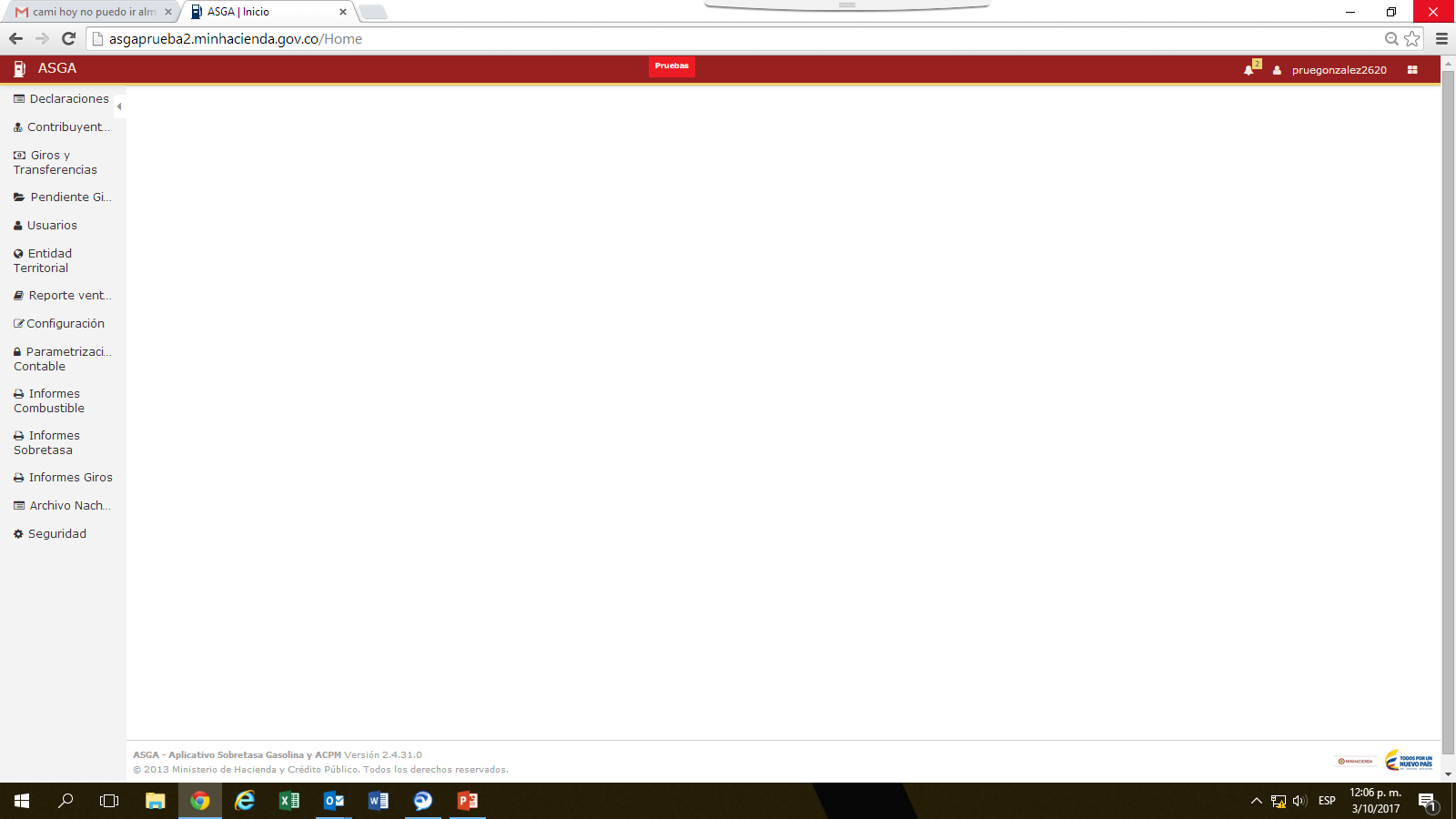 Ingresar Declaración manualmente ACPM
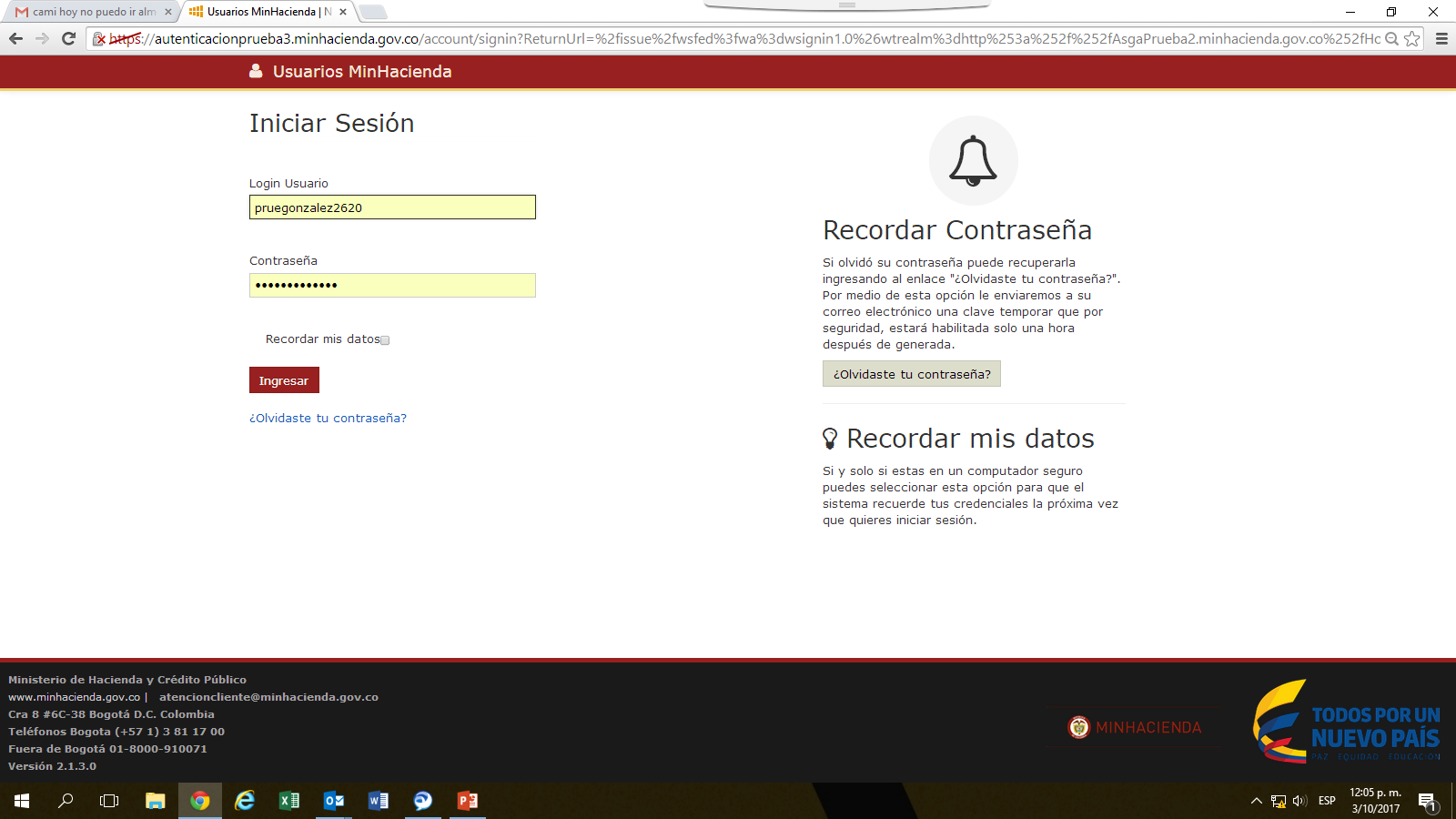 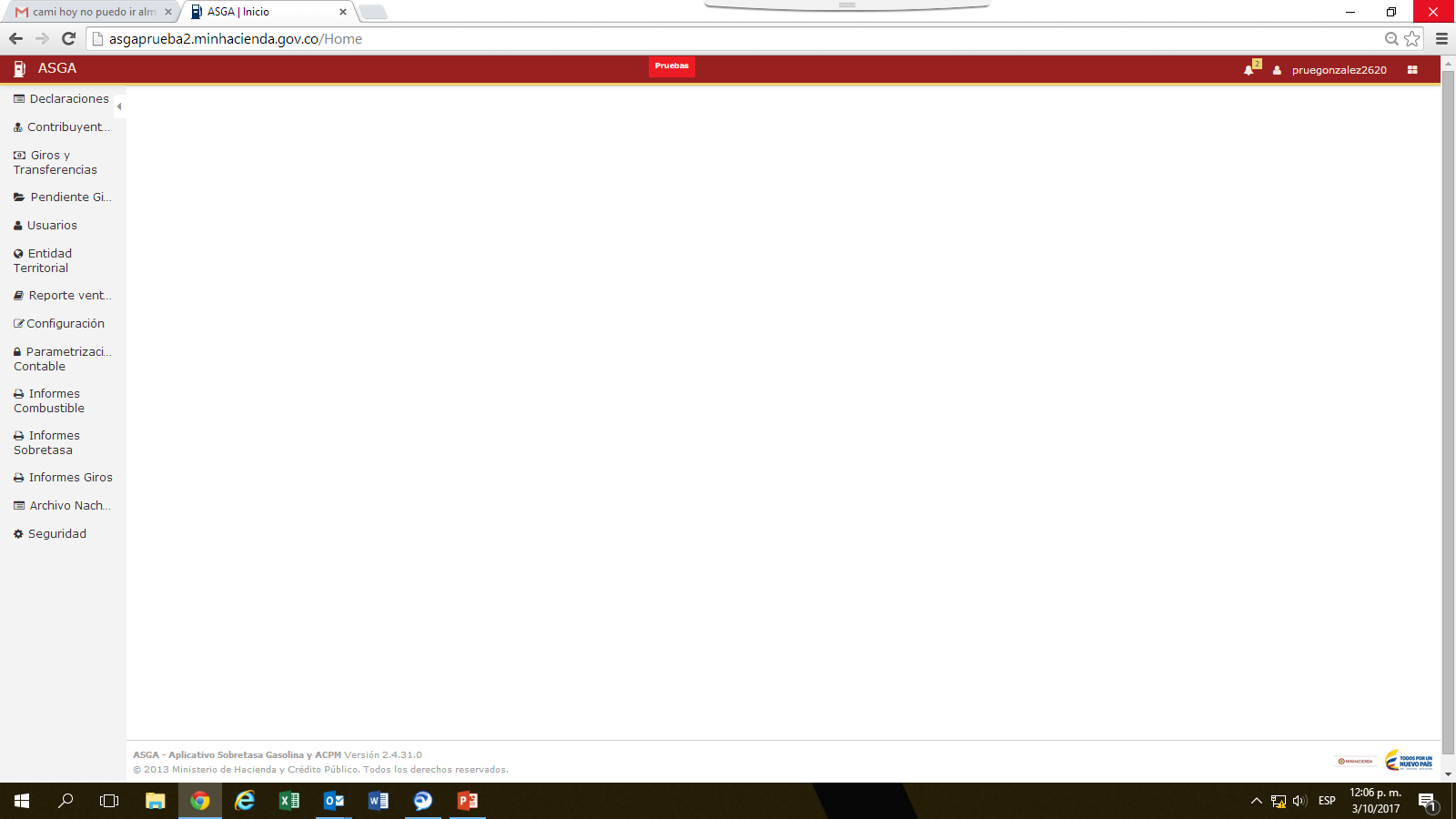 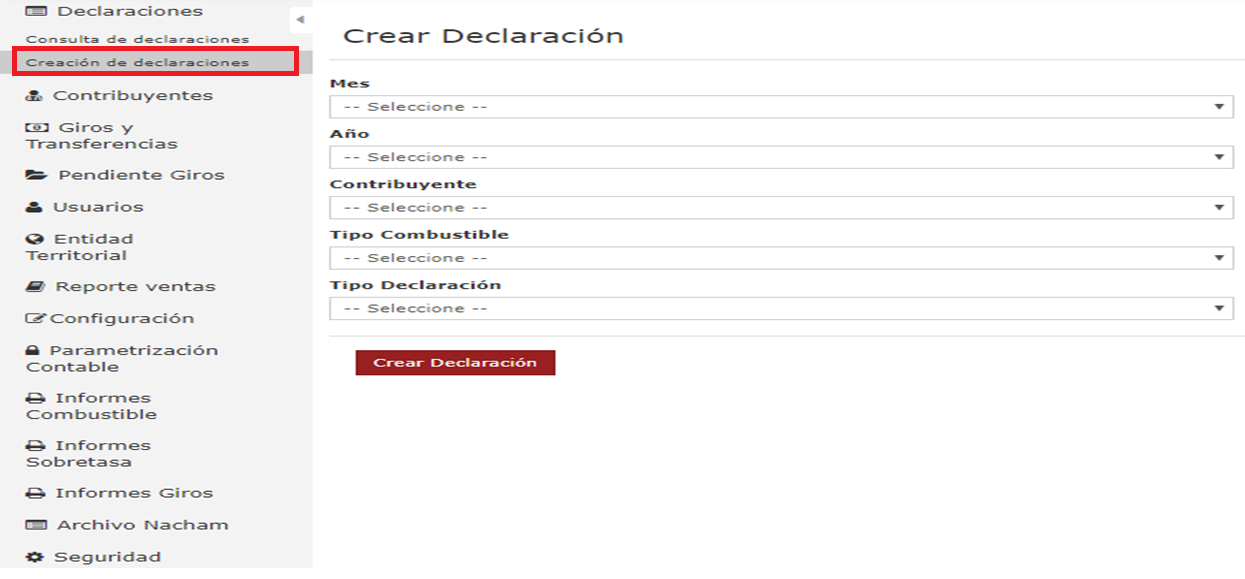 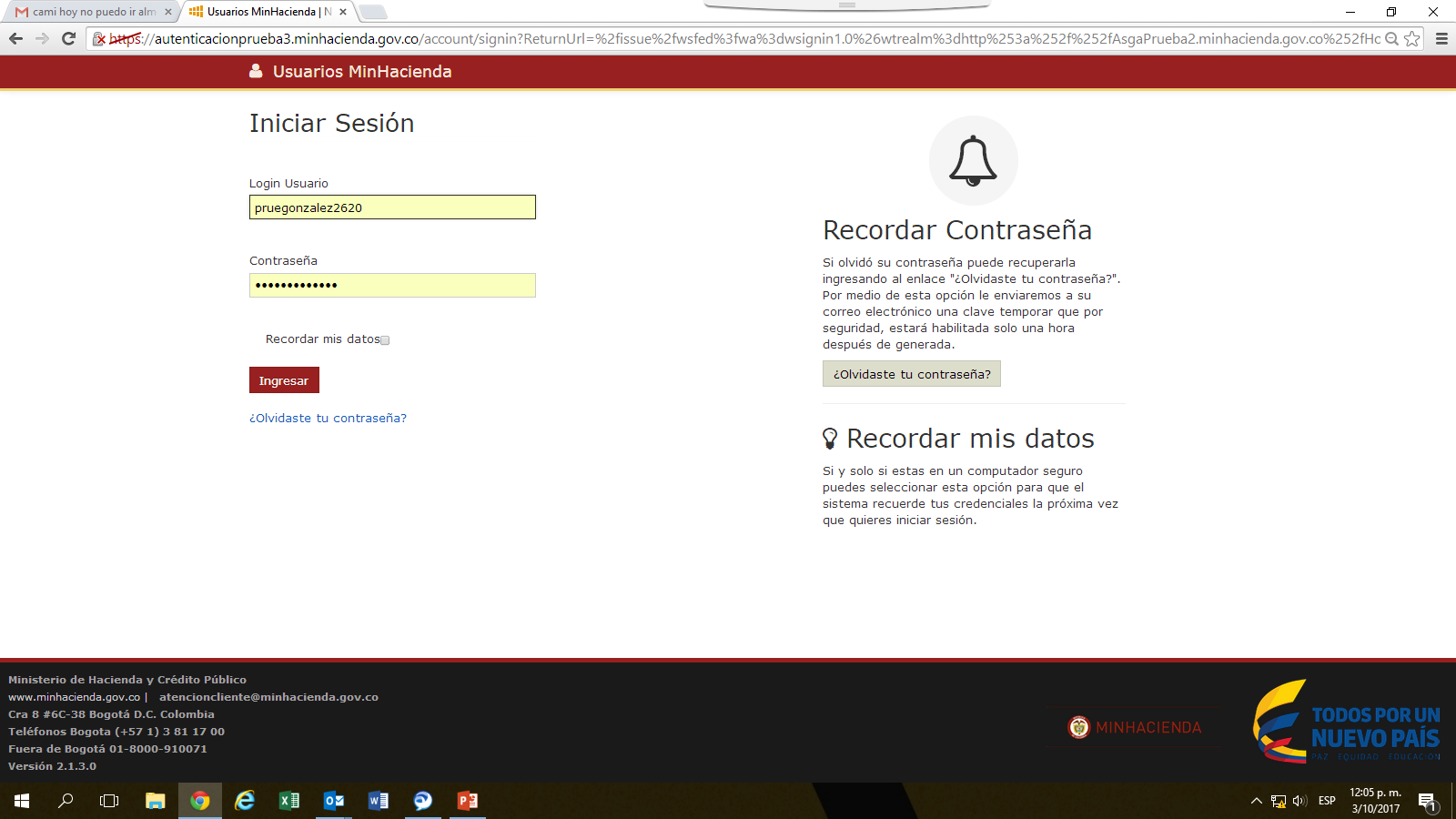 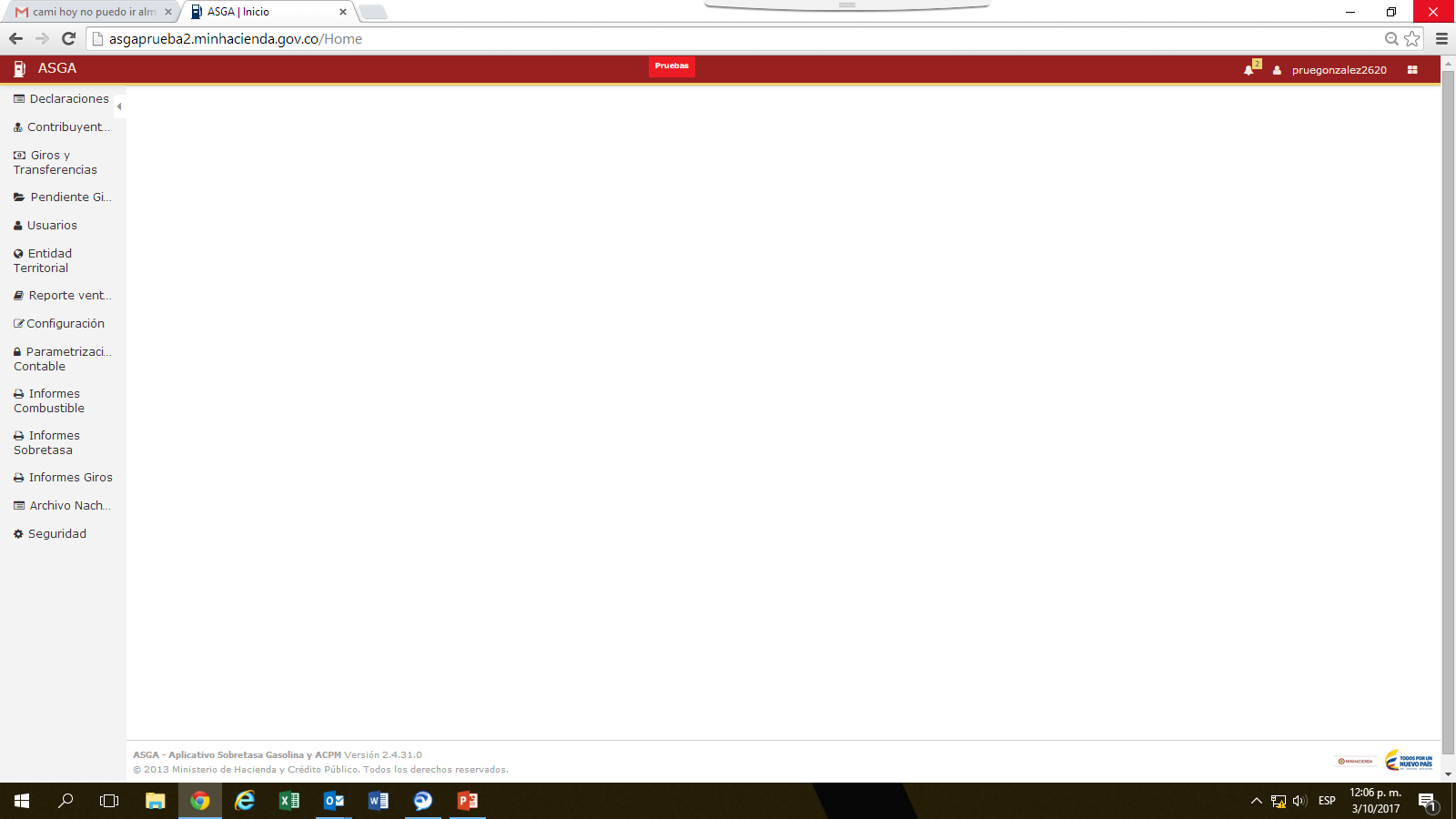 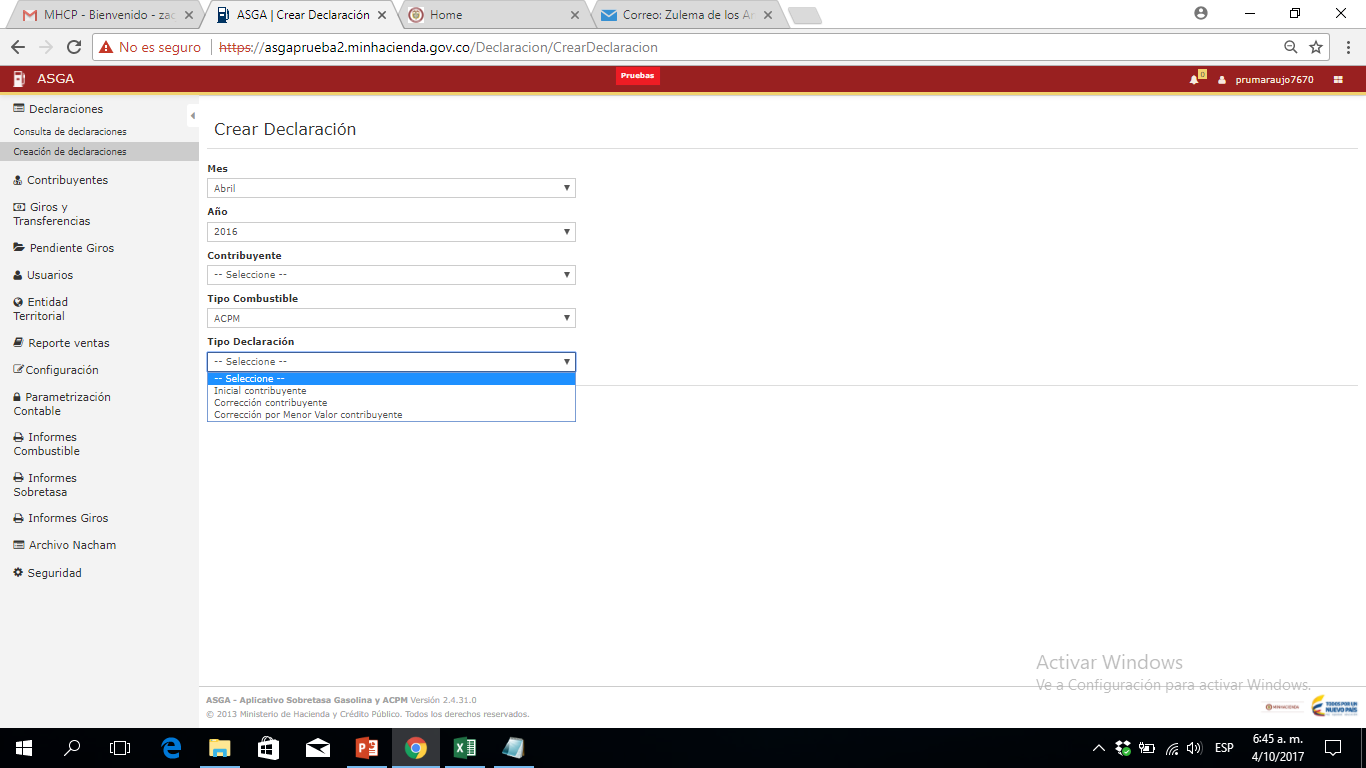 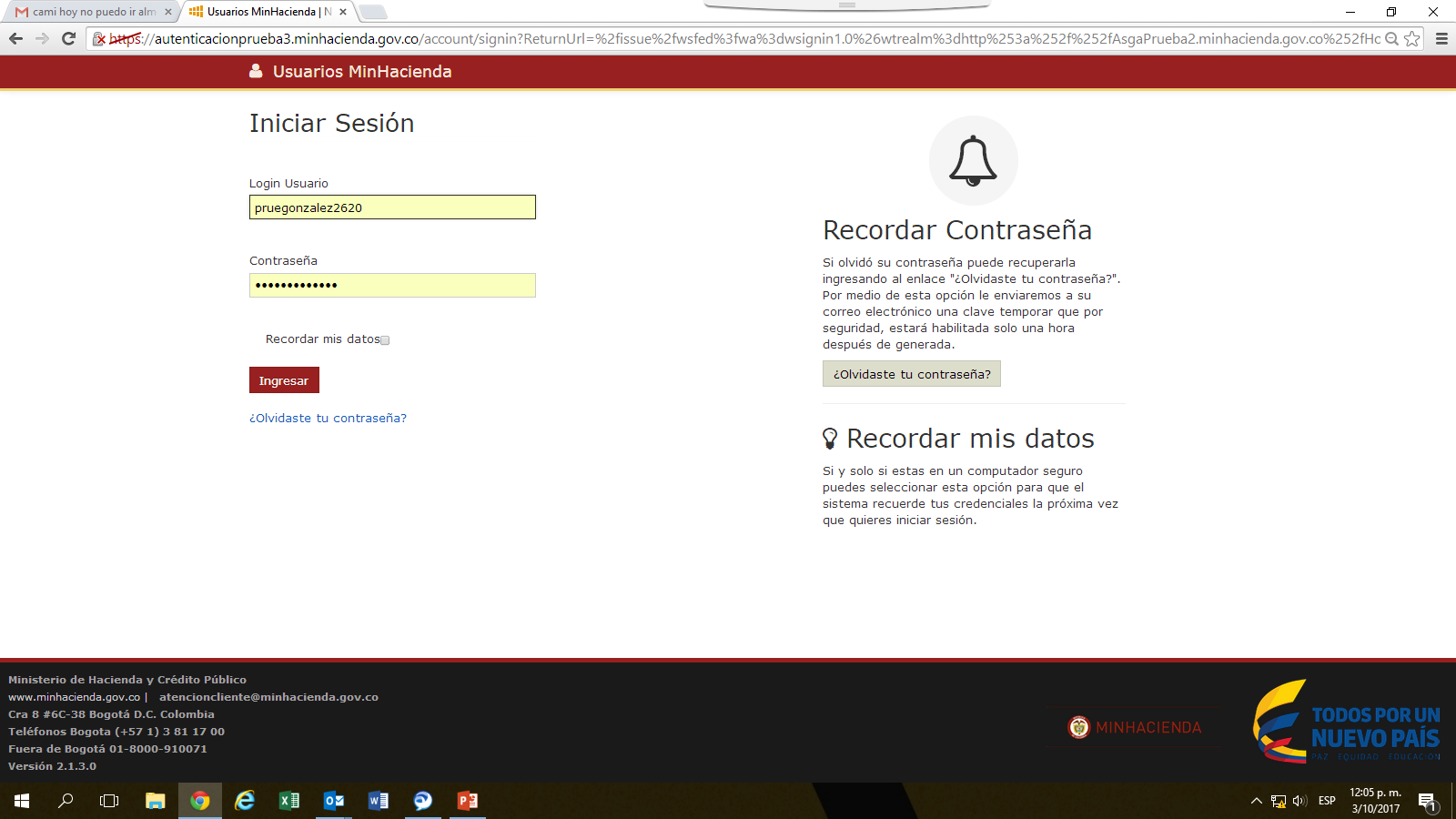 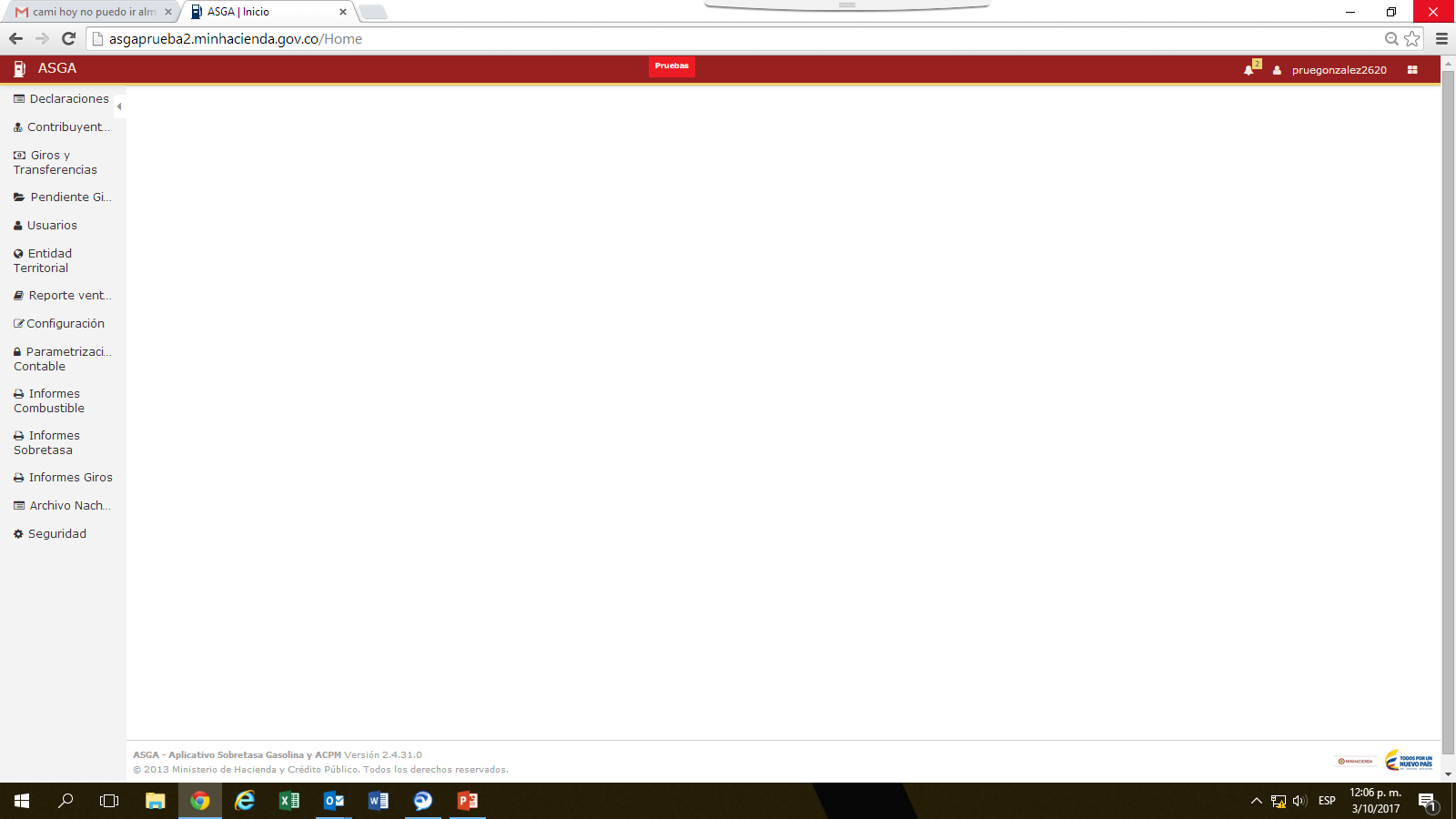 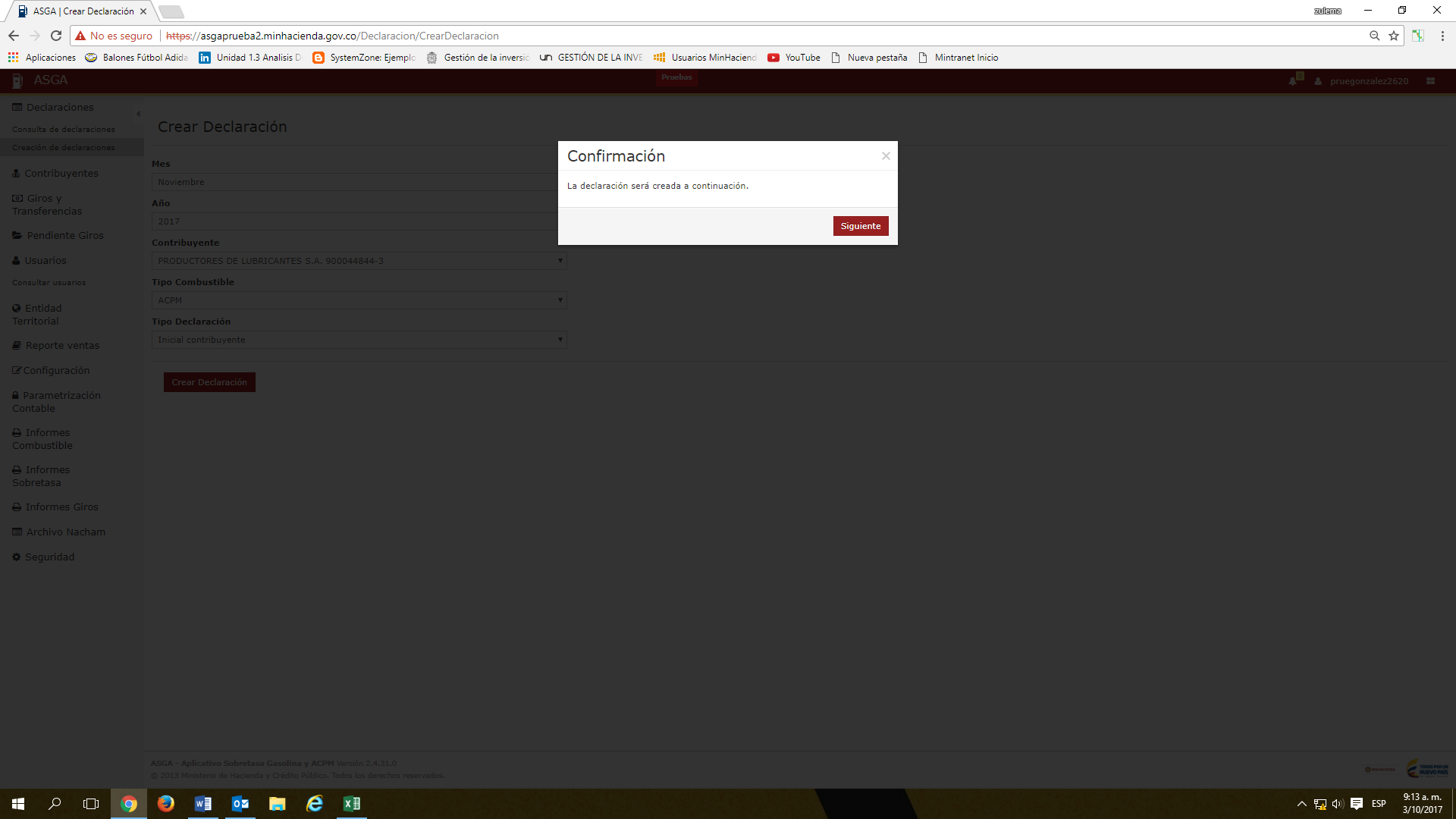 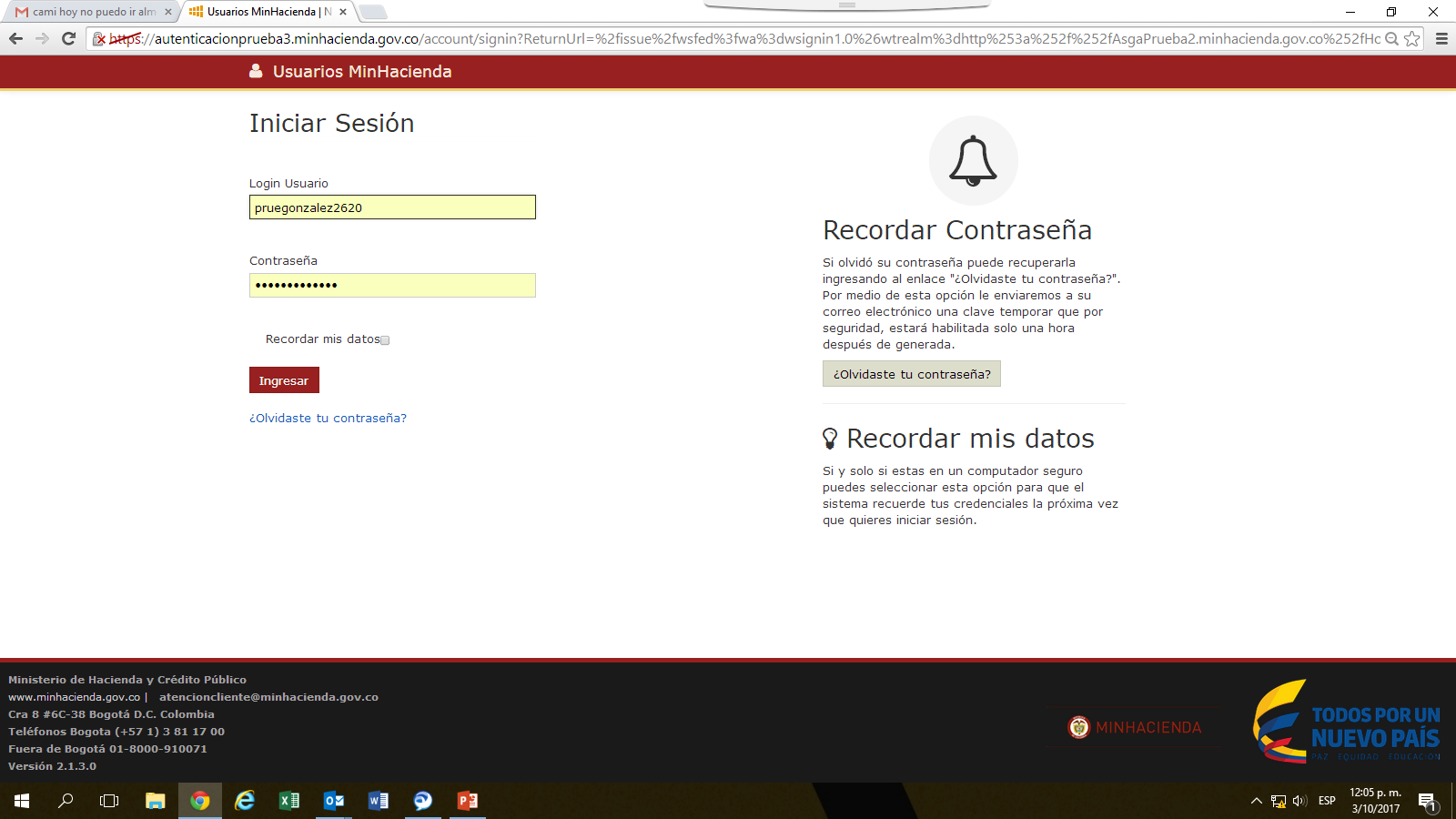 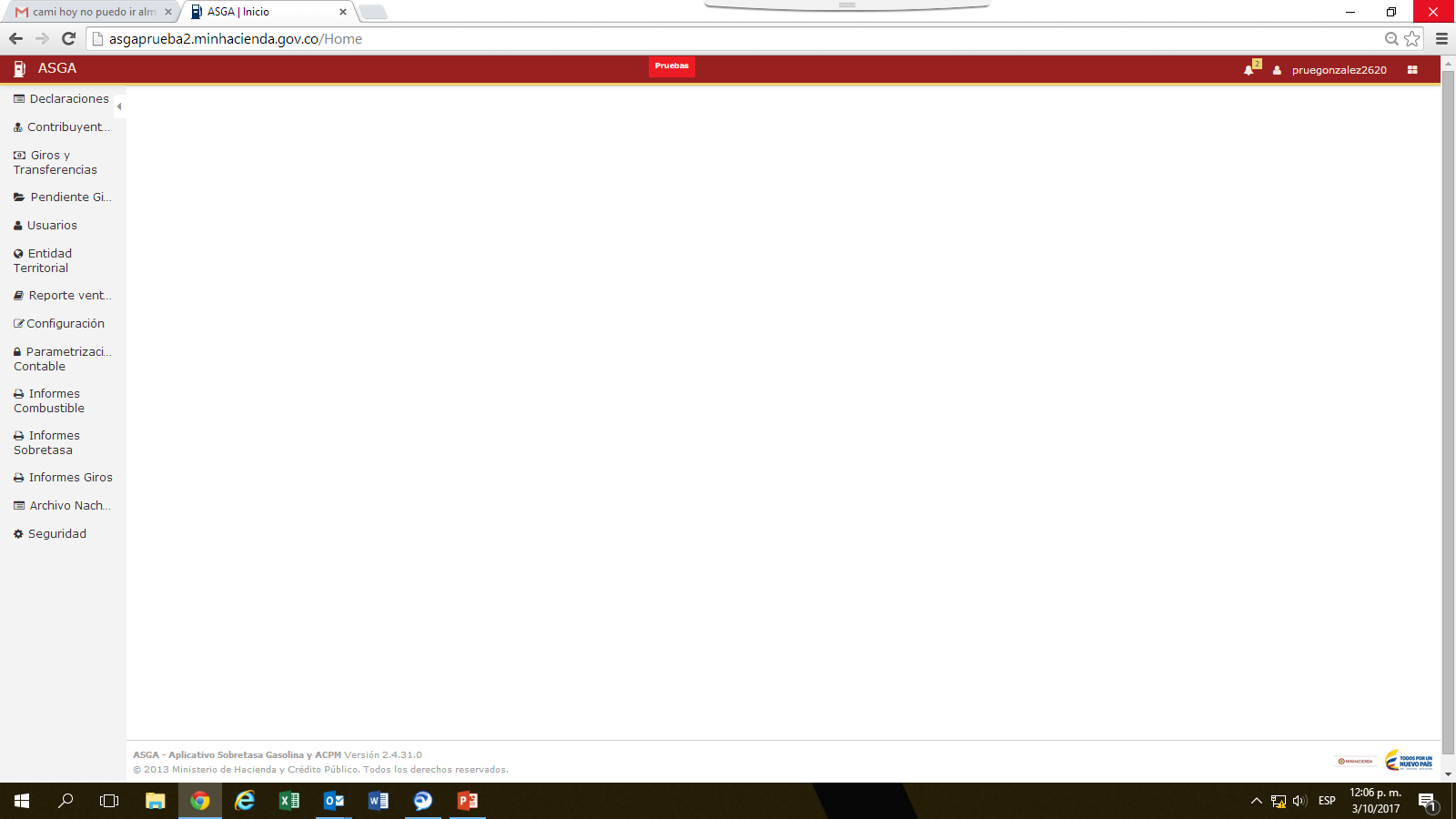 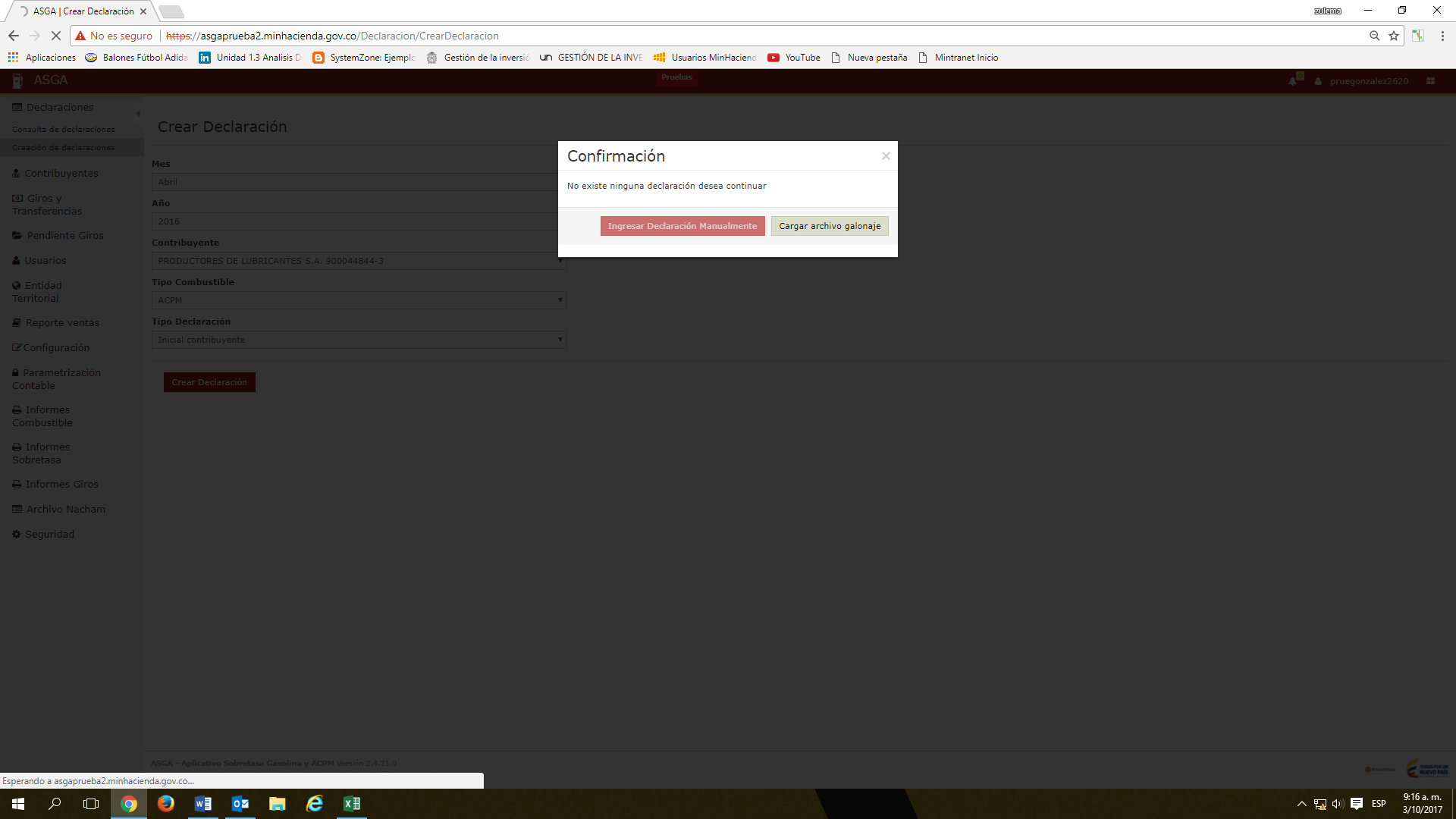 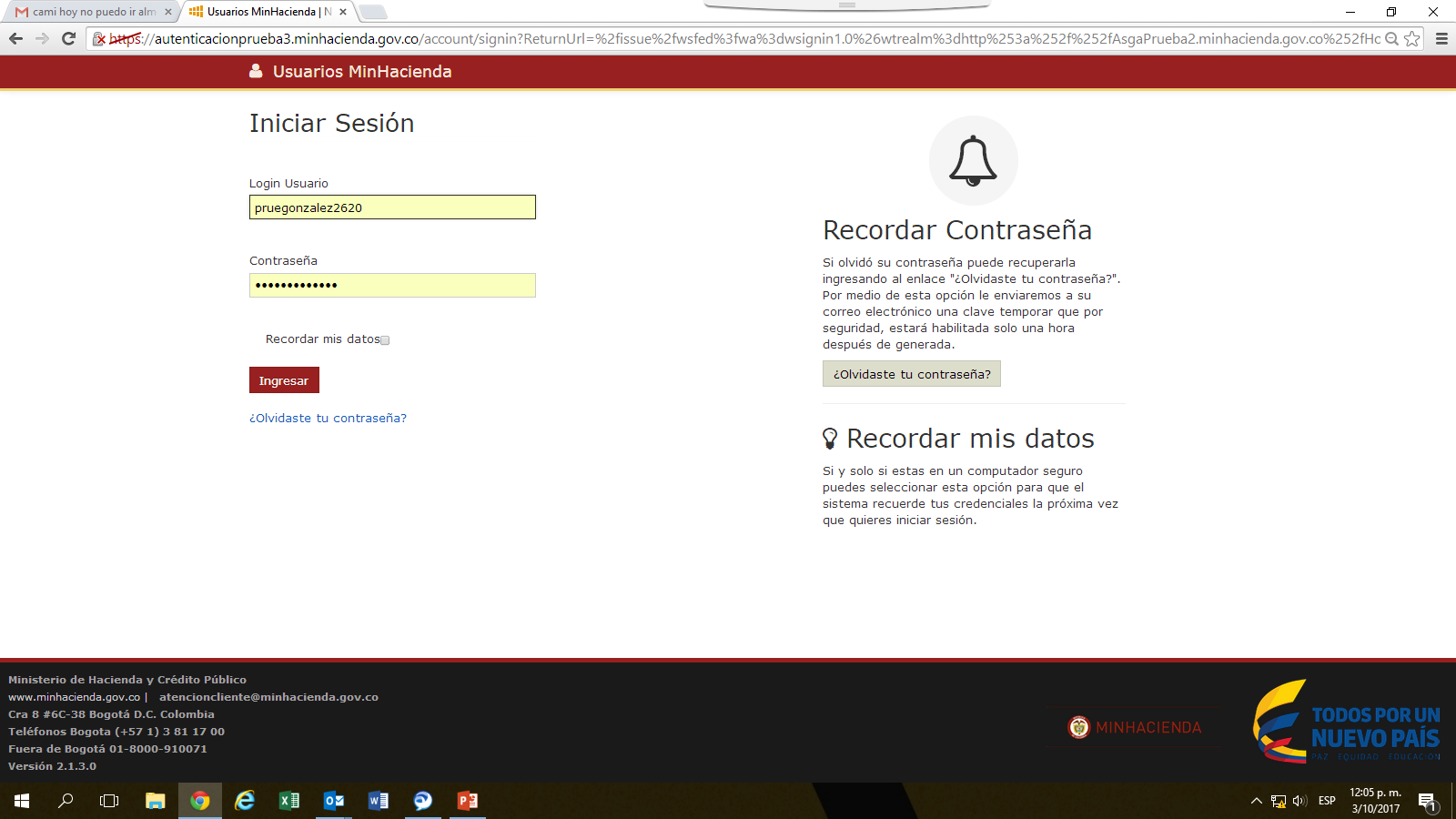 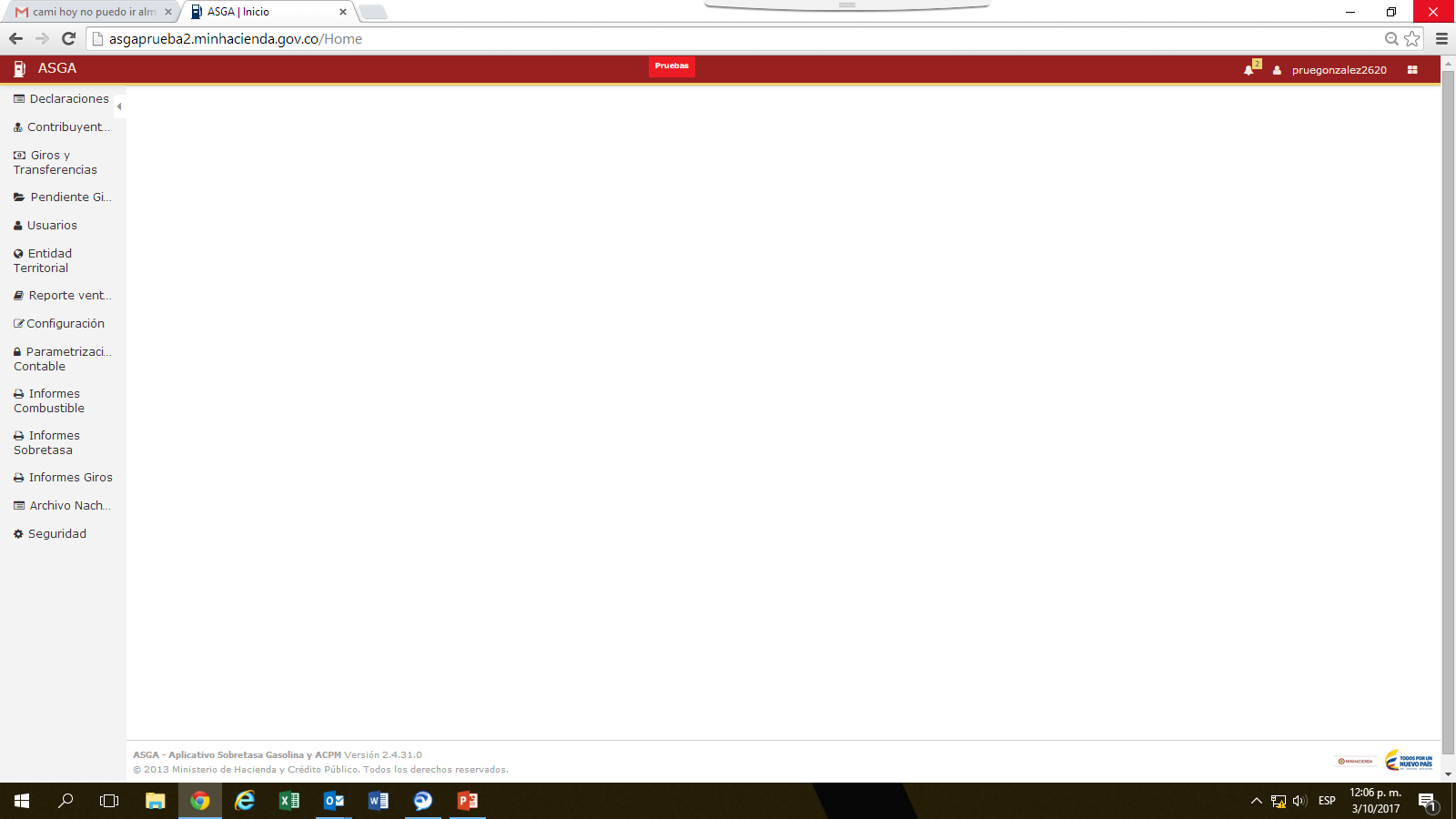 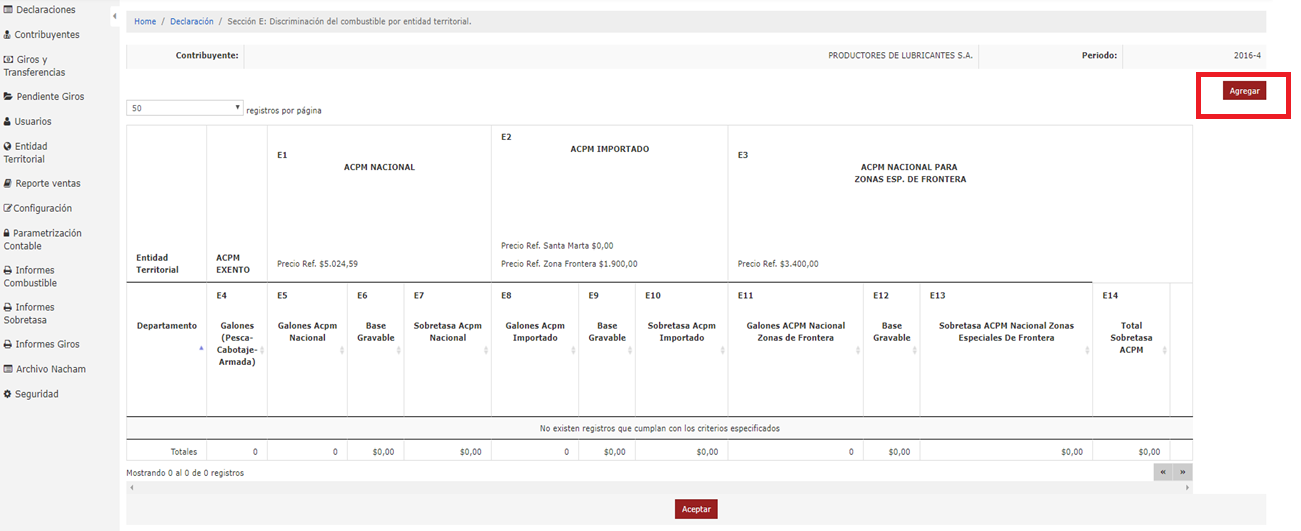 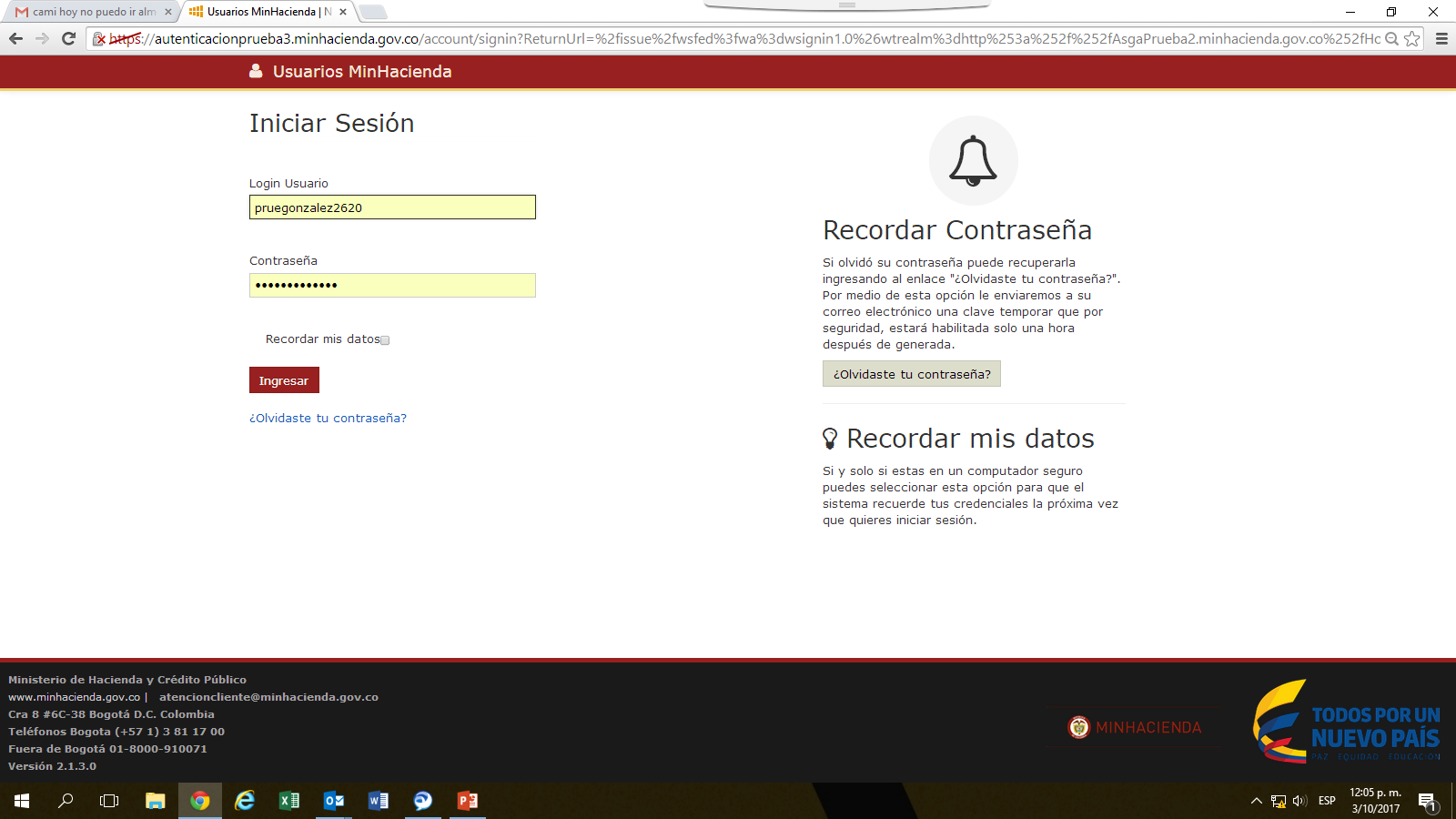 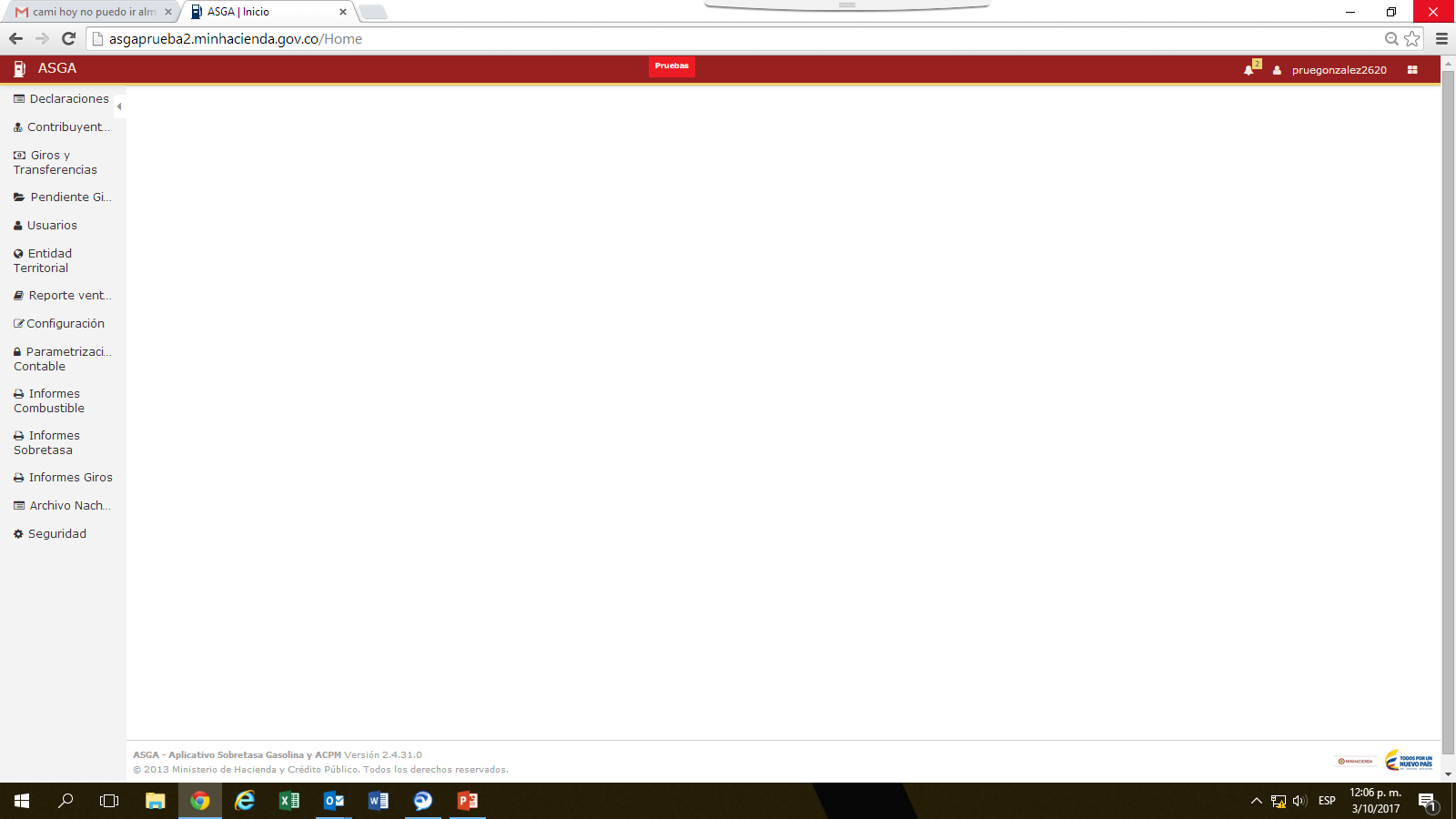 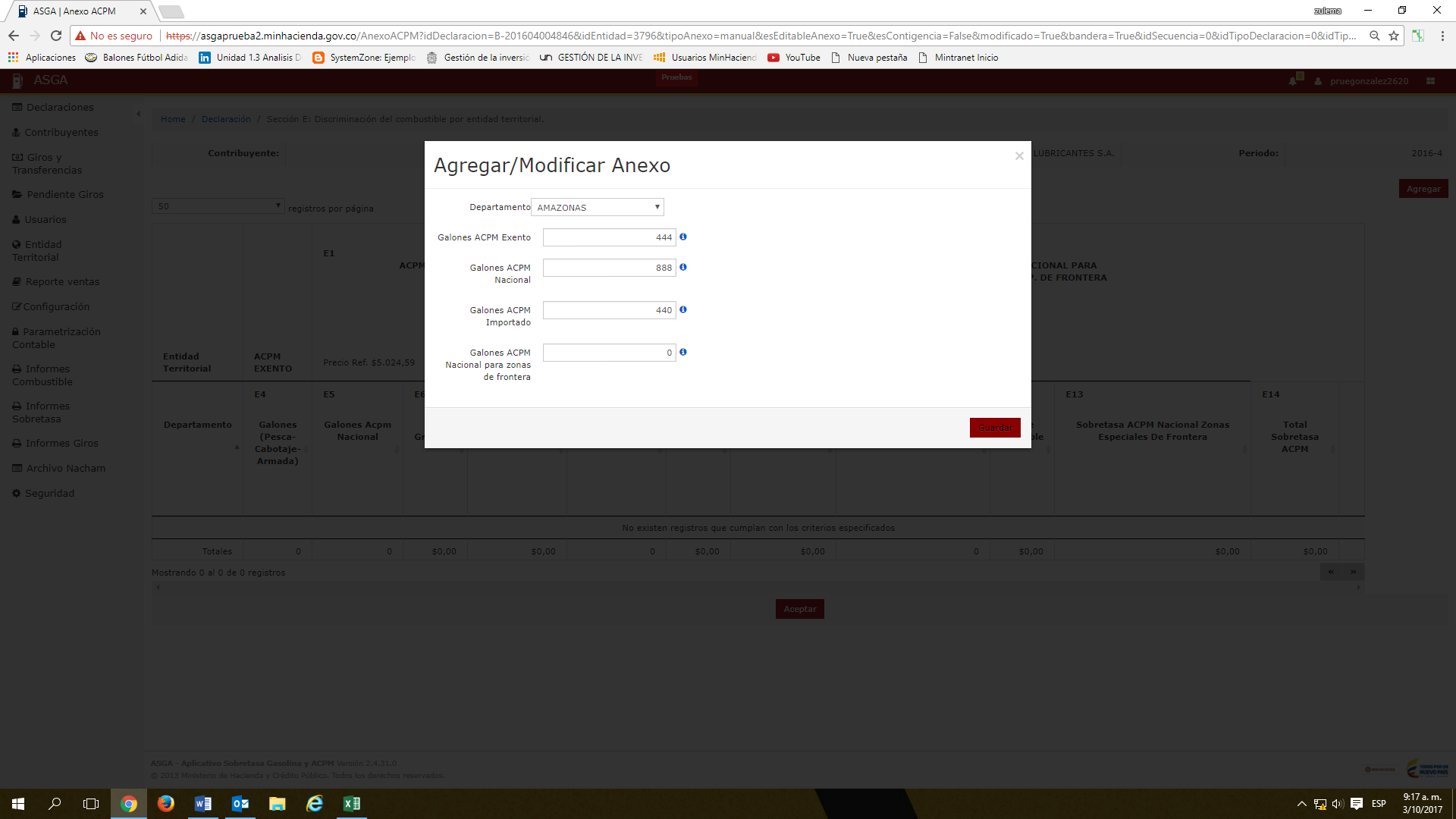 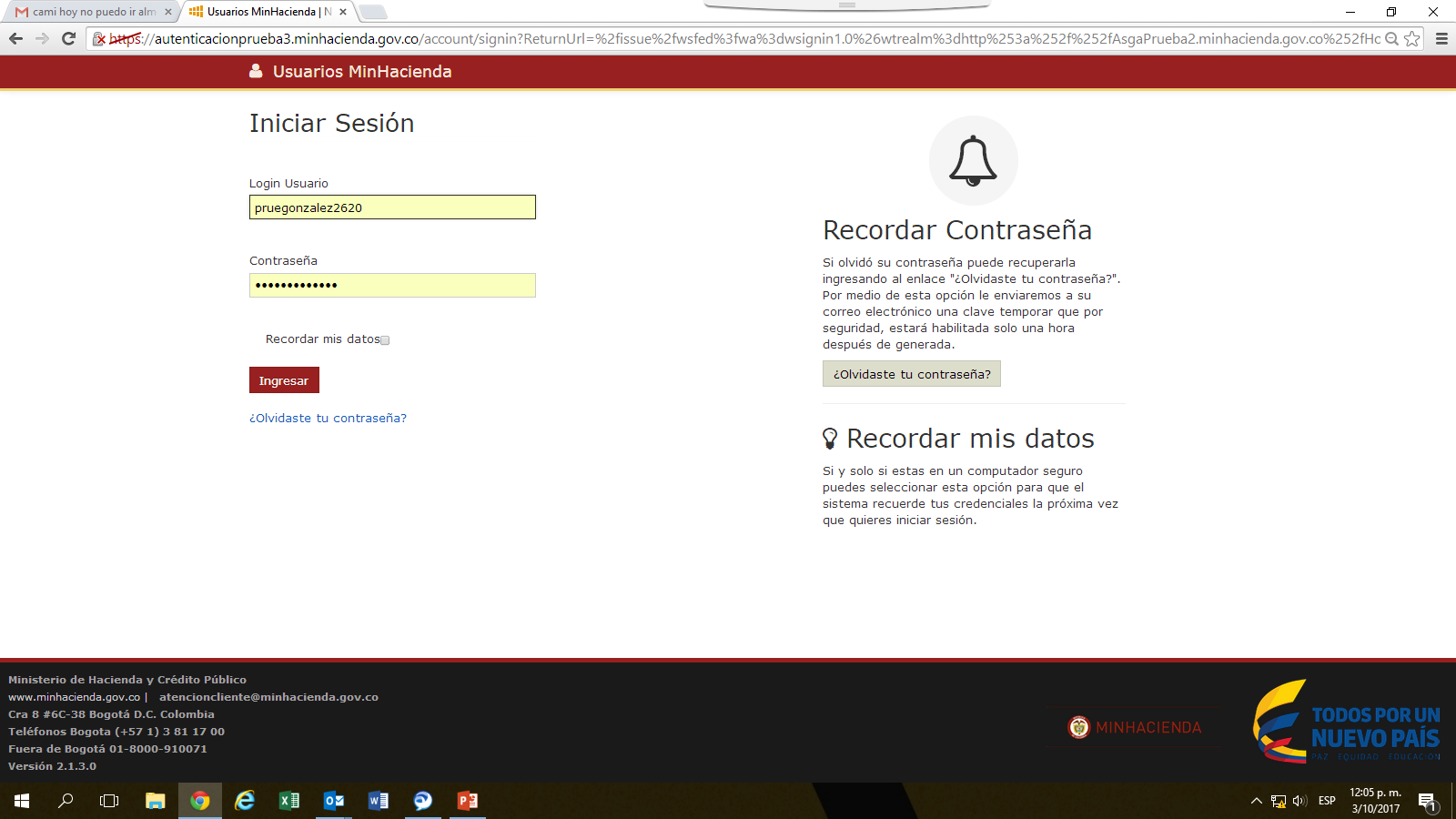 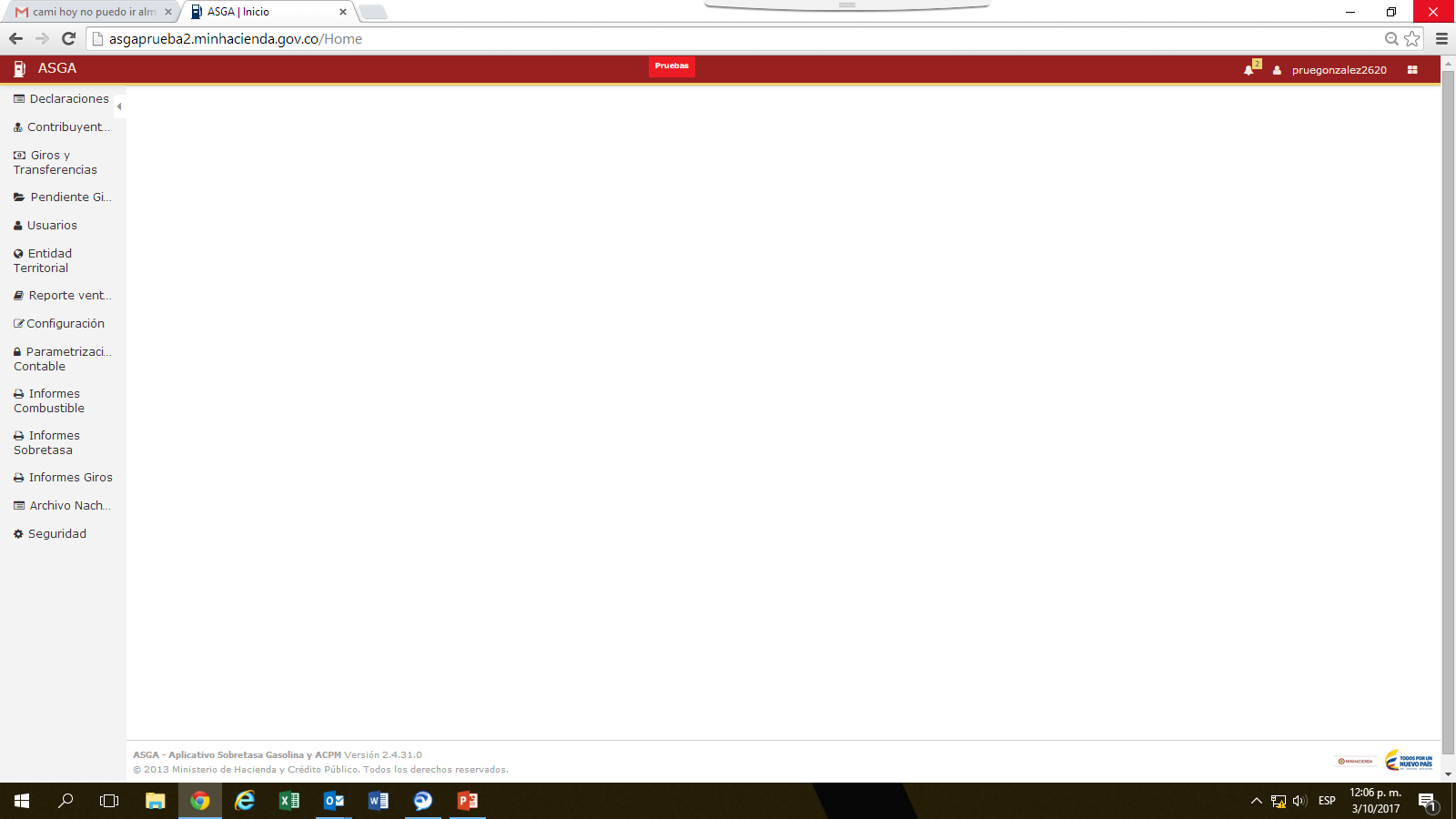 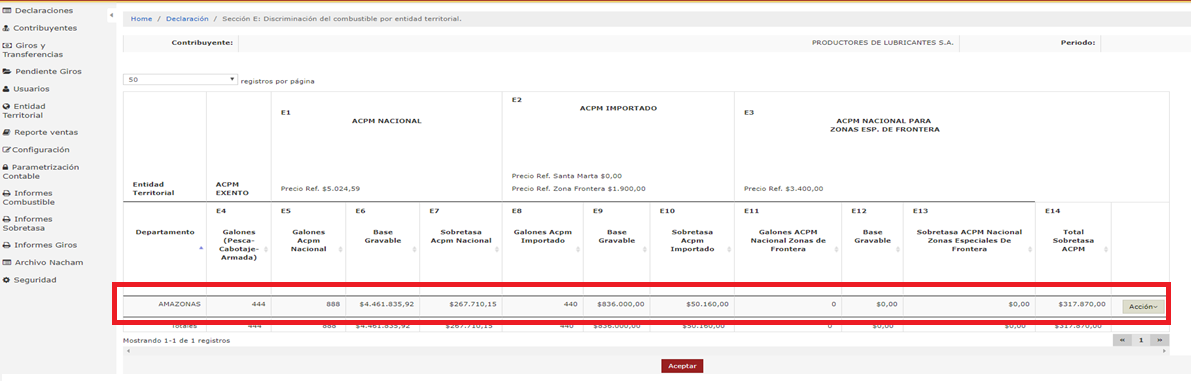 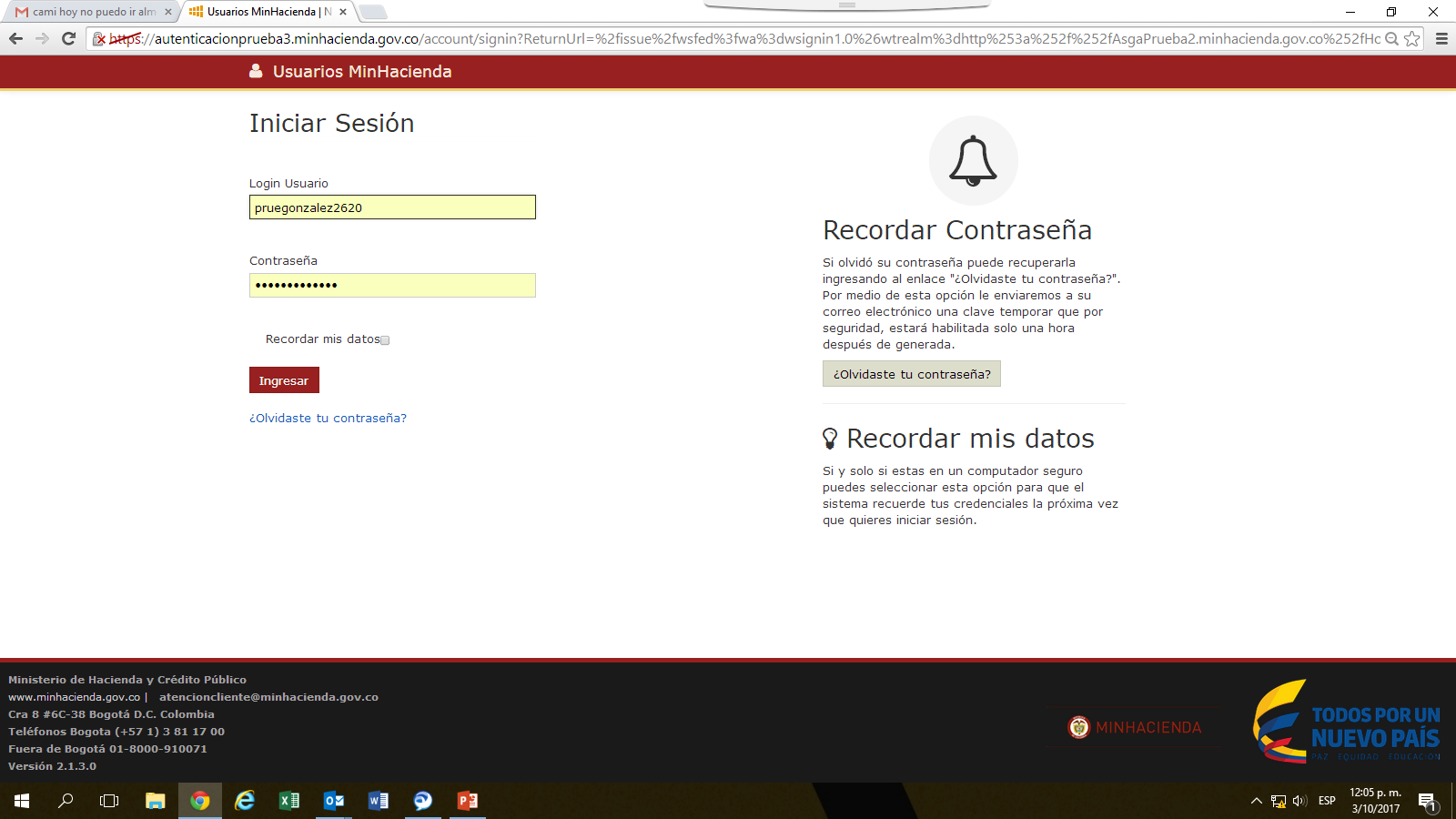 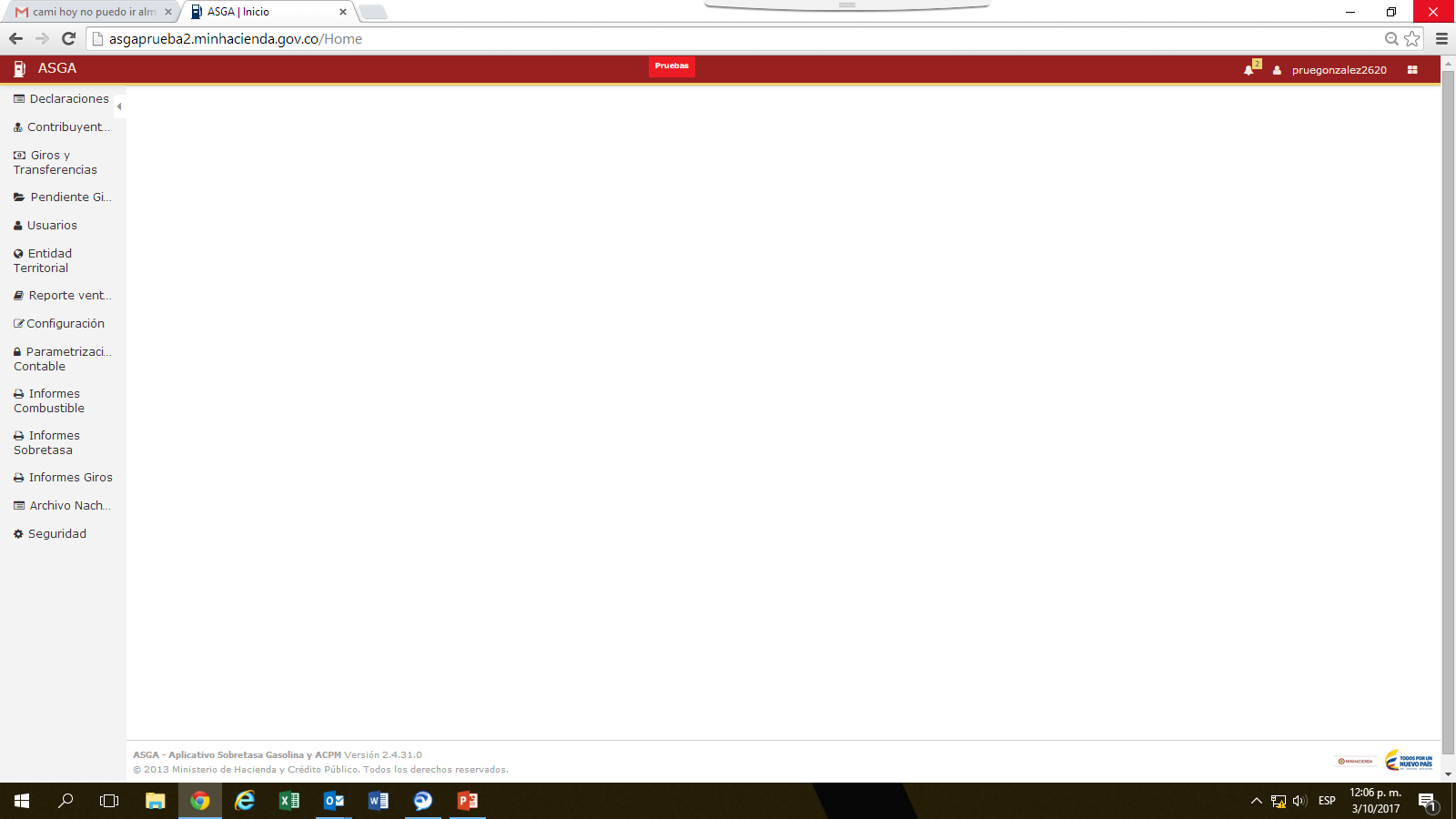 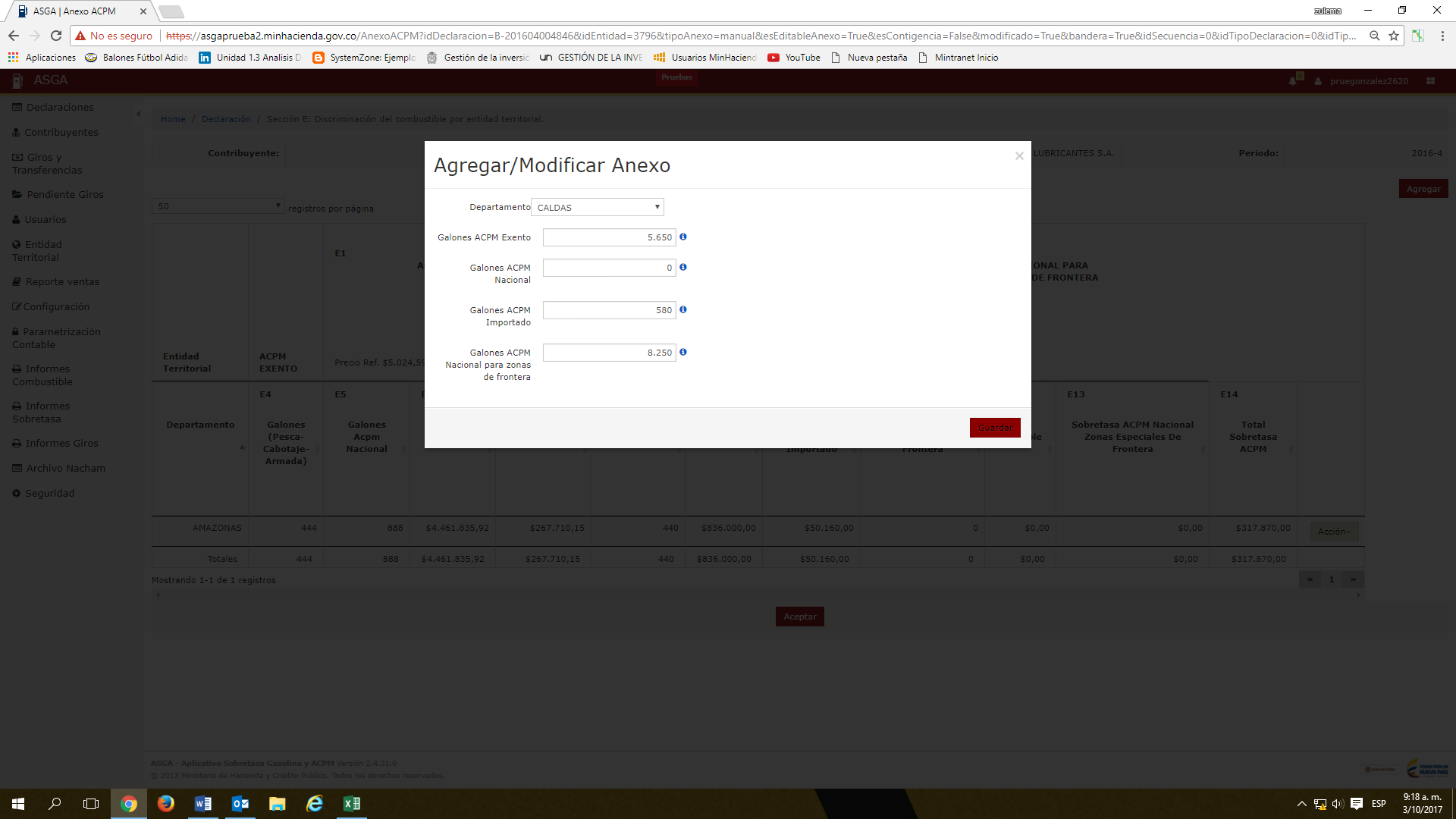 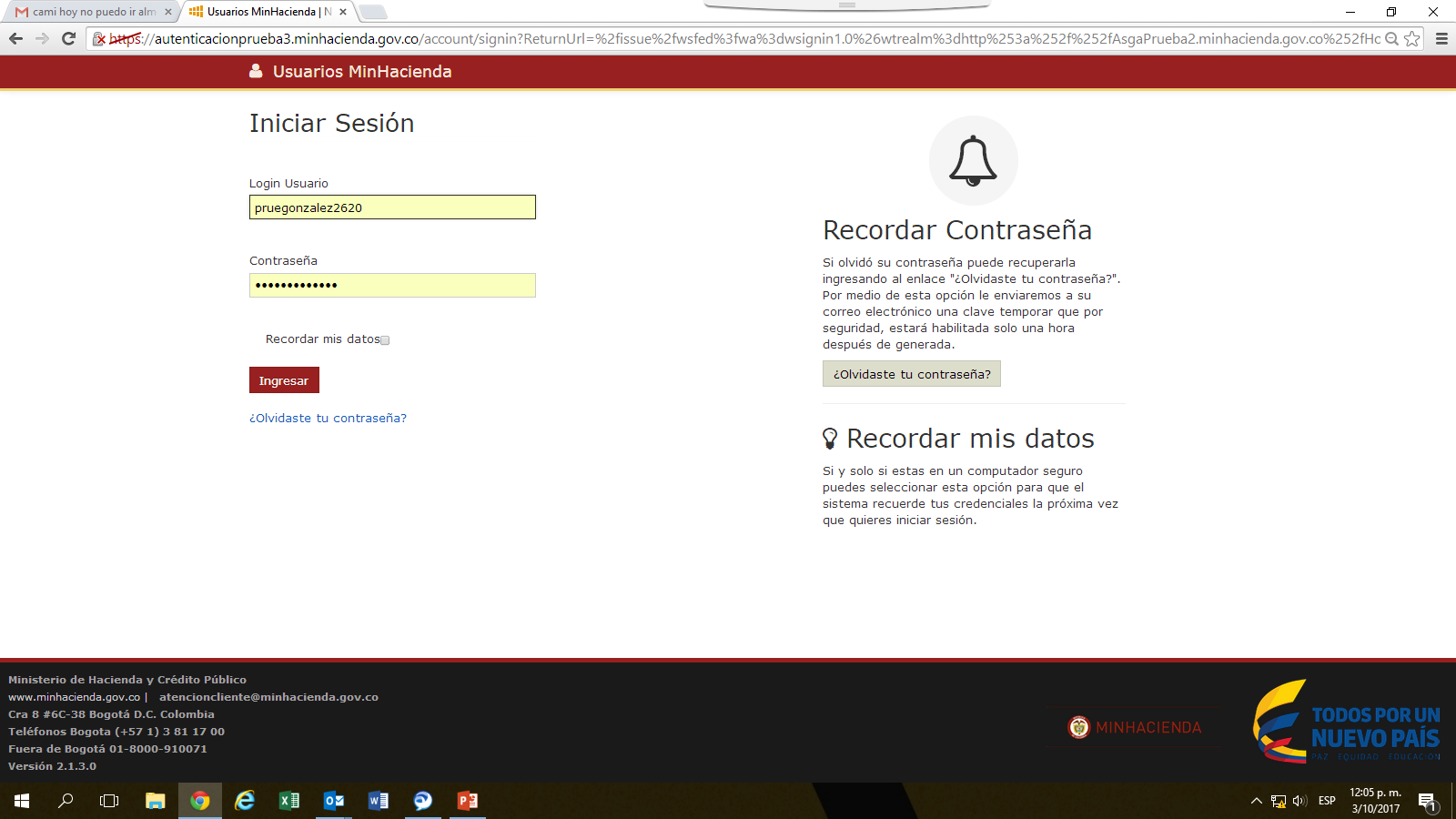 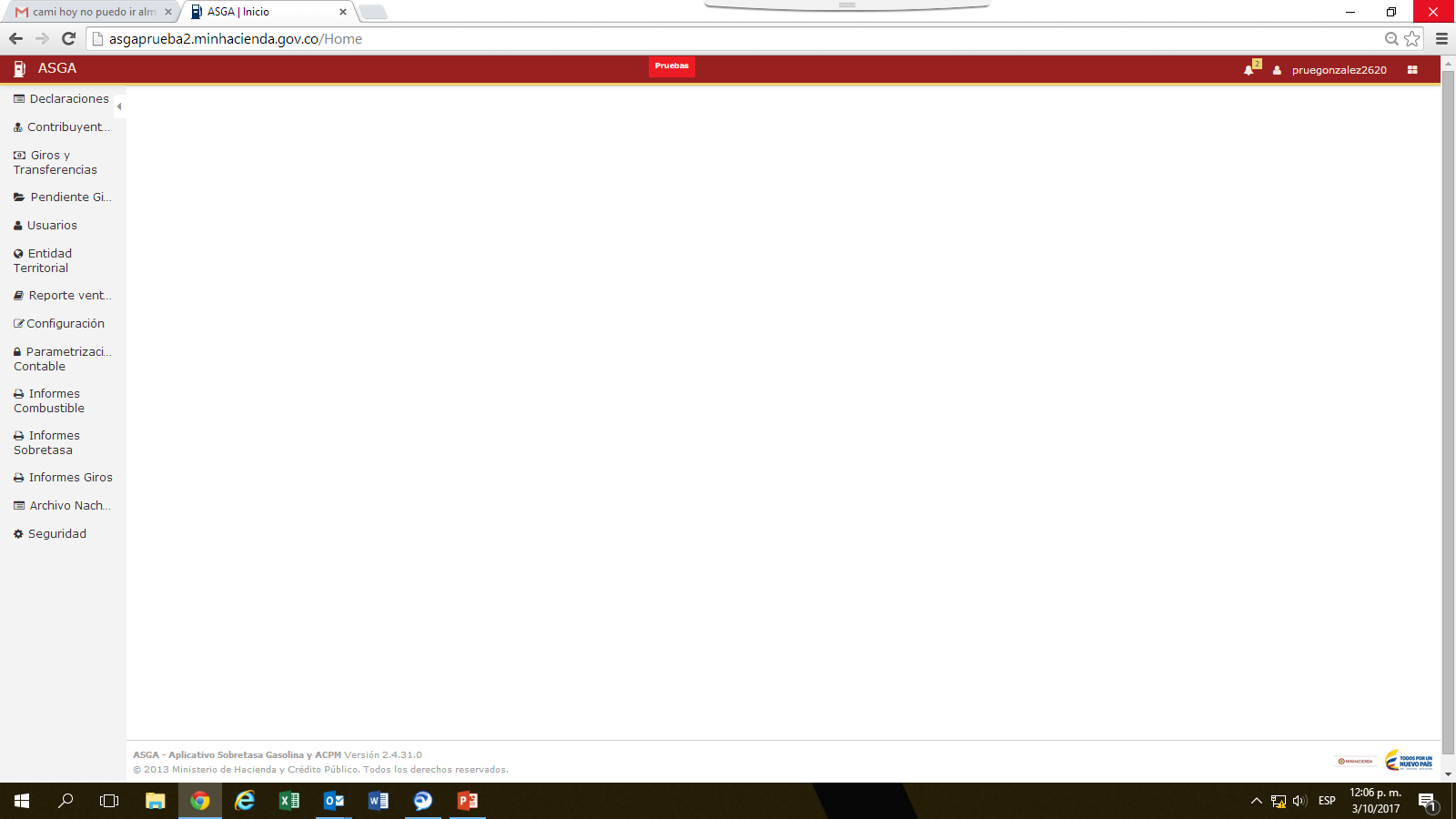 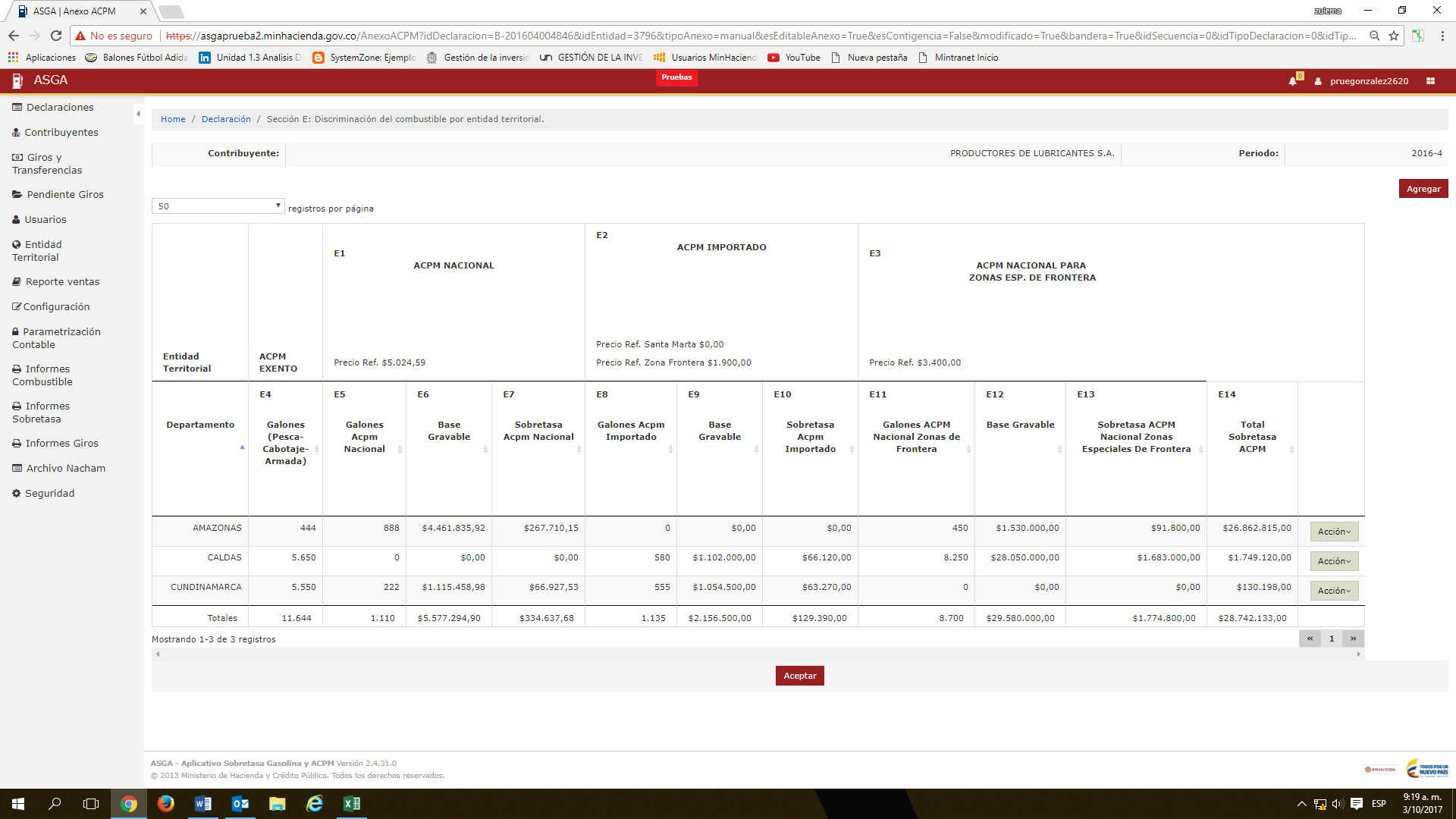 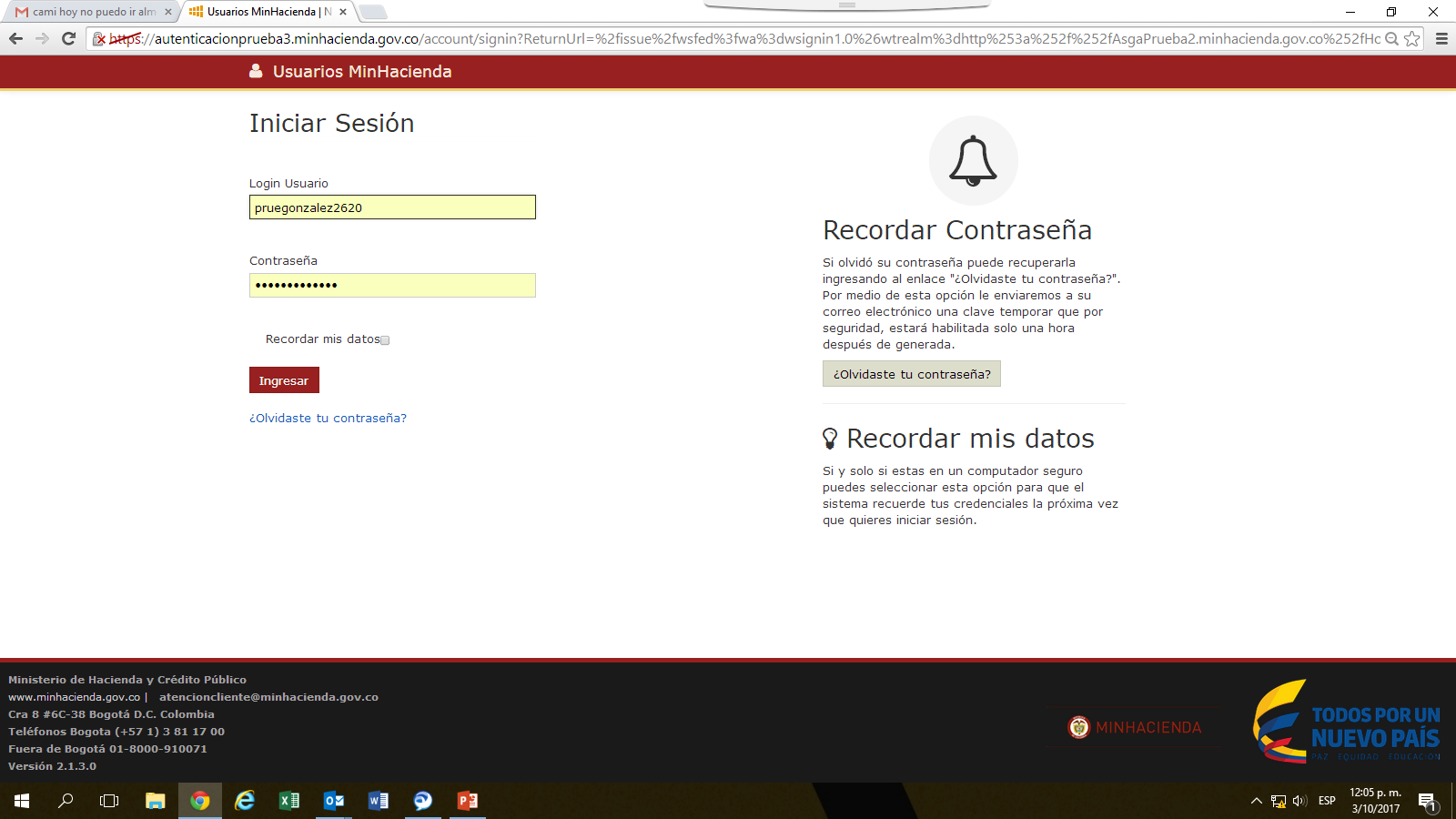 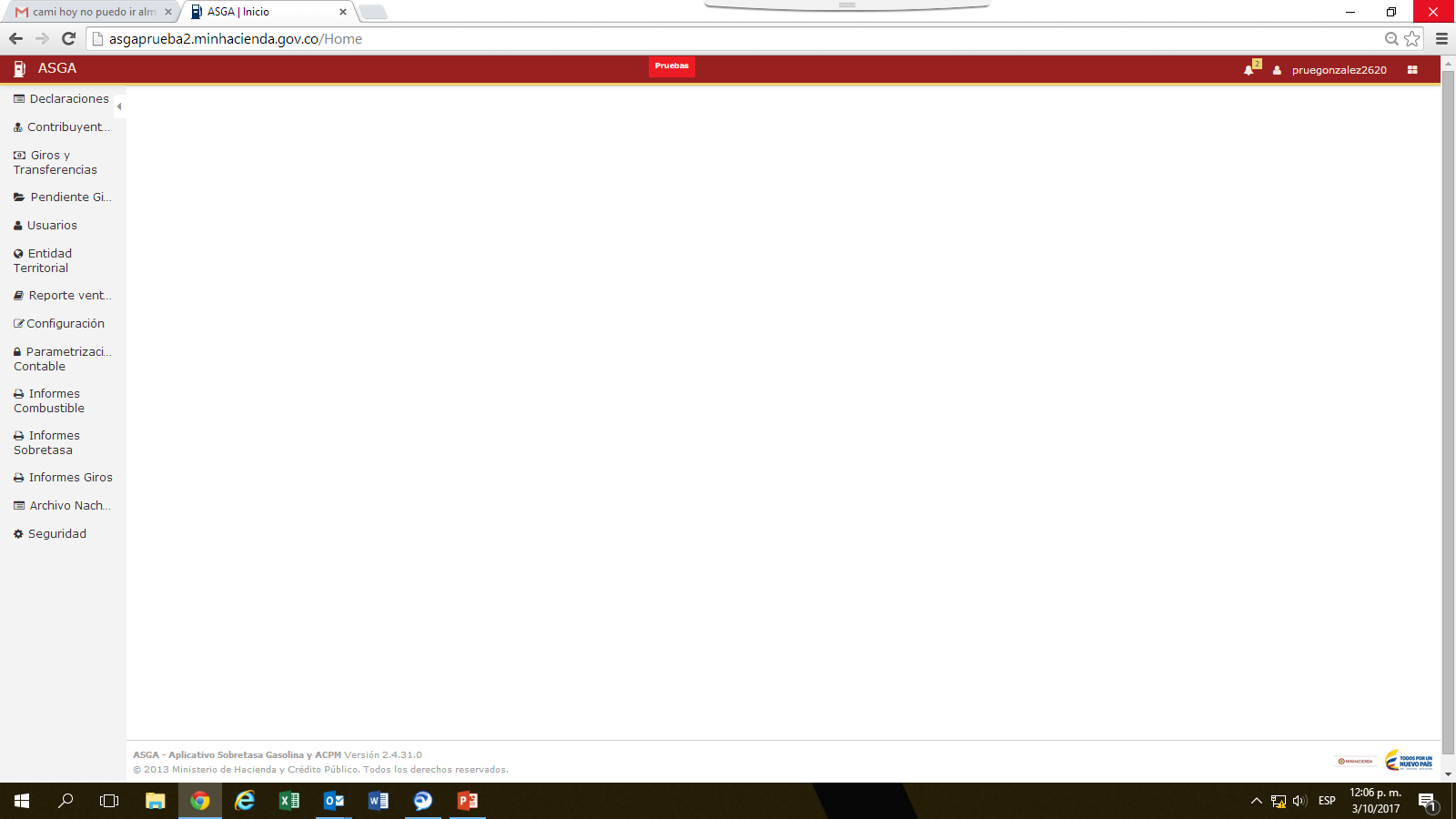 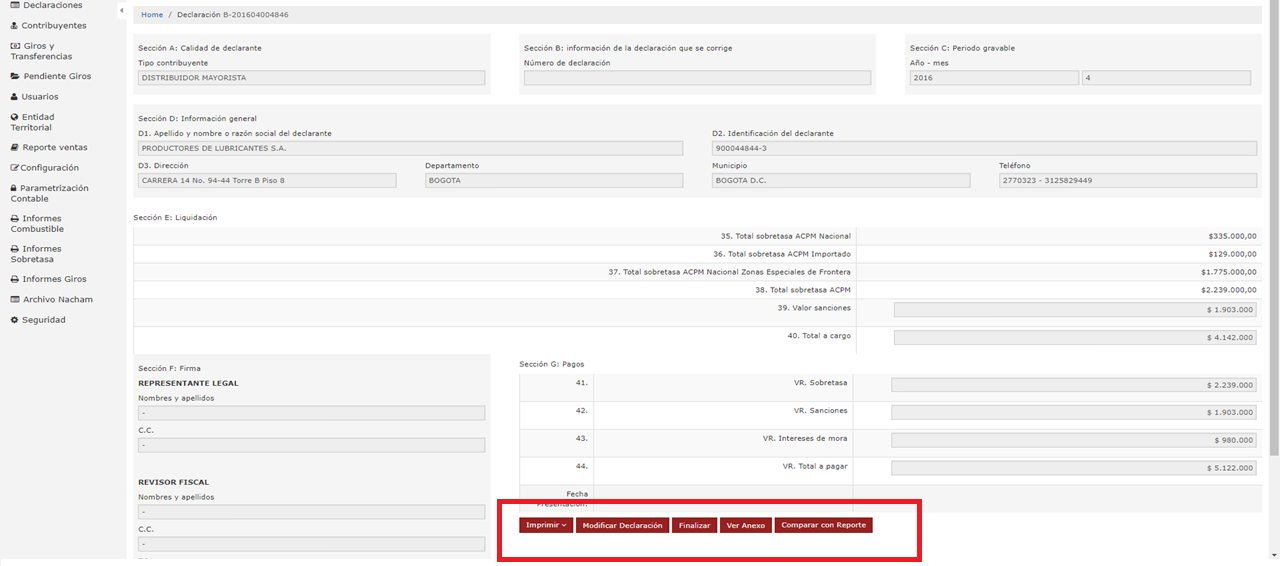 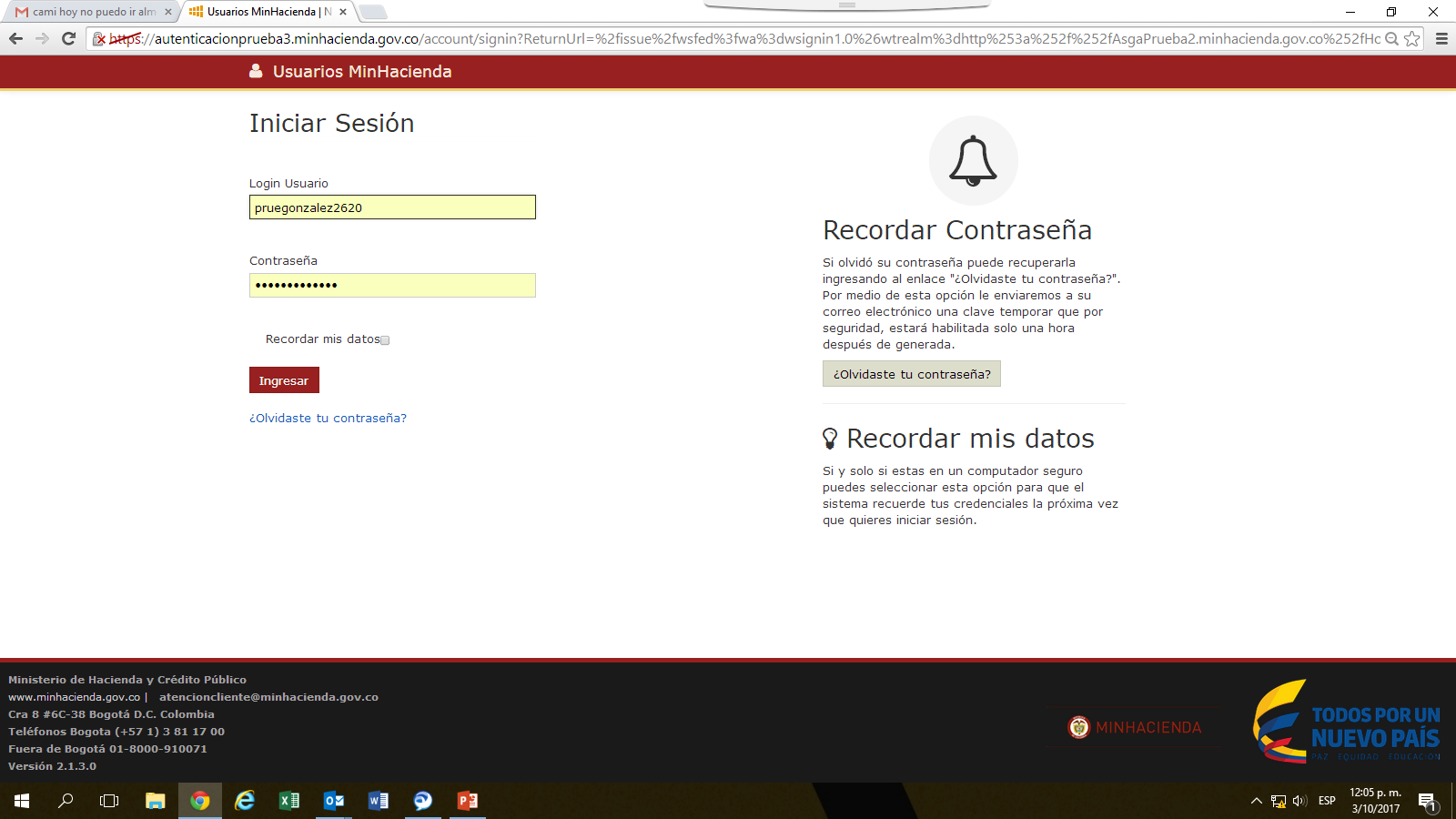 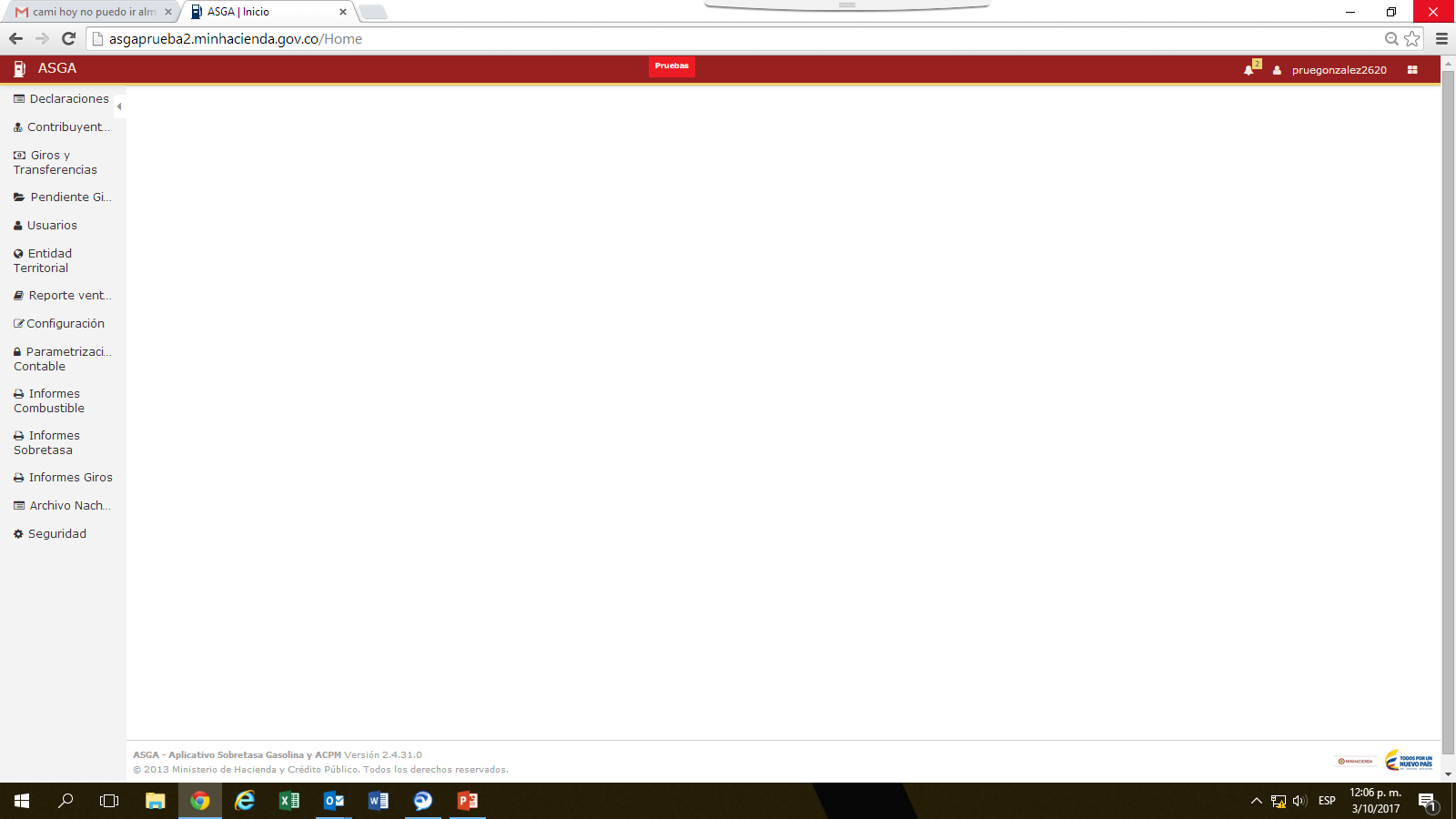 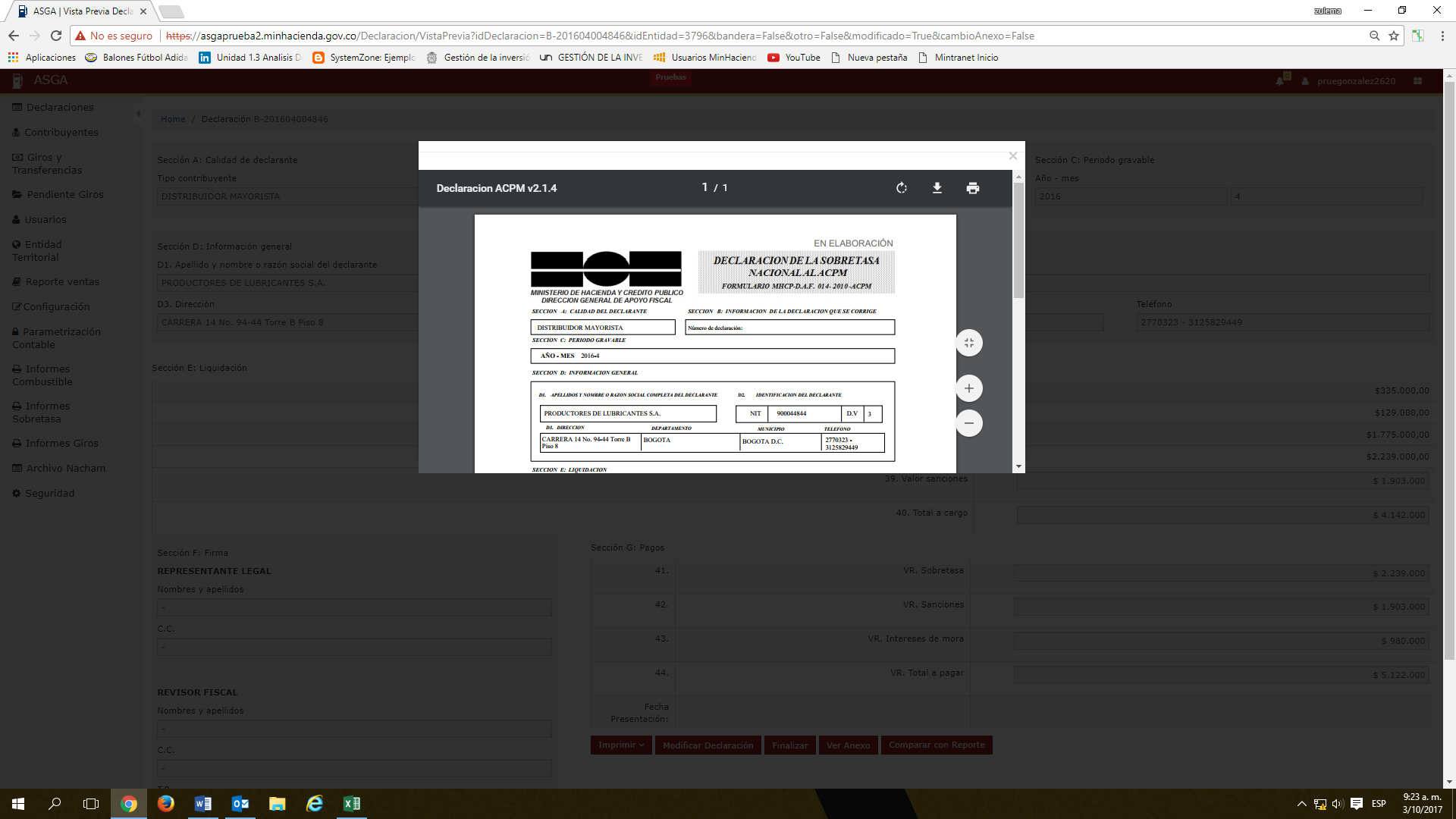 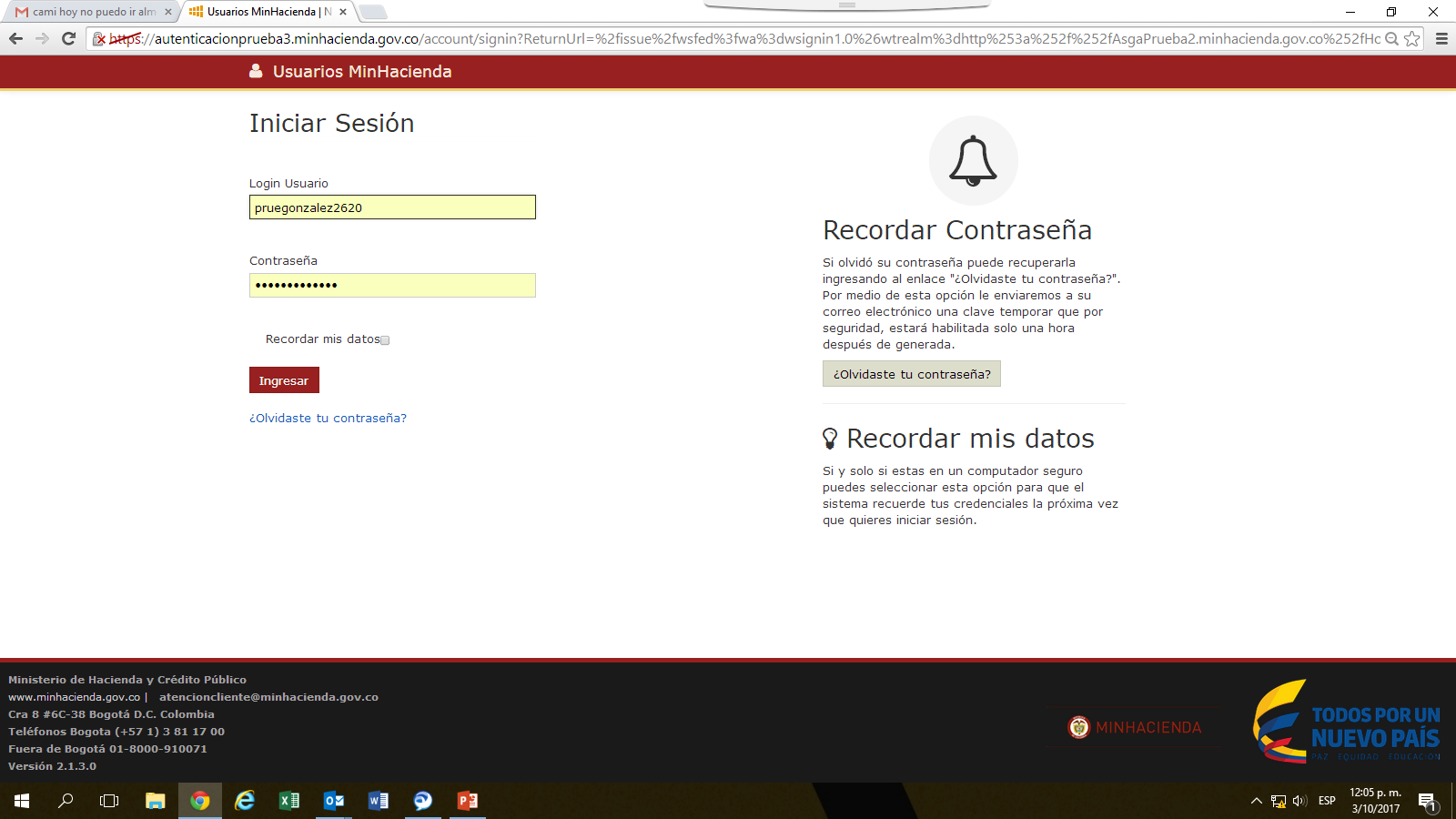 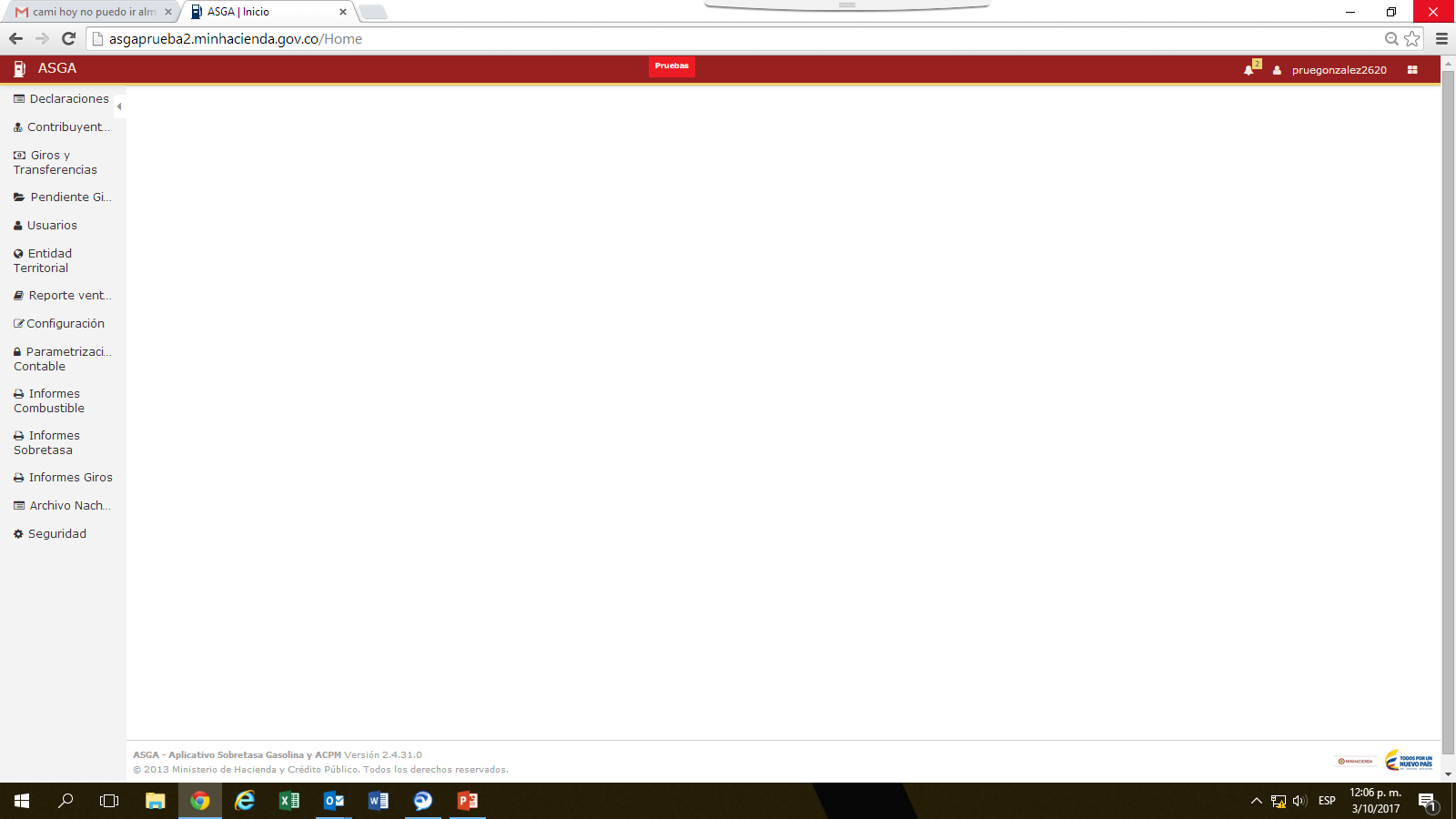 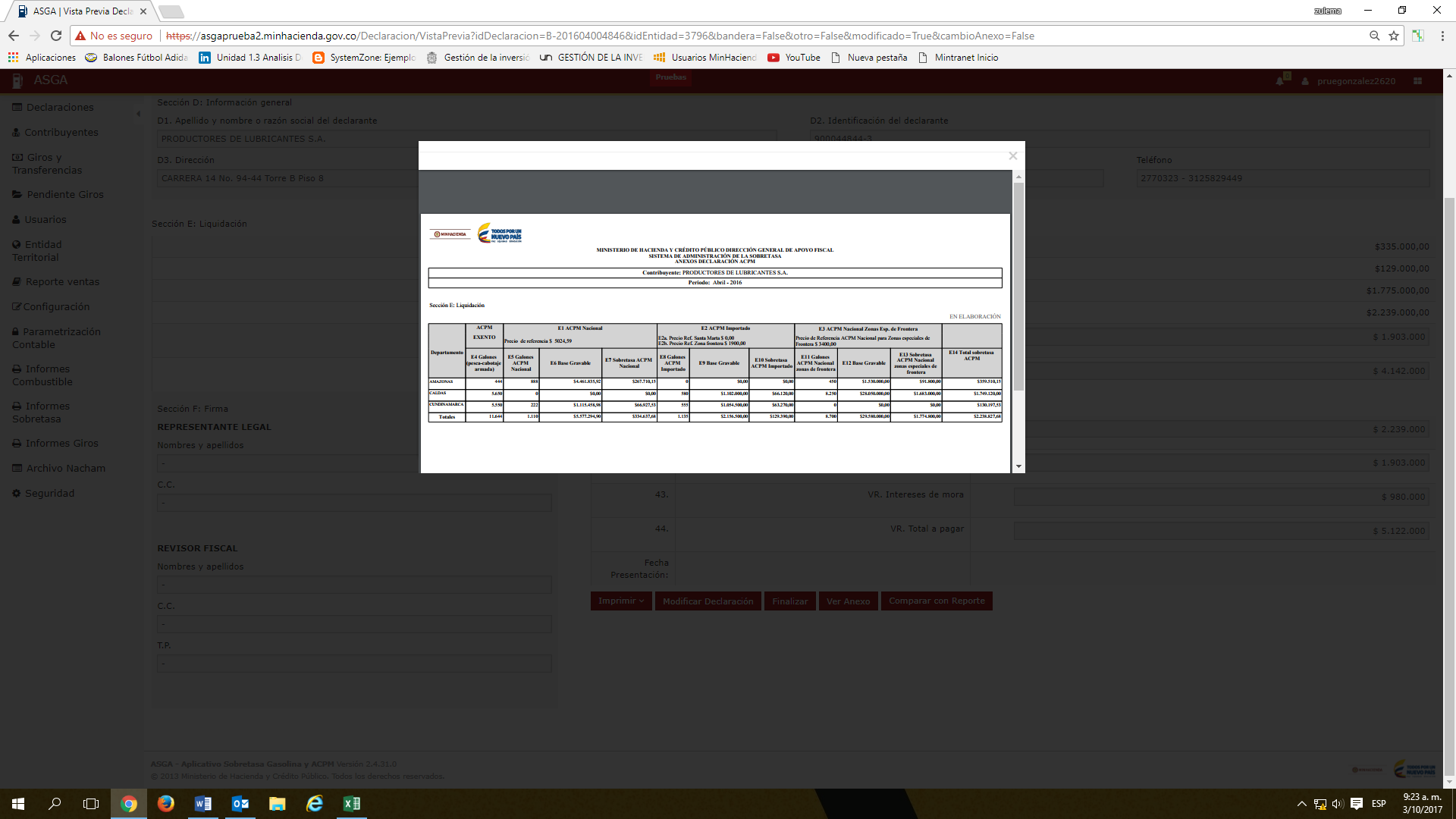 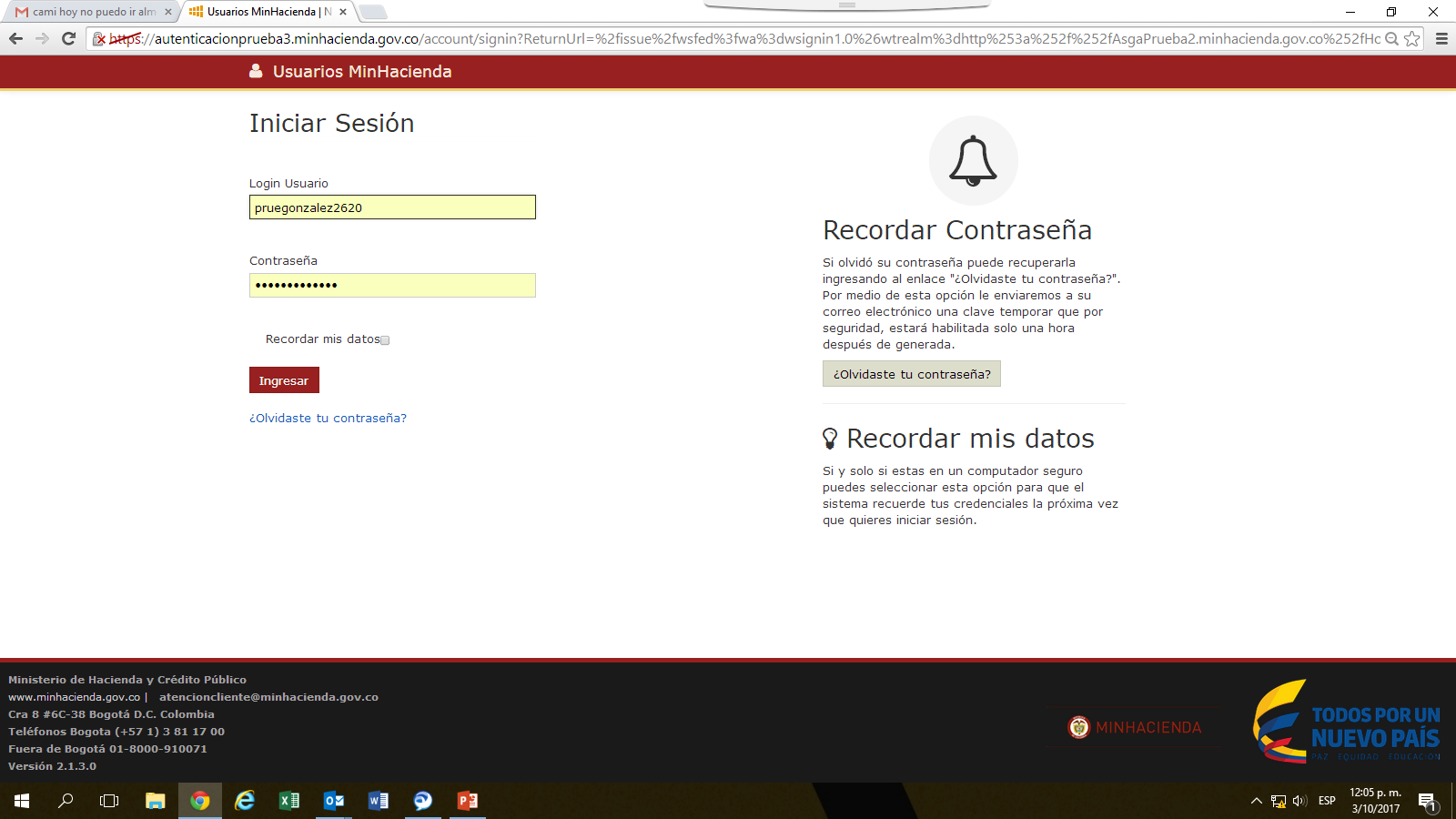 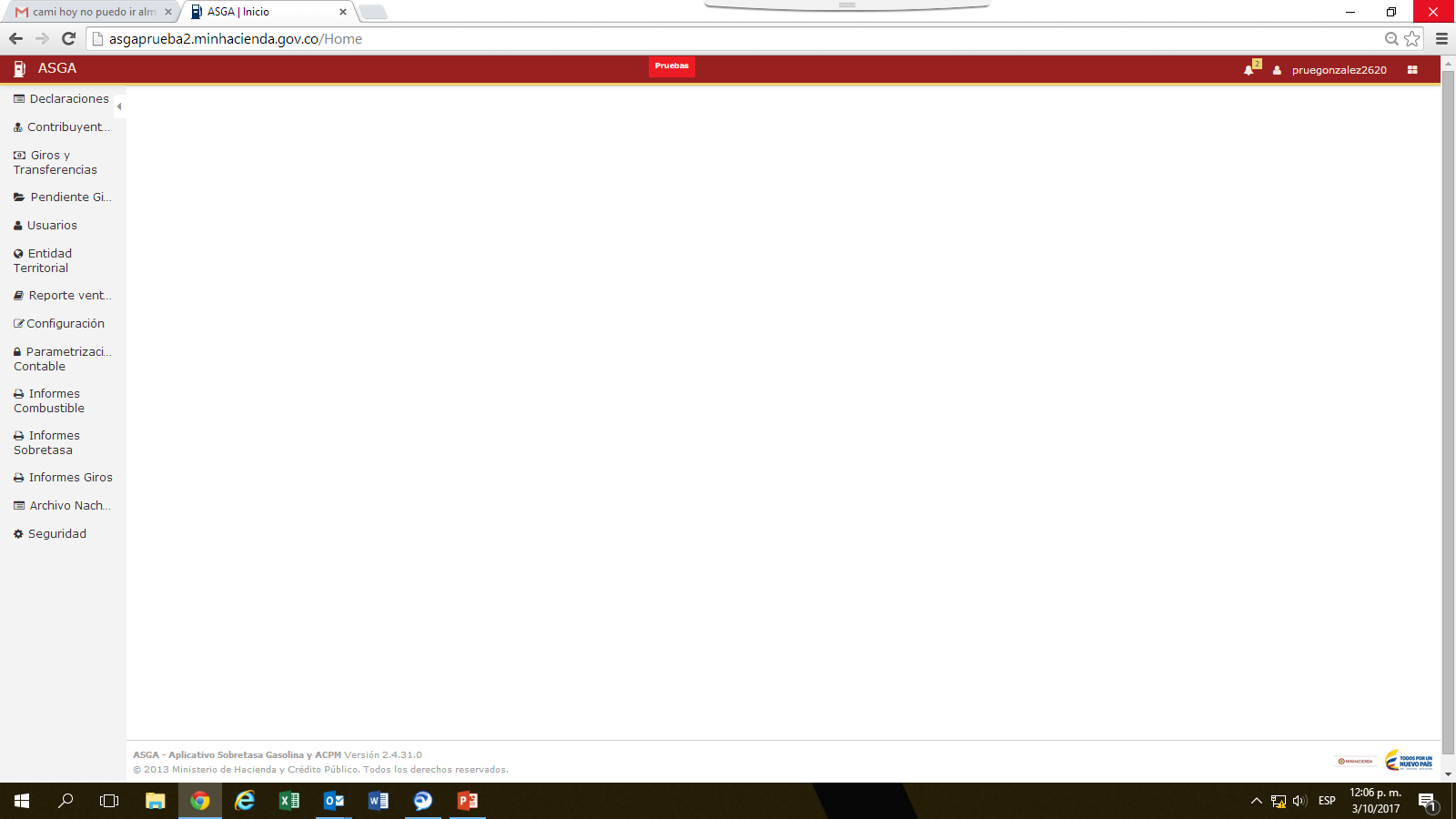 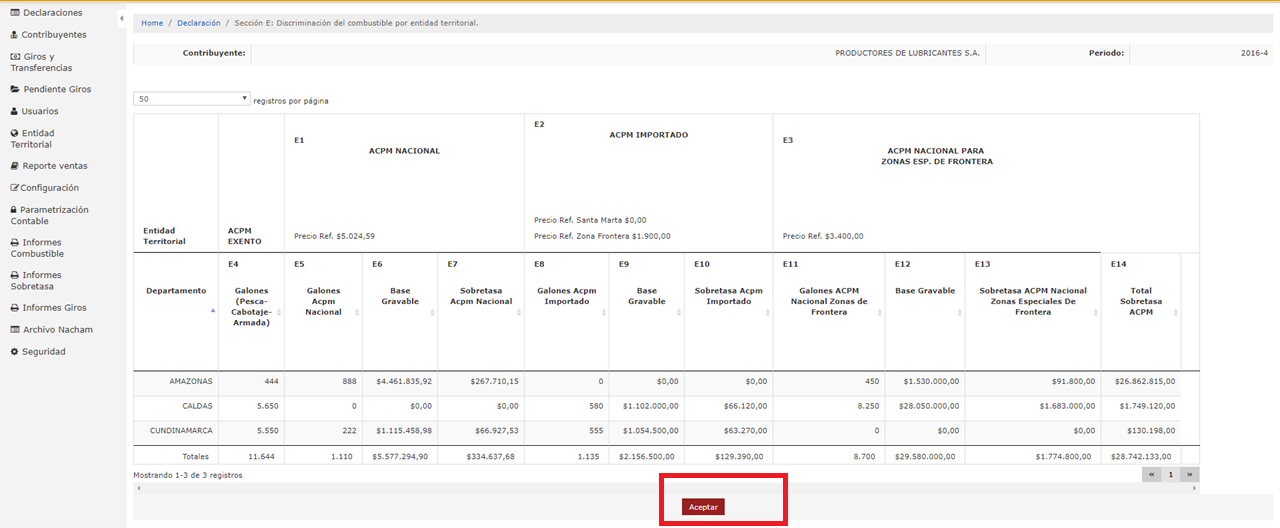 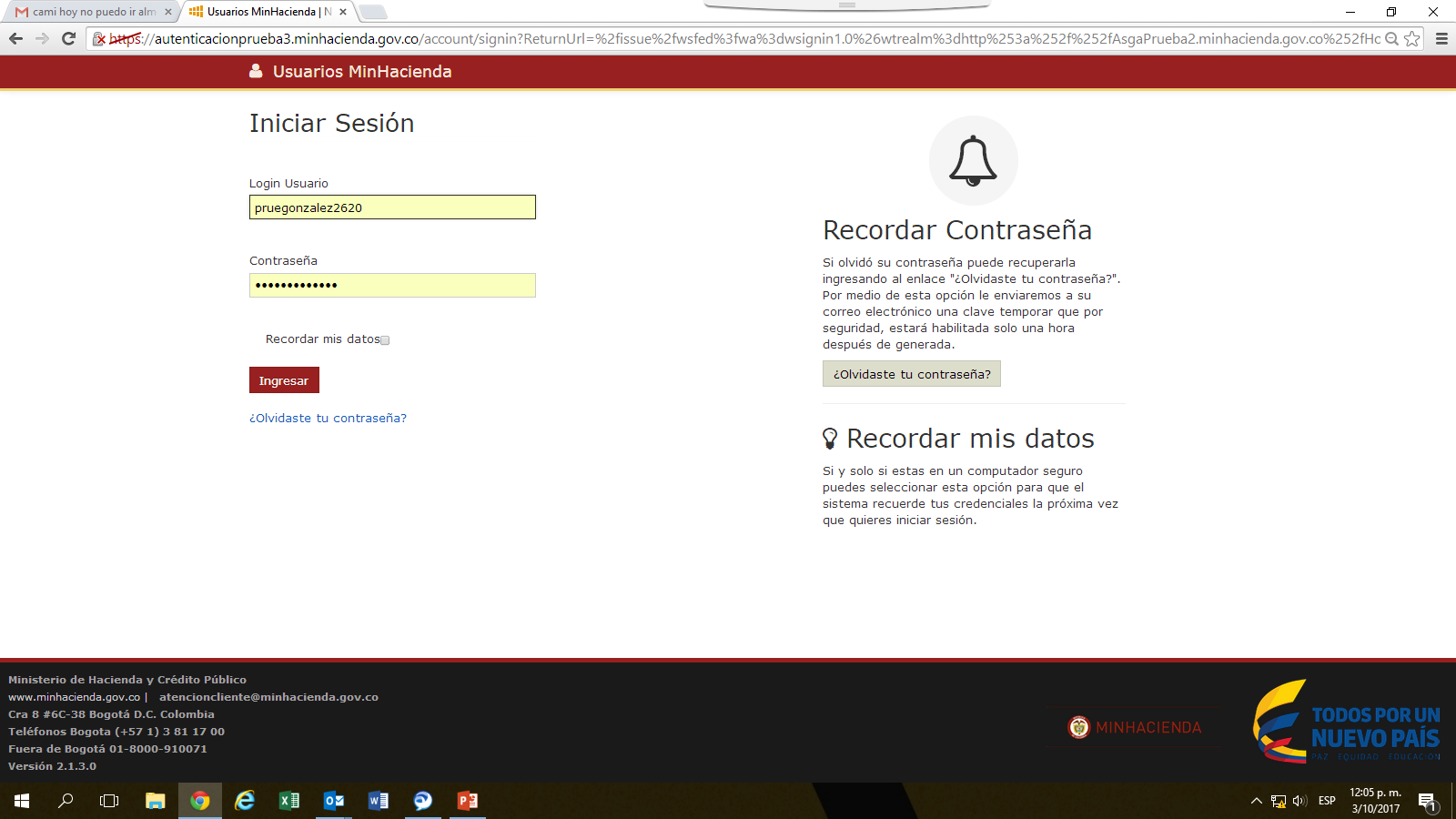 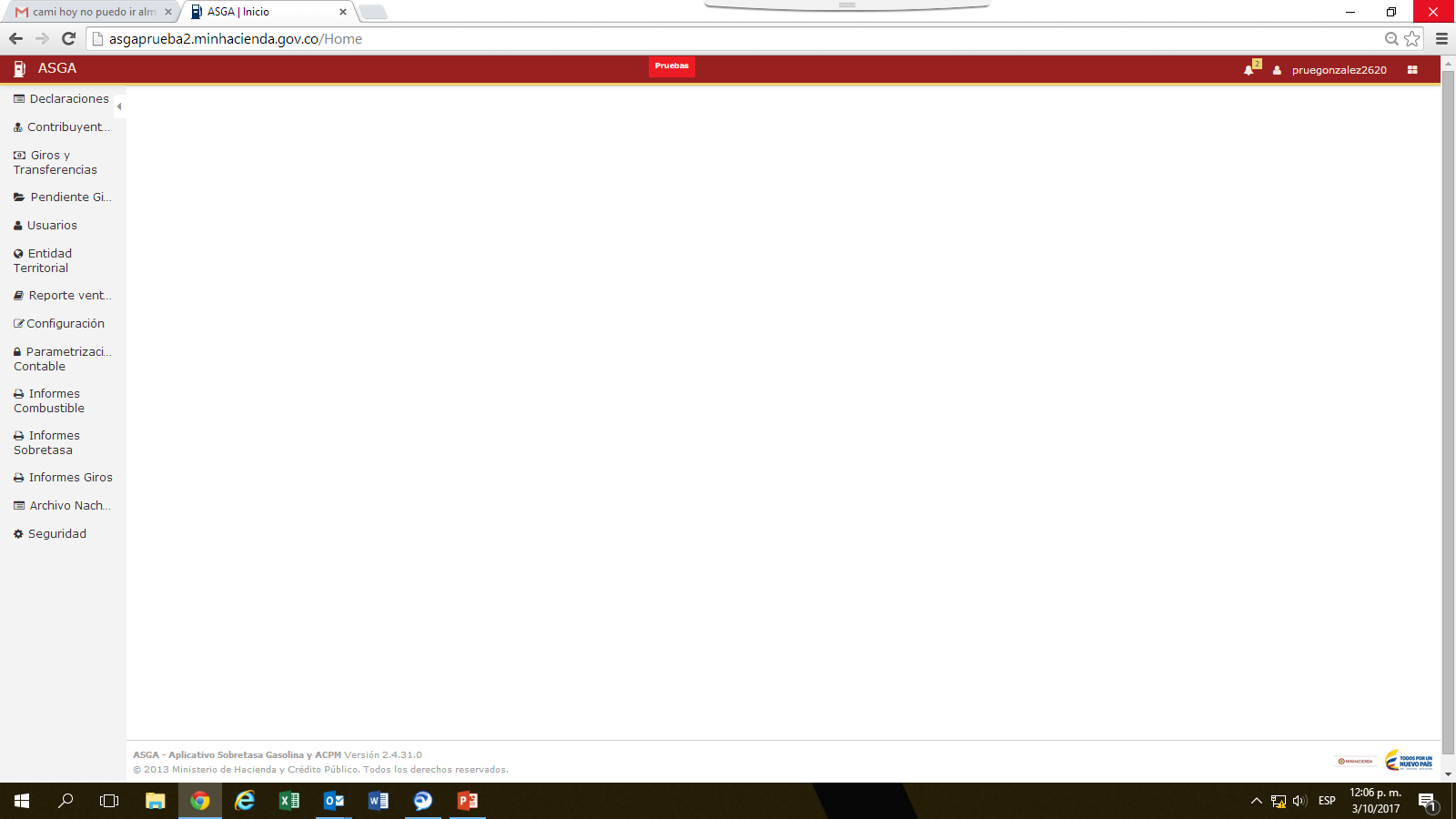 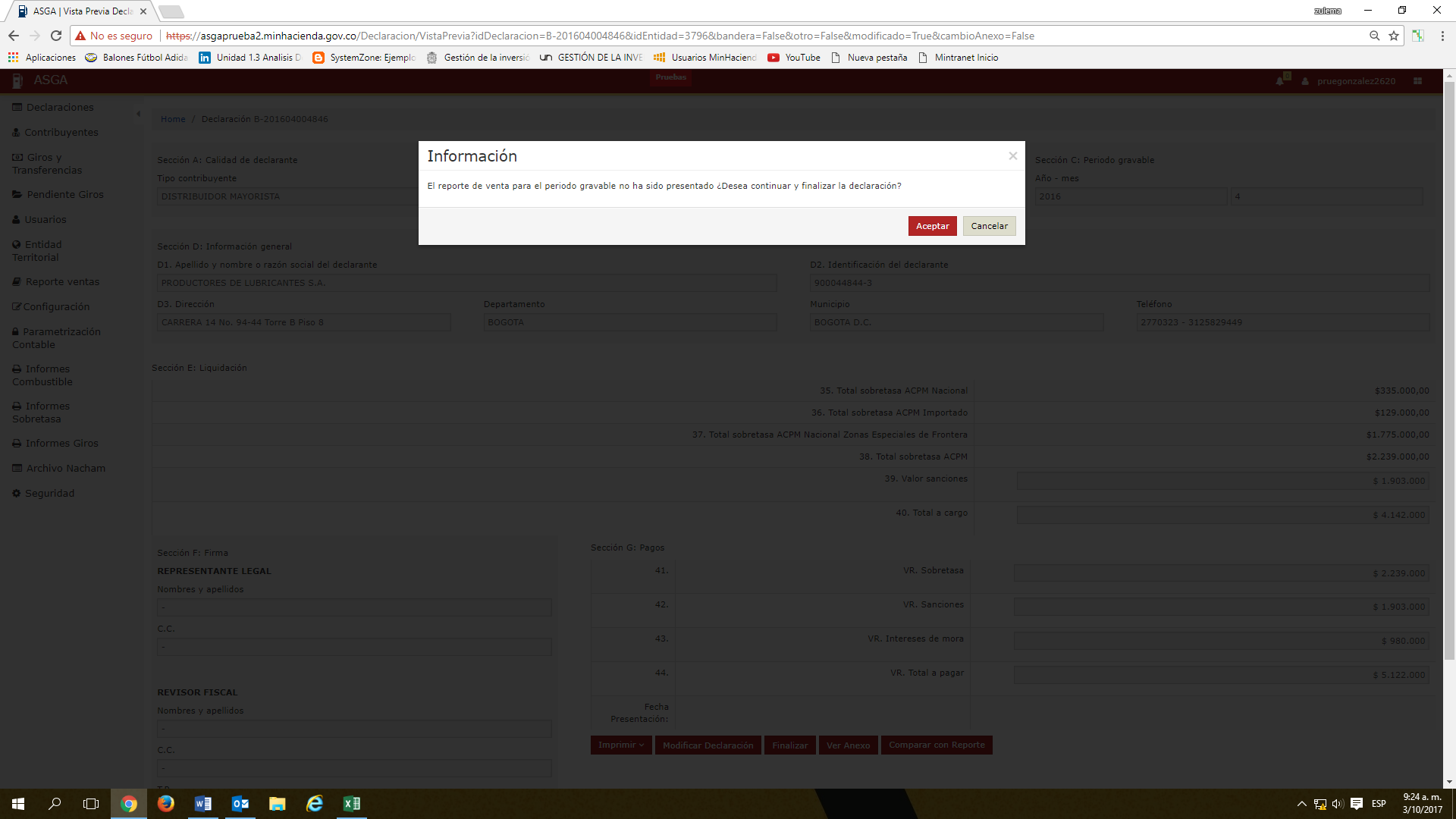 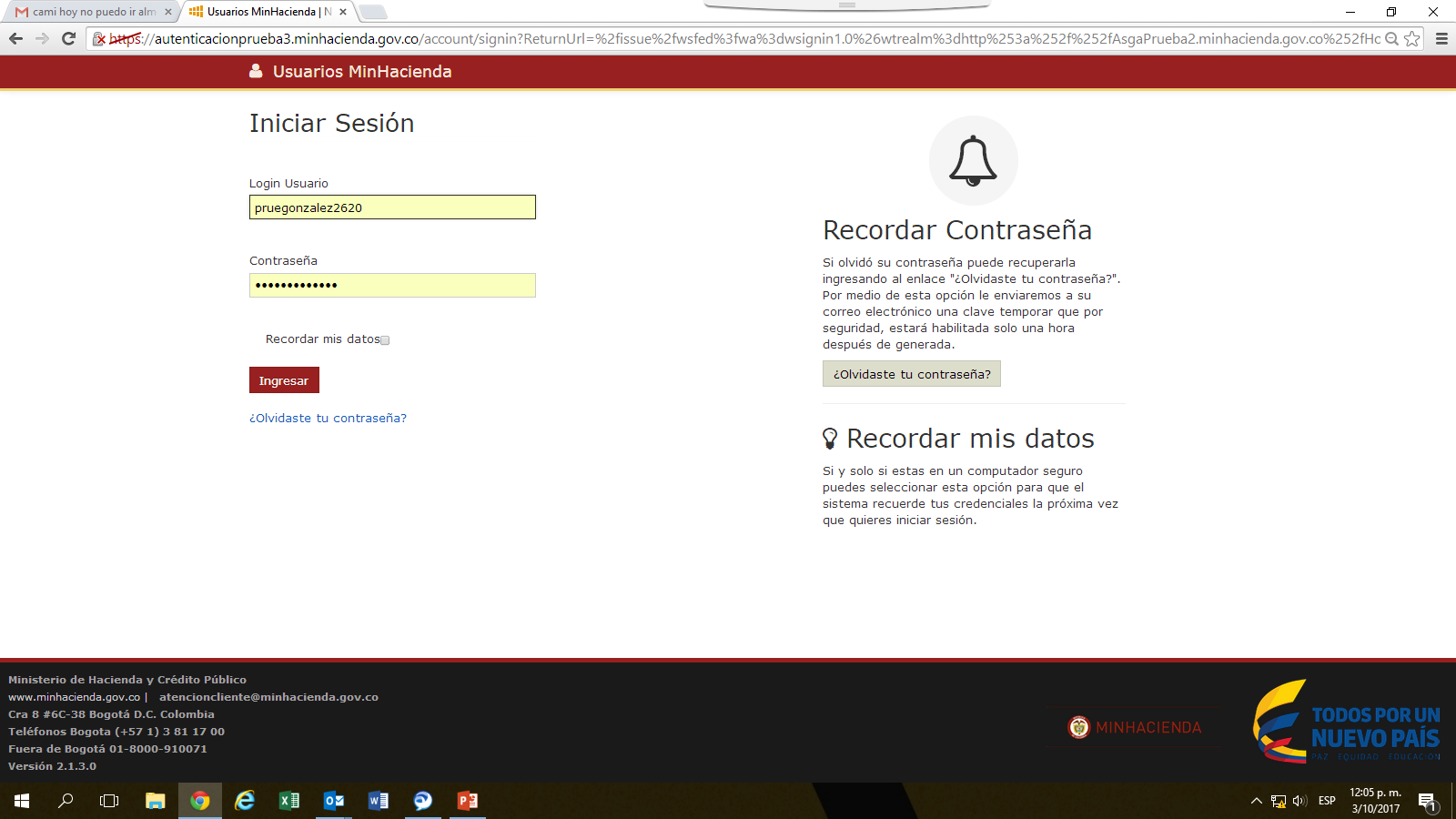 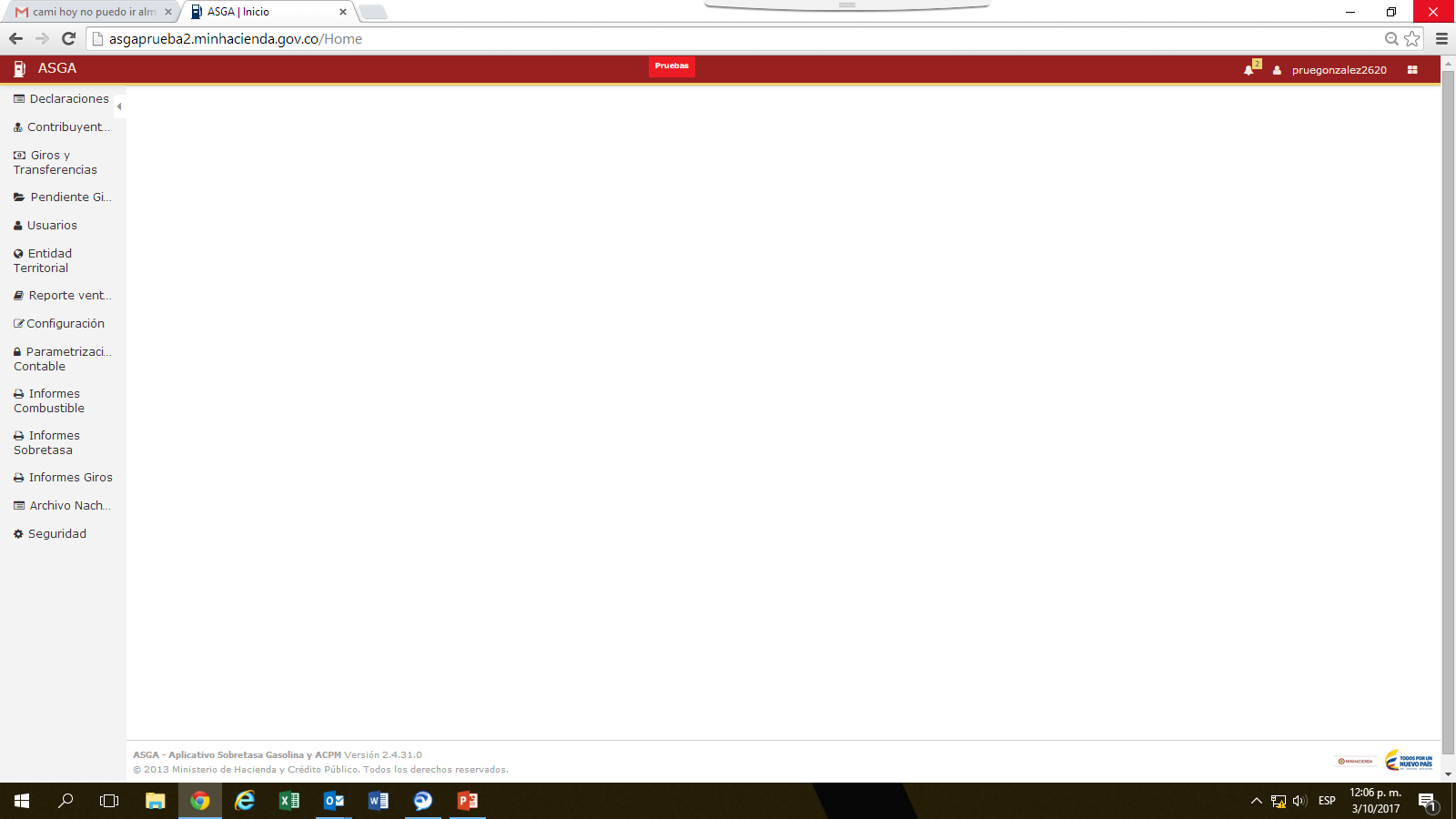 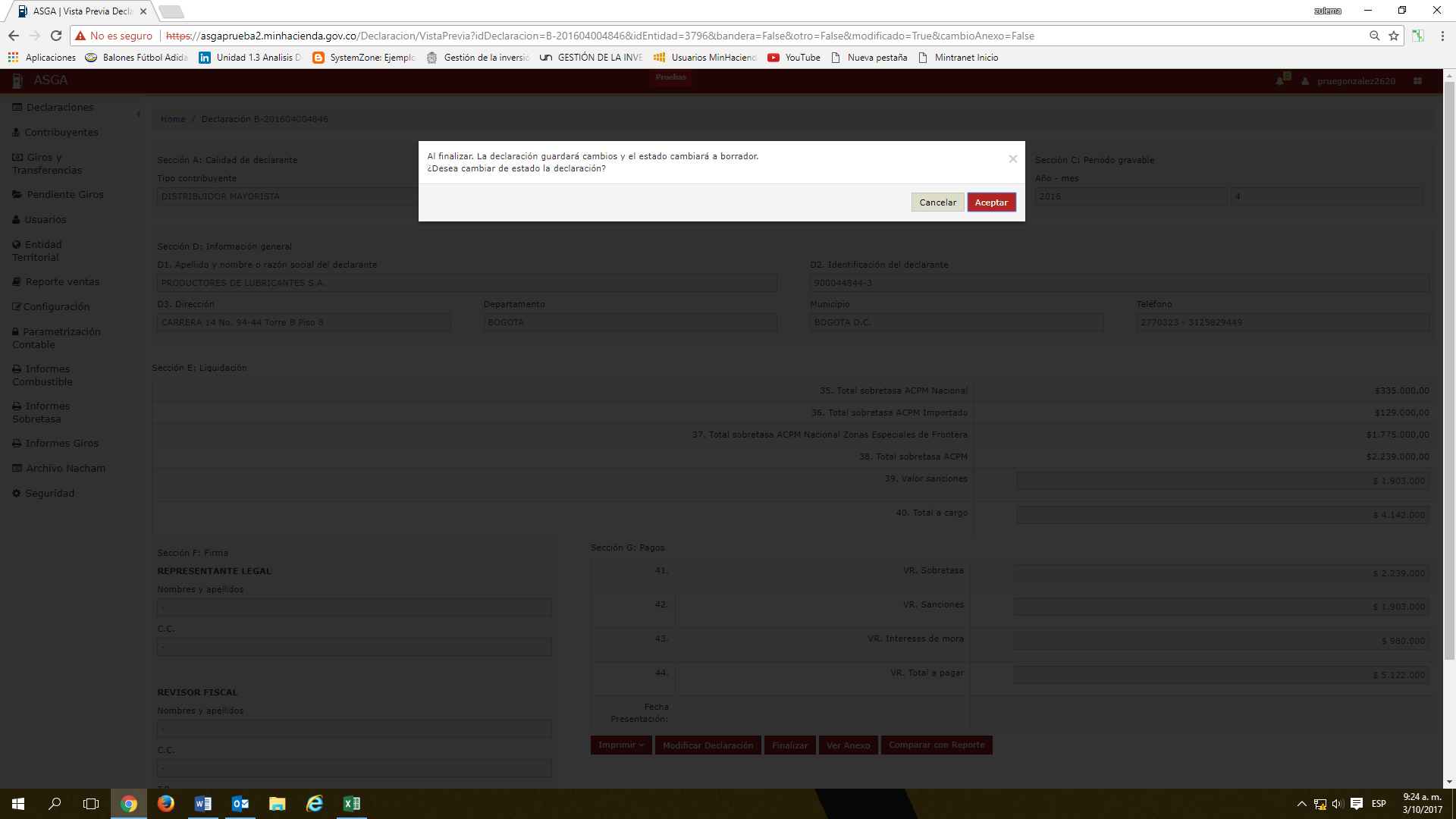 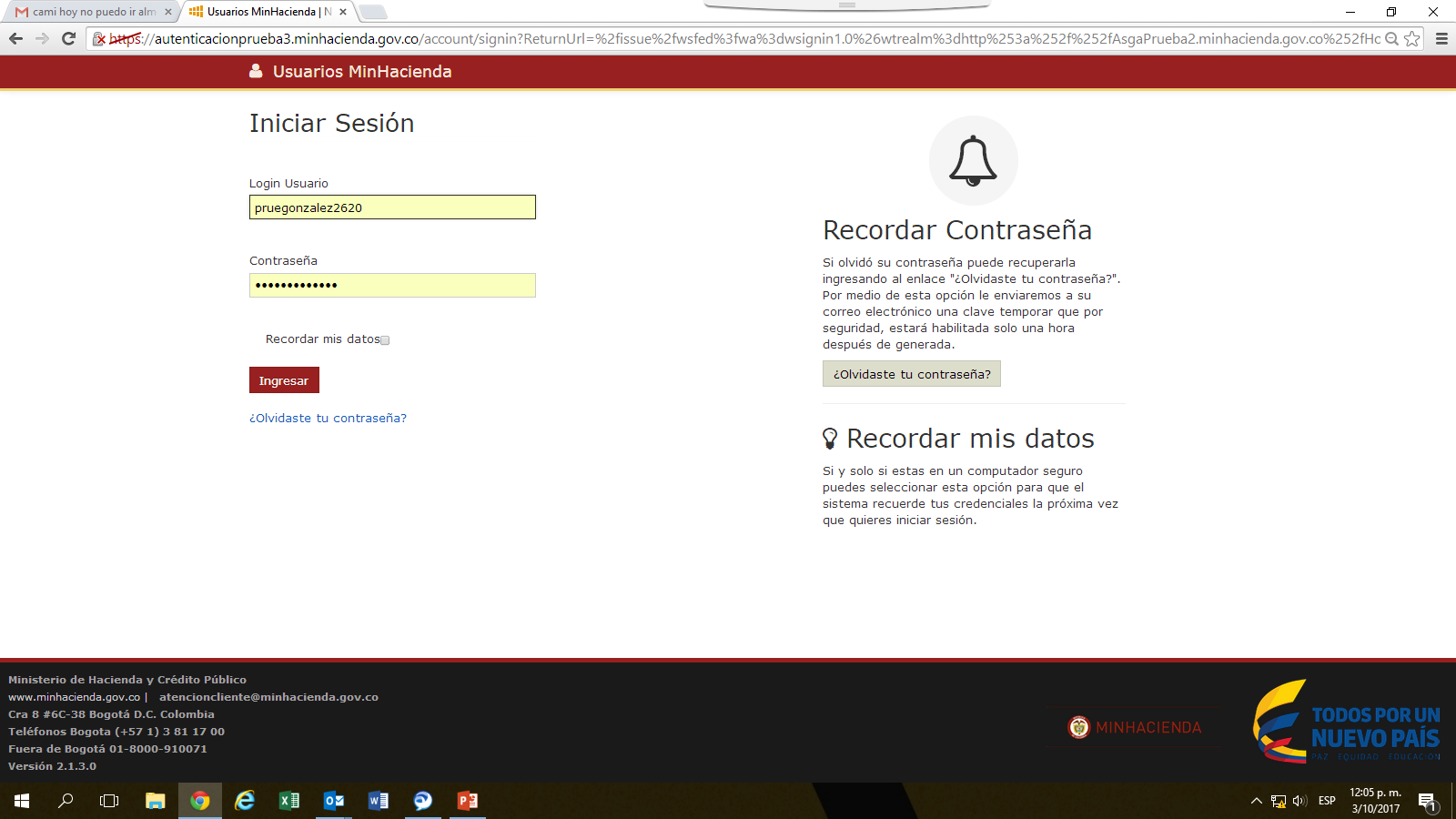 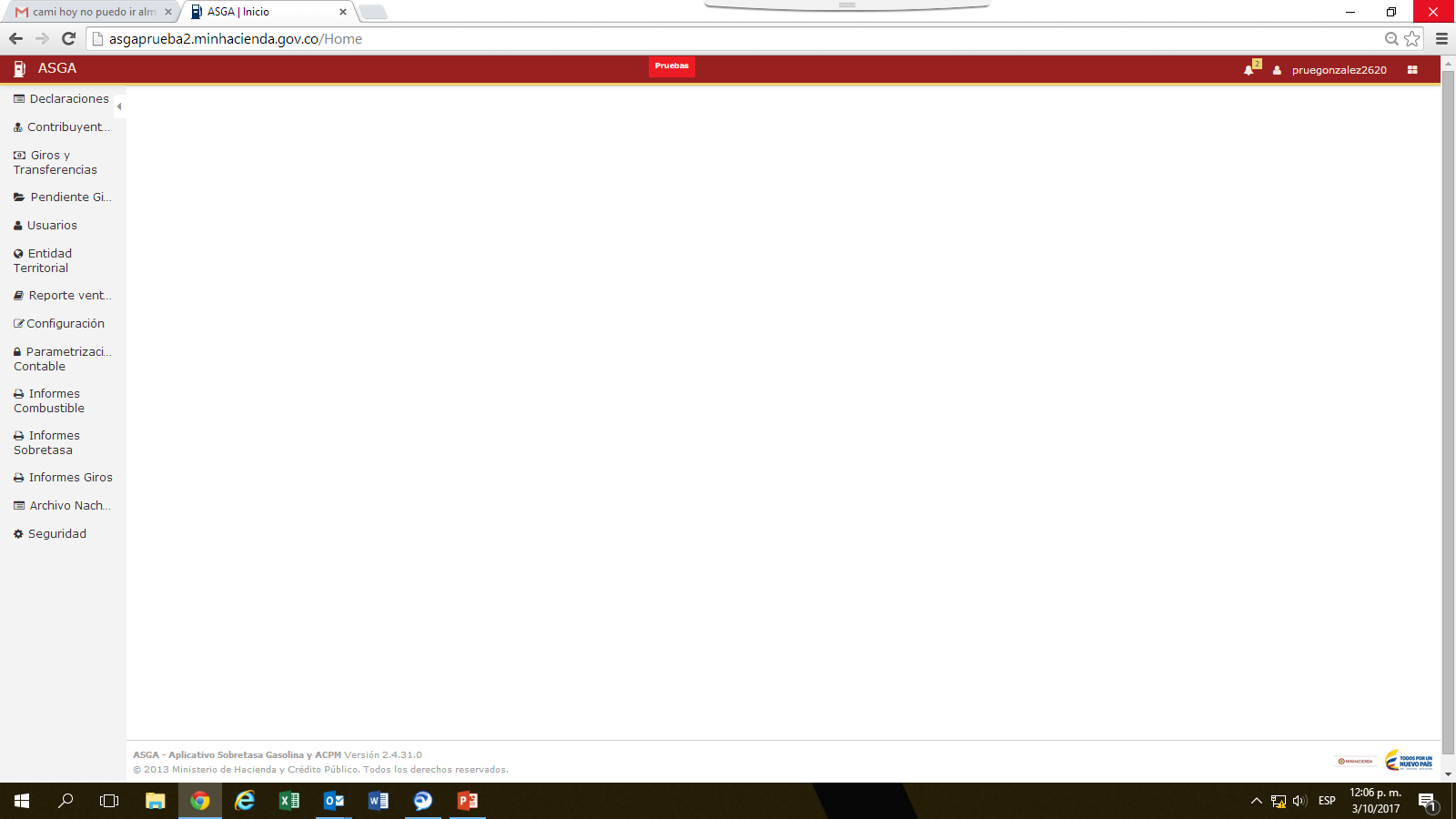 Ingresar Declaración Cargar archivo Galonaje. (Para ACPM)
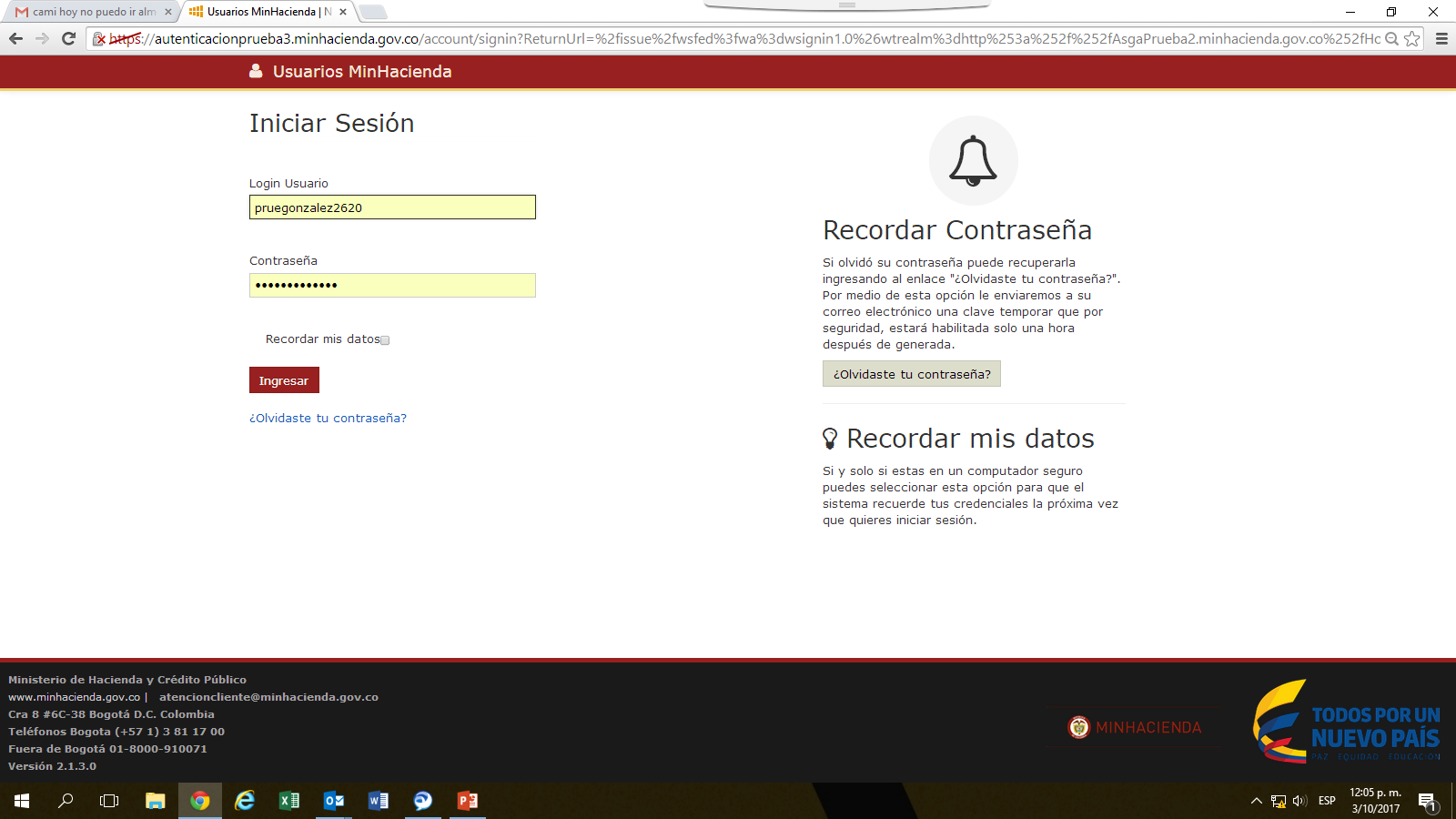 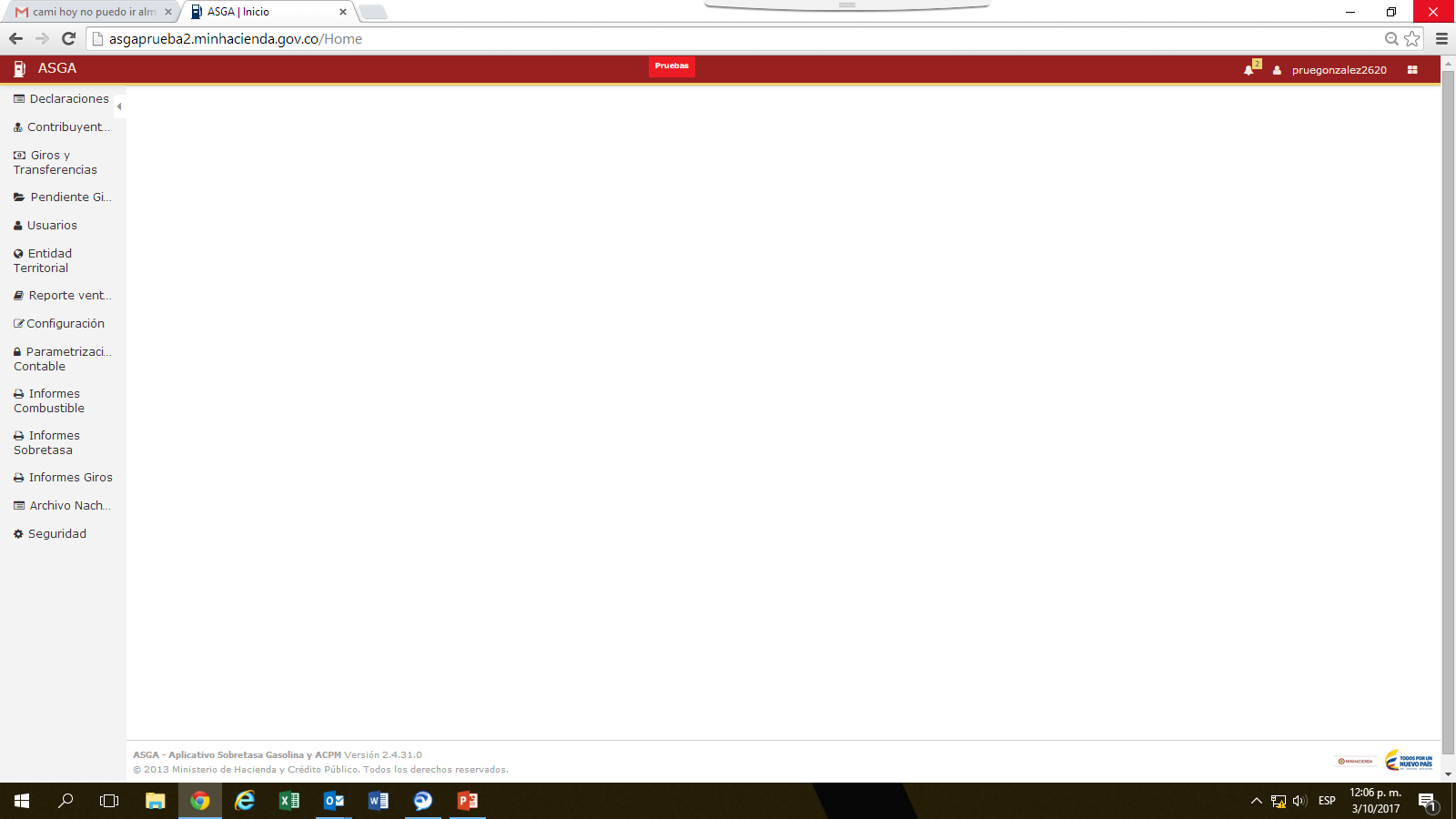 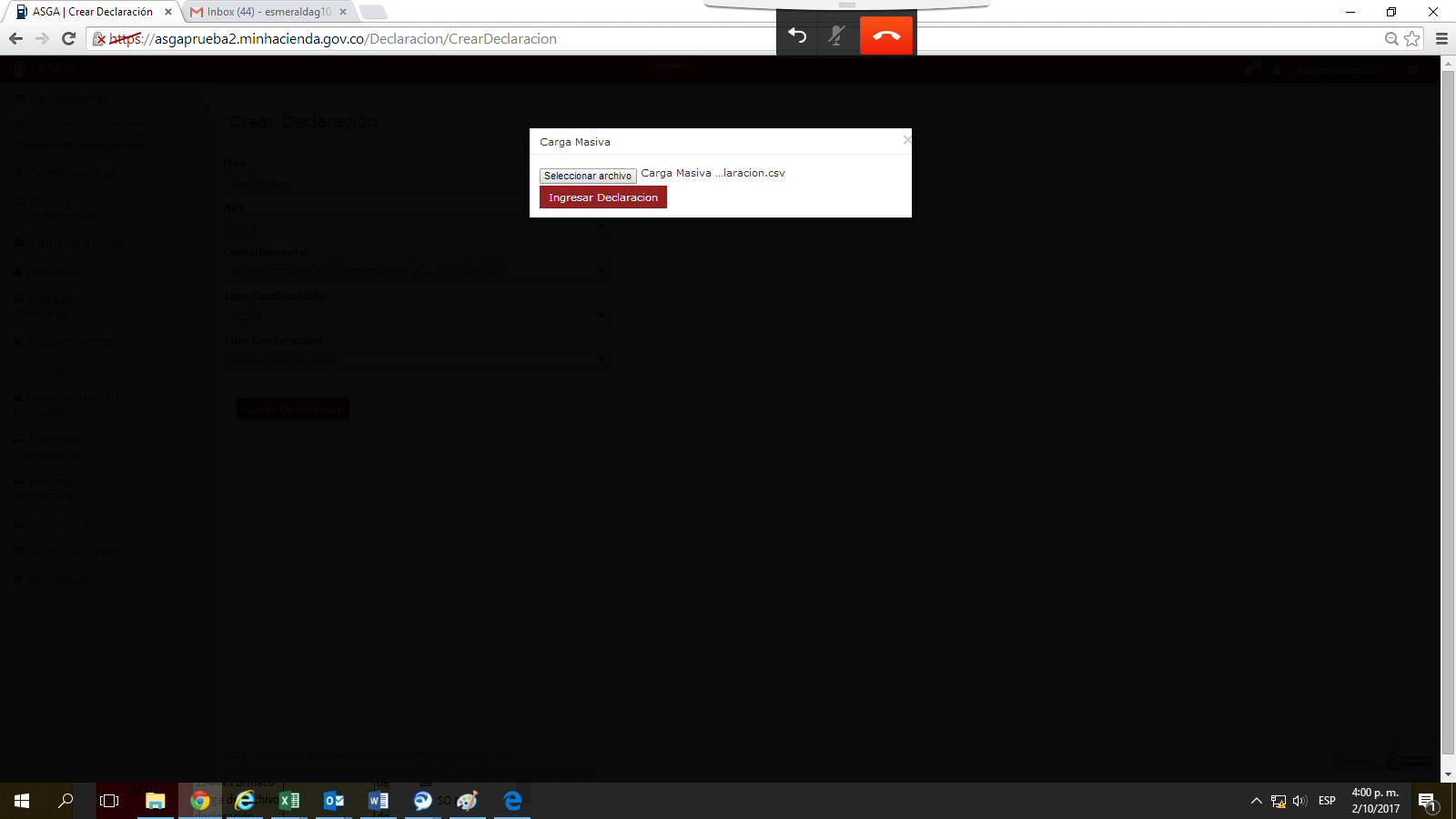 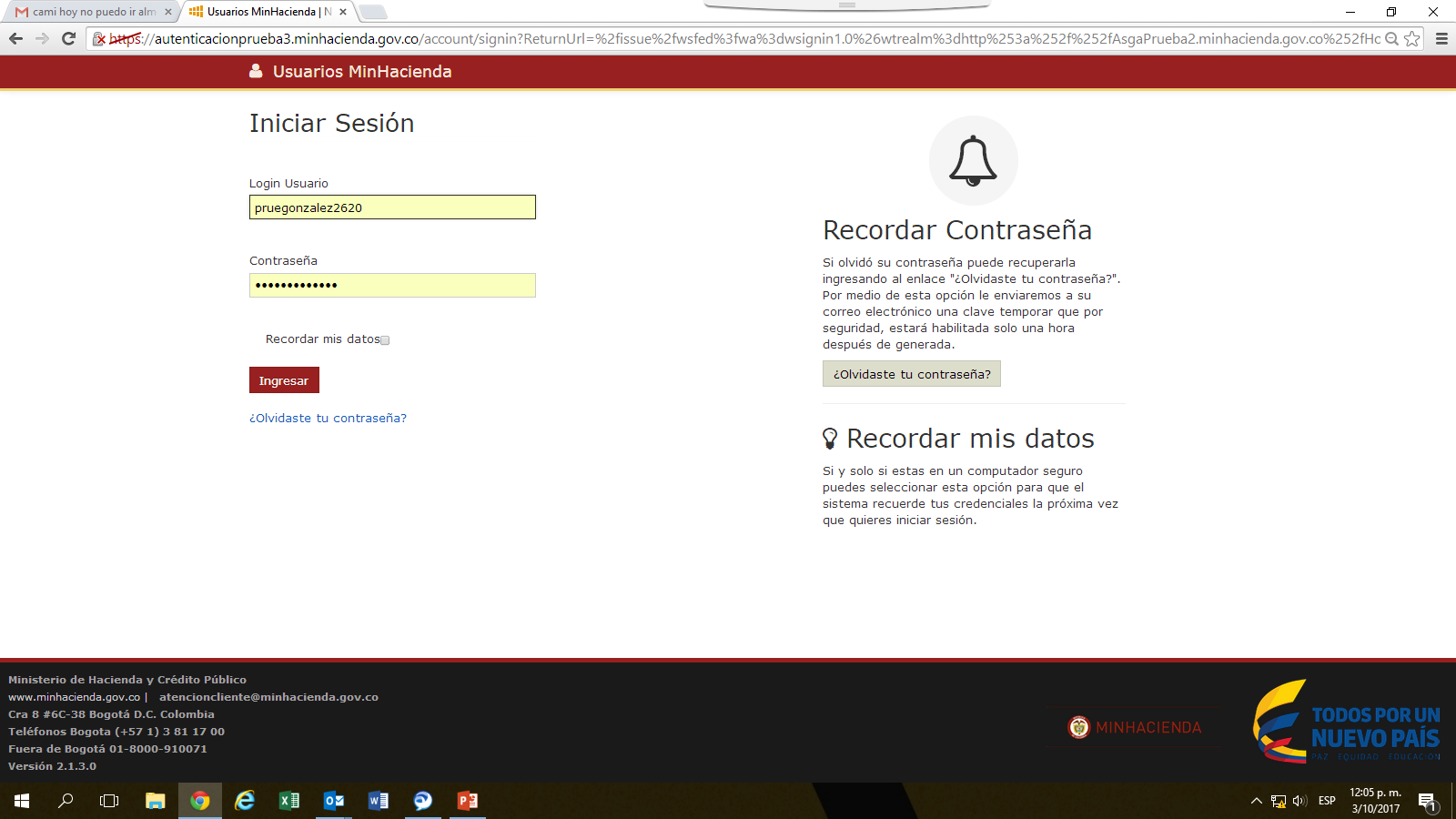 Formato de cargue de Declaración
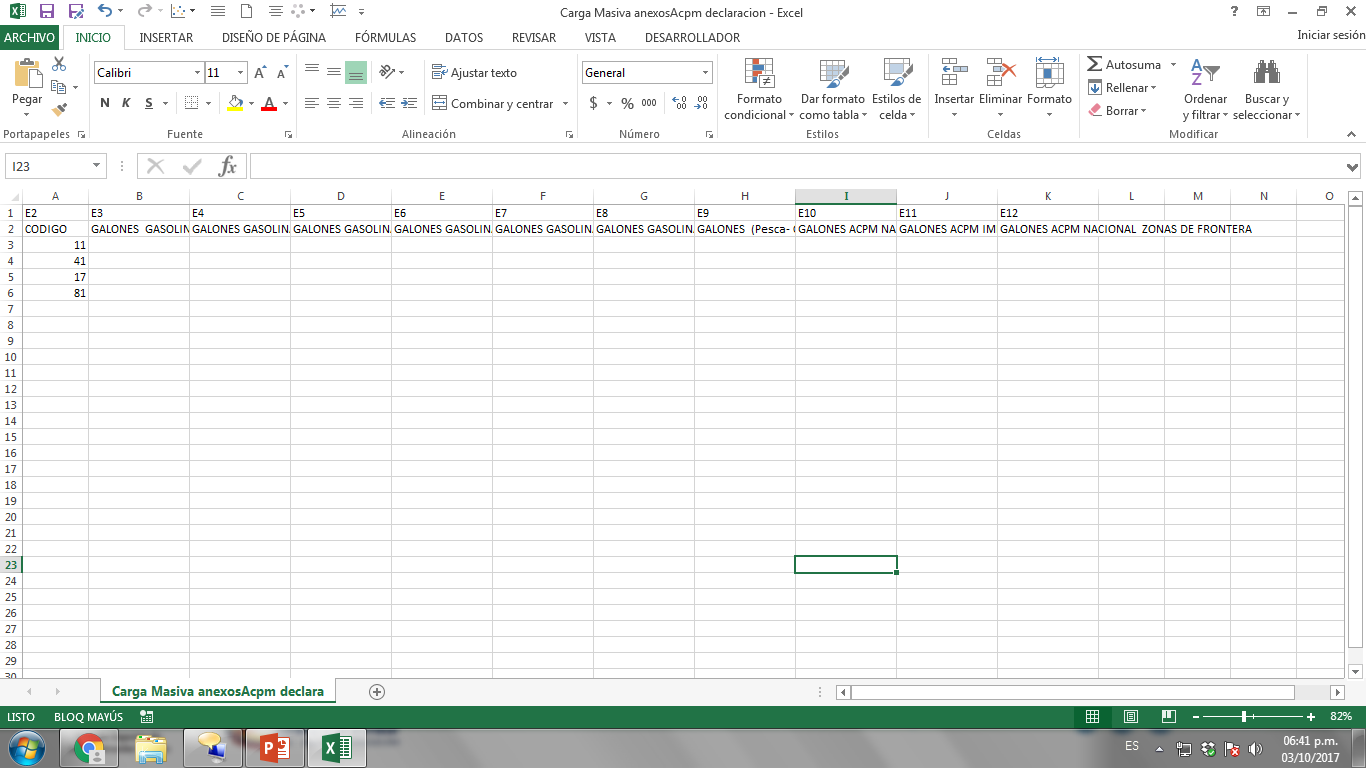 Galones de ACPM
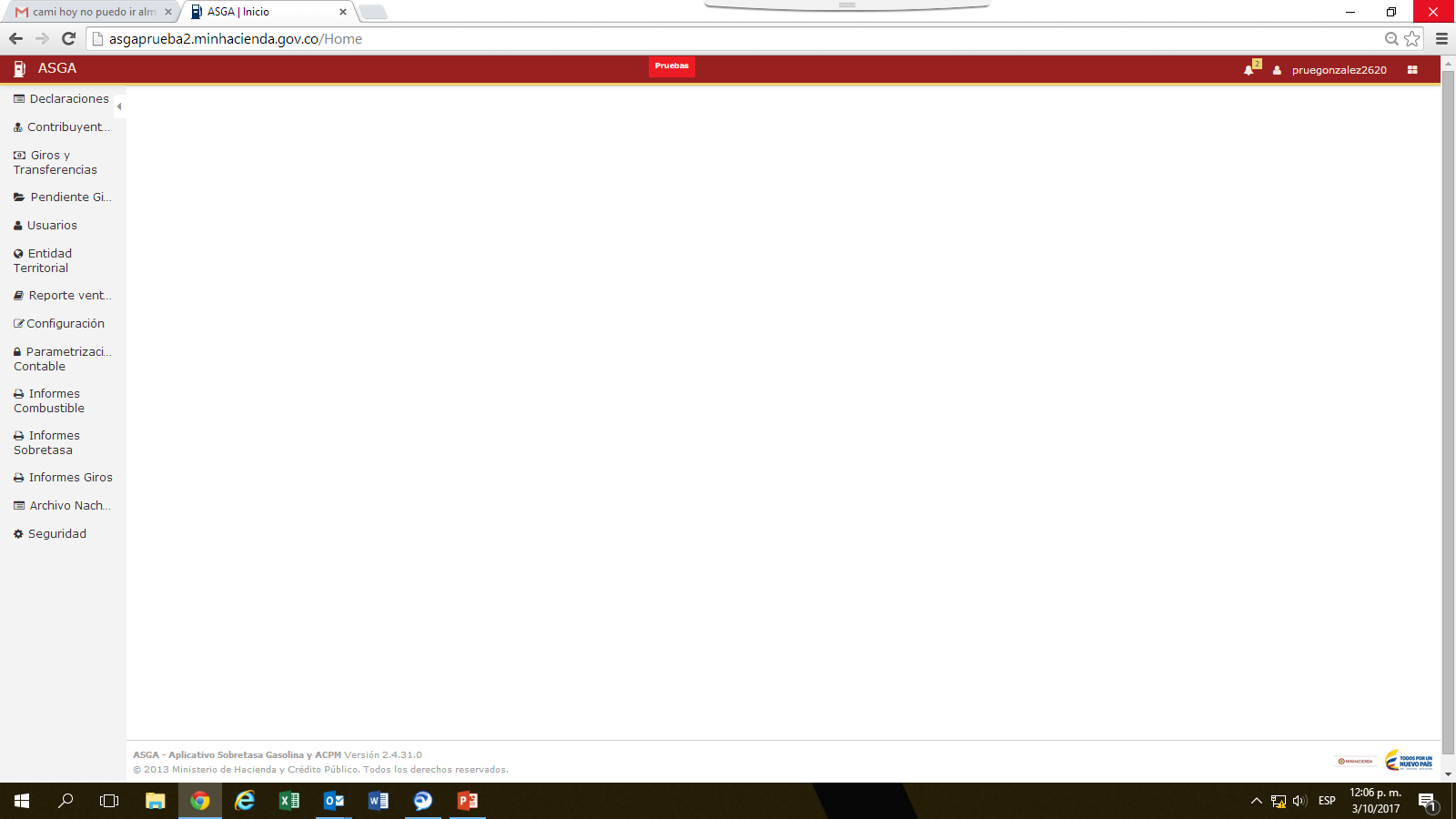 ¿Cómo consultar una Declaración?
Número
 de declaración
Ingresar algunos de los siguientes ítems
Seleccionar
Luego la opción
Consultar una declaración
Consultar declaración
Periodo.
Declaración
Tipo de declaración
Tipo de combustible
Estado de Declaración
Estado de Contribuyente
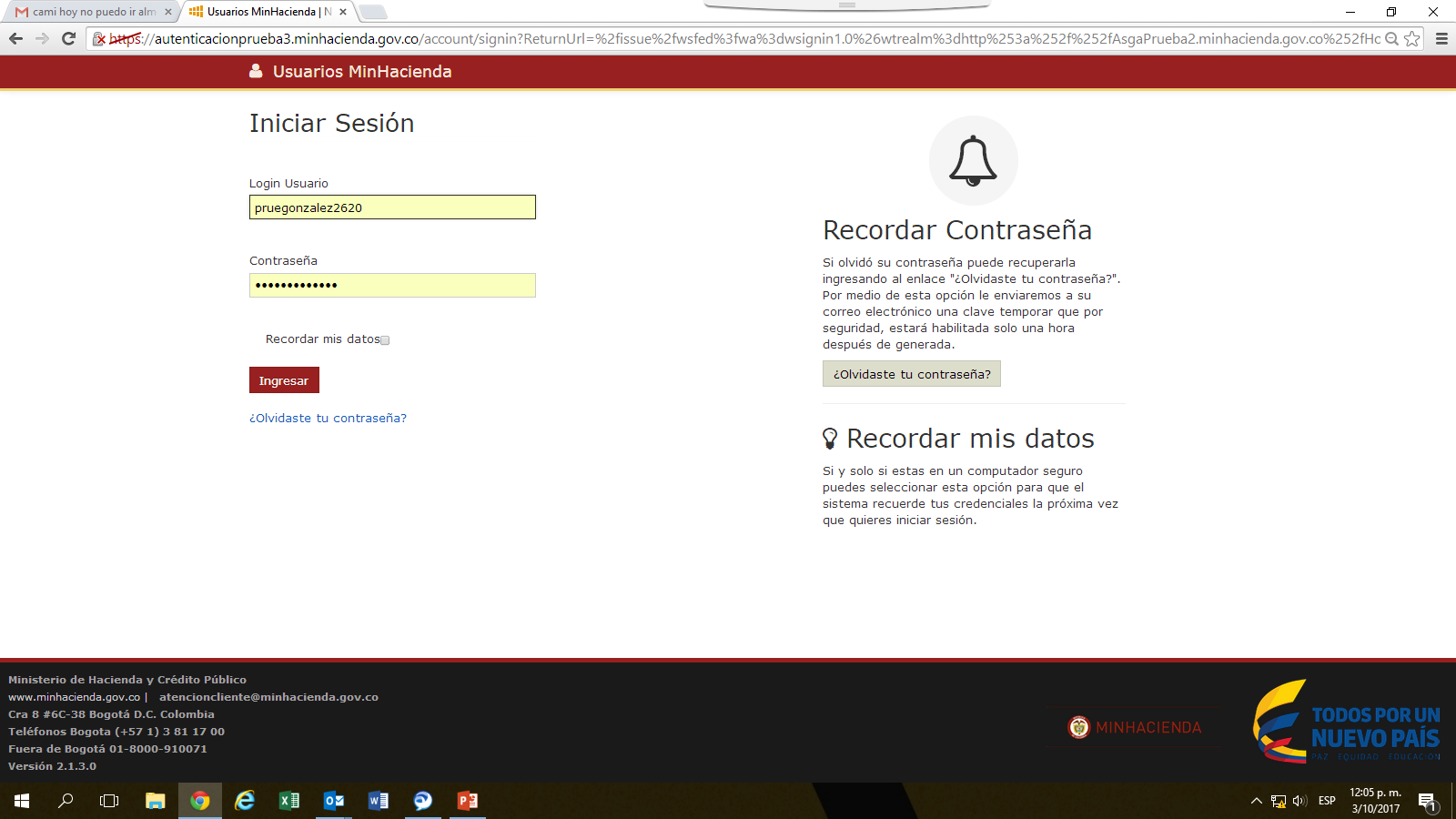 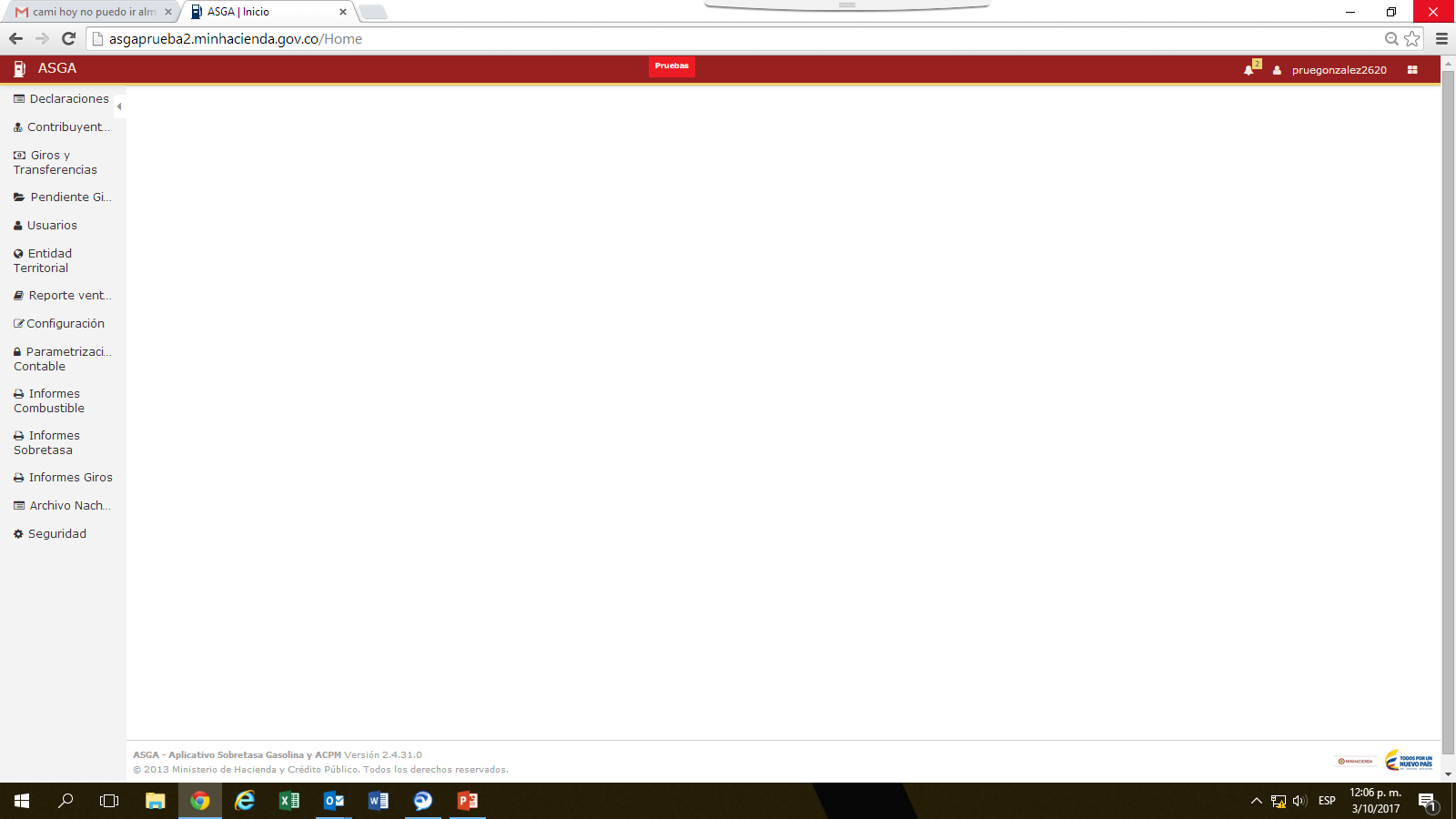 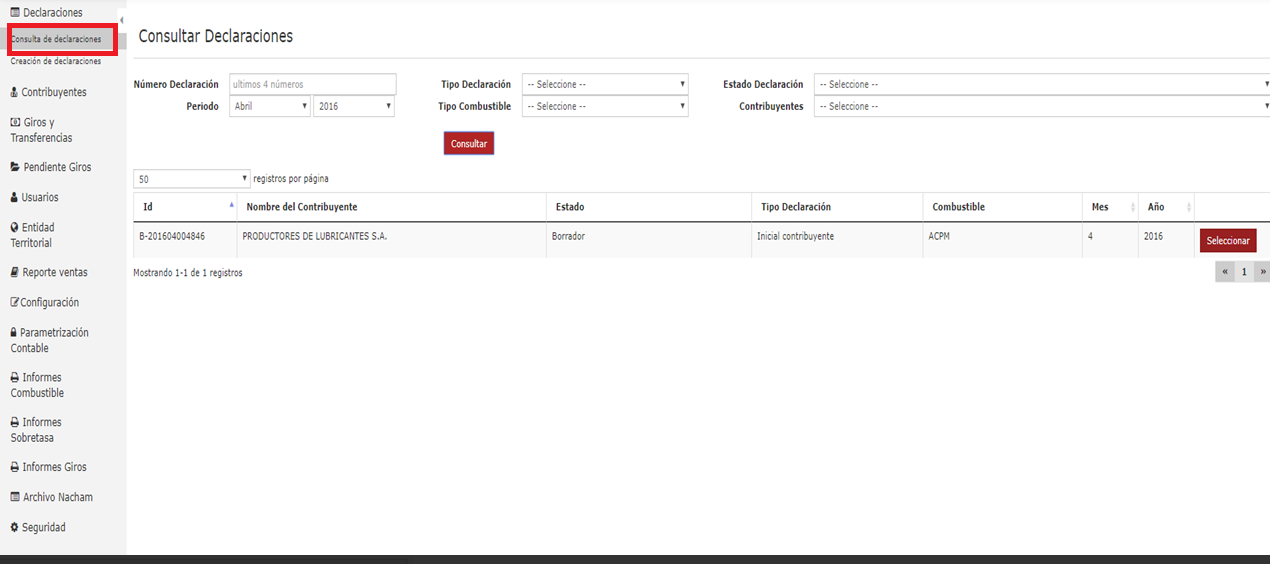 Seleccionar
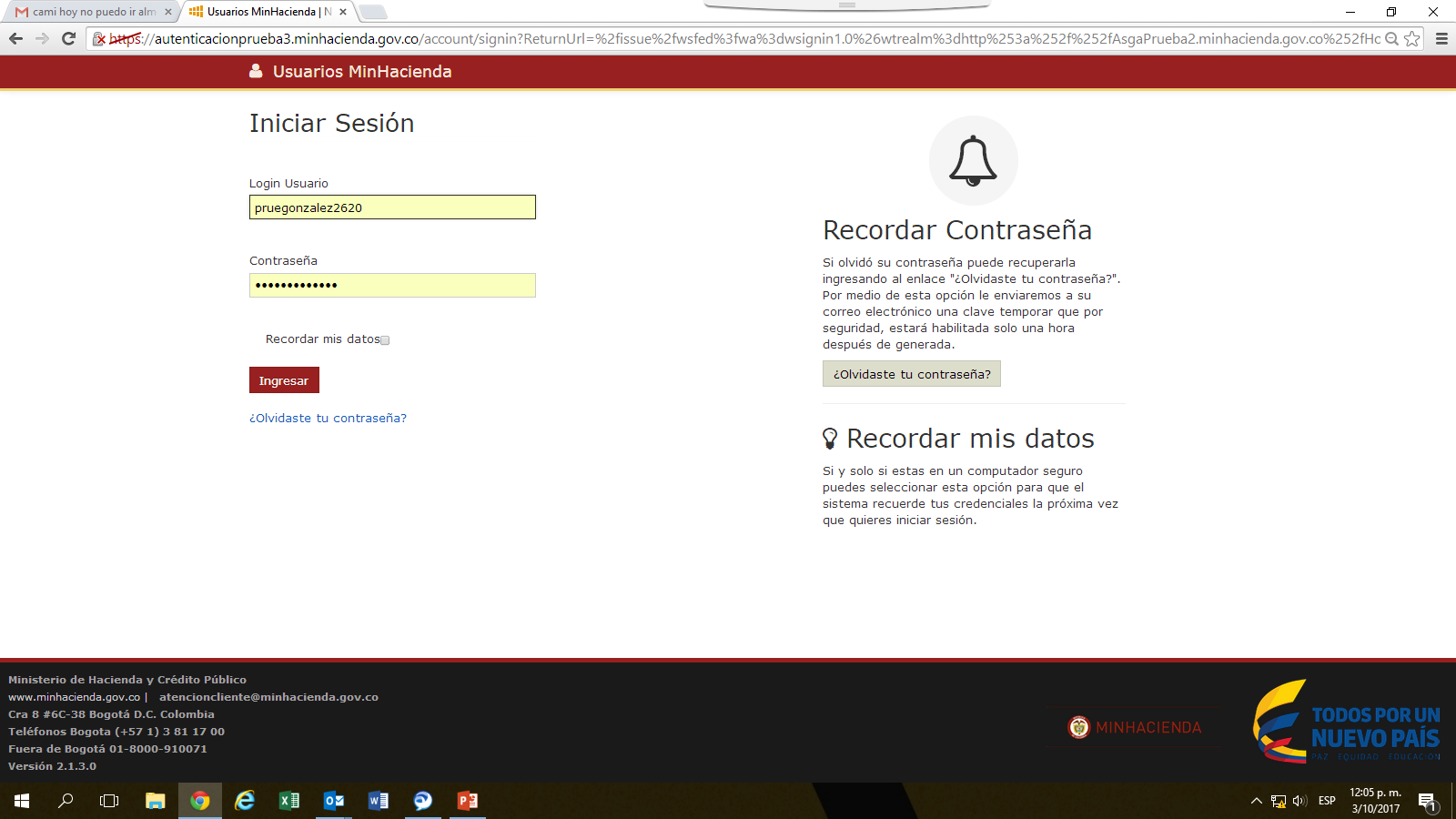 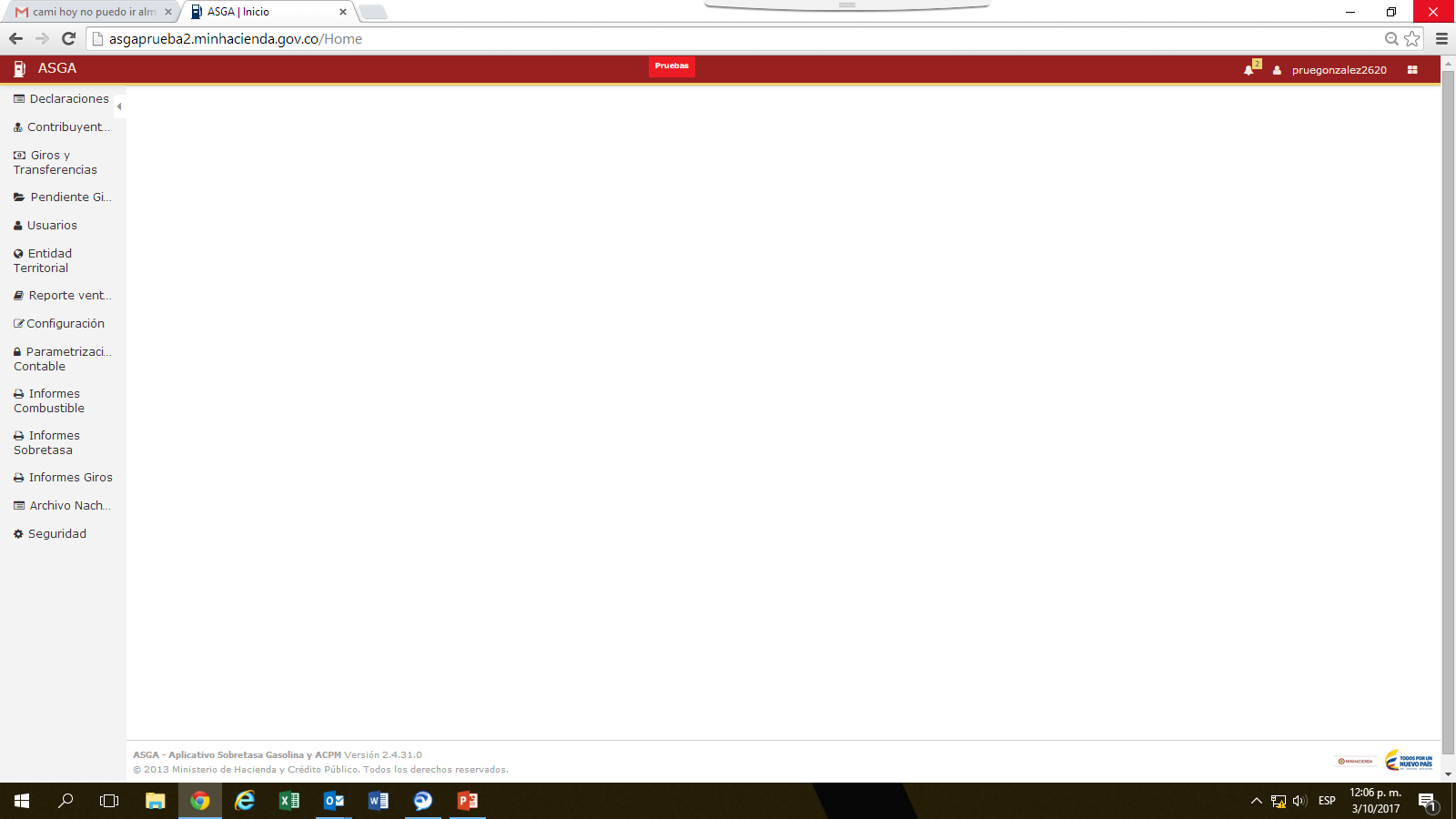 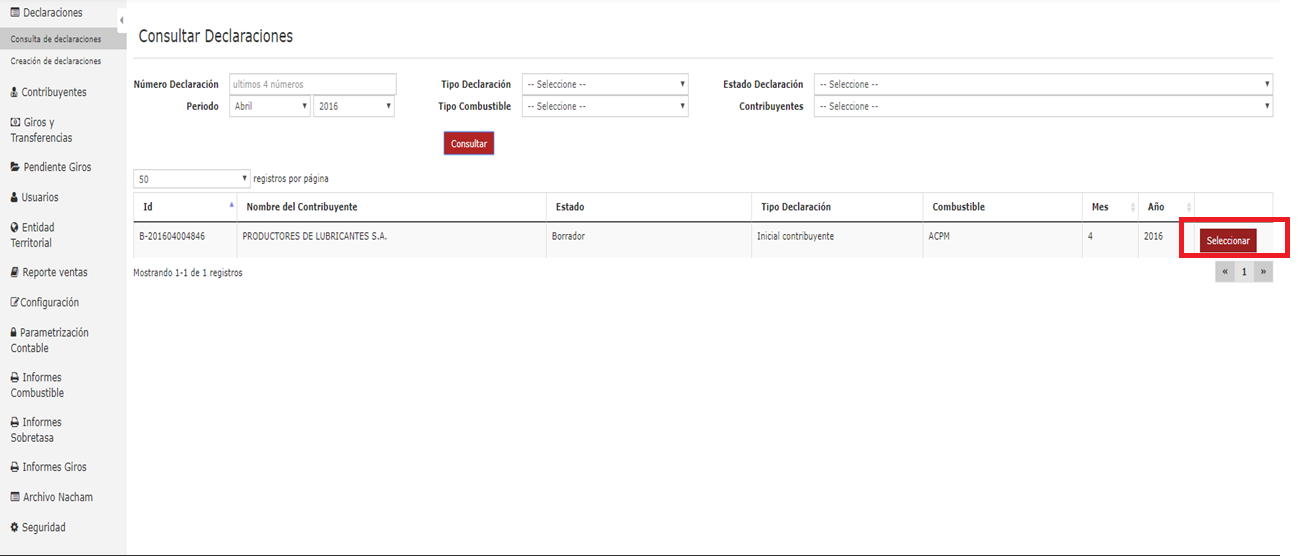 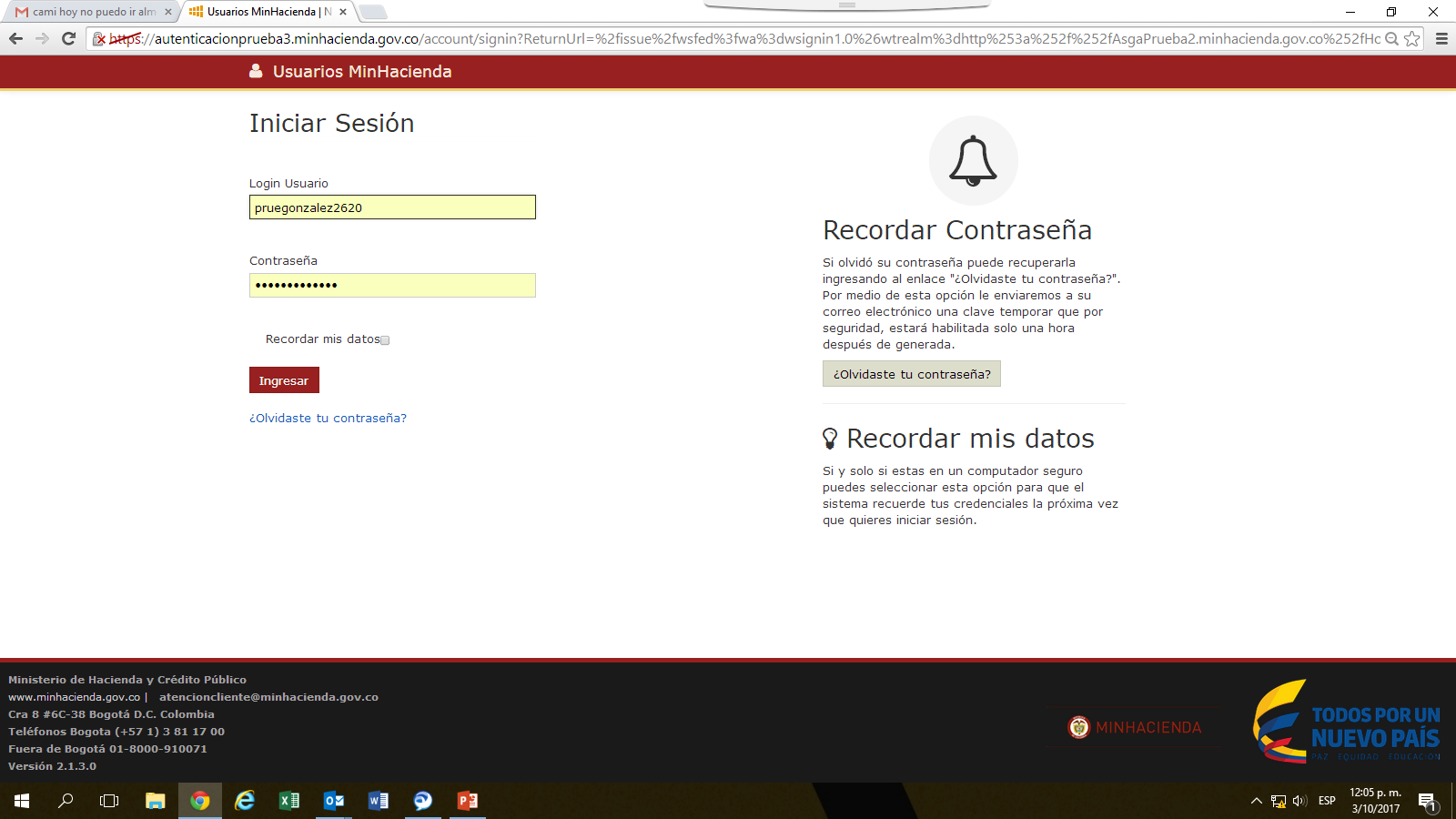 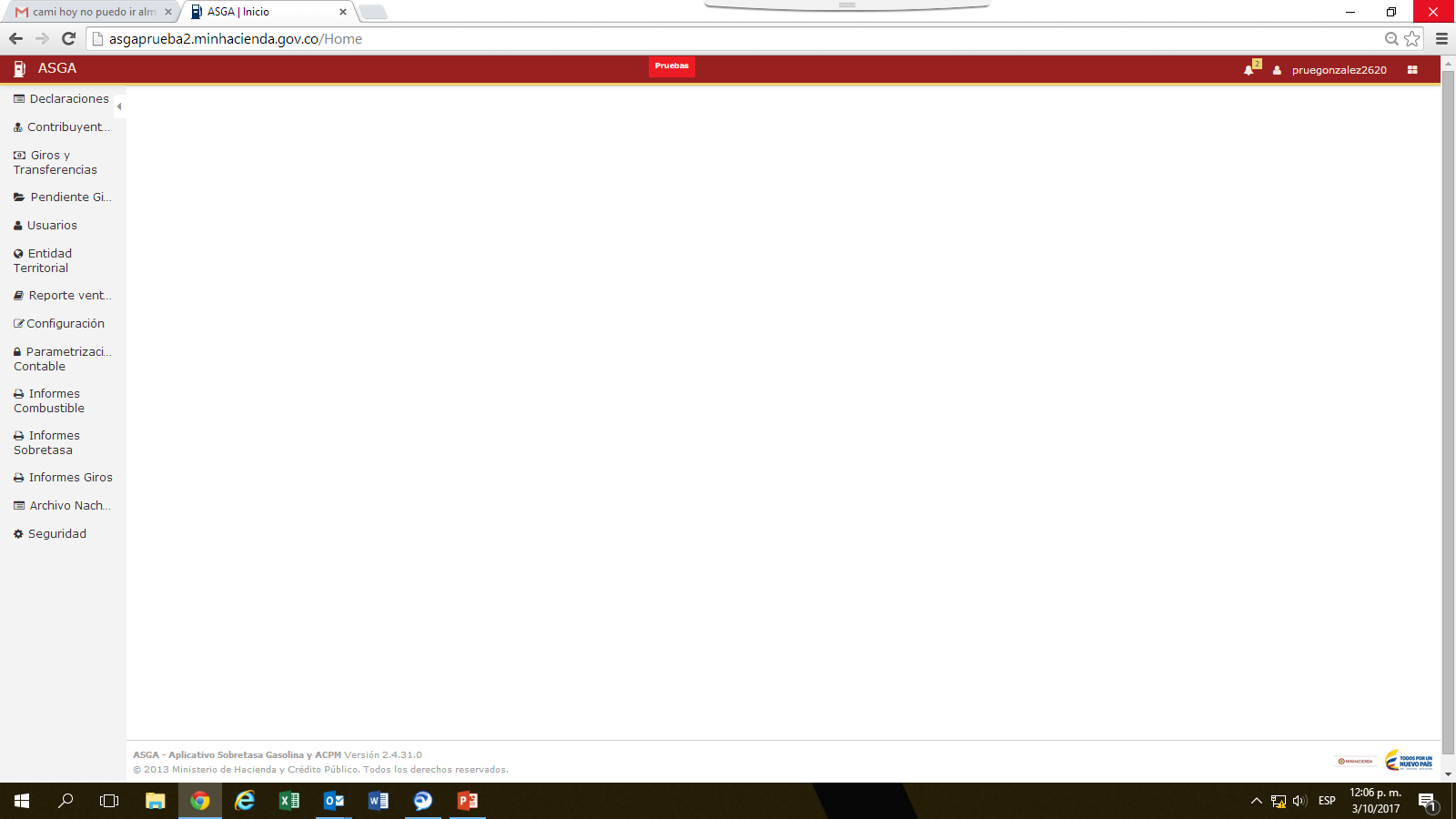 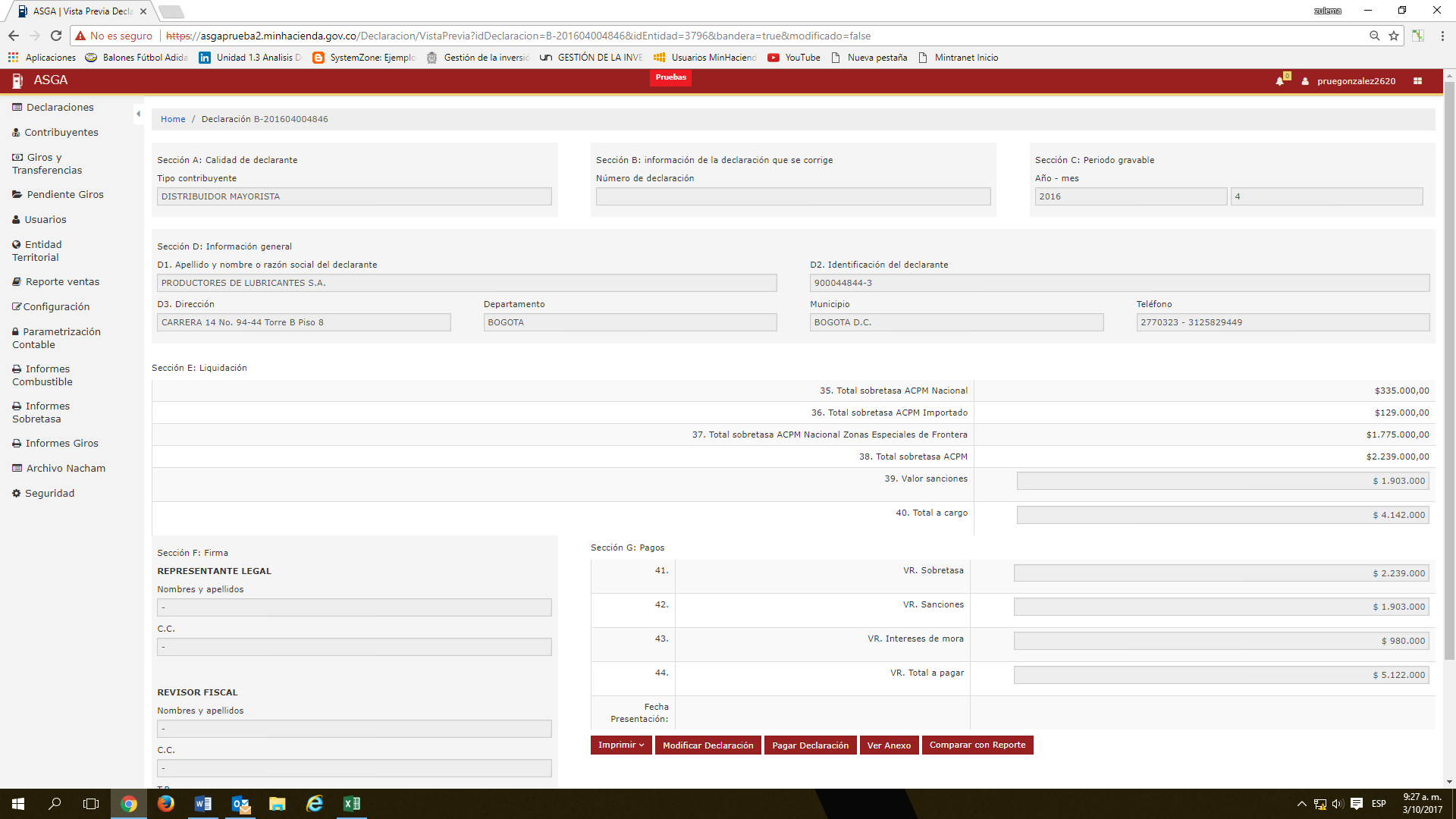 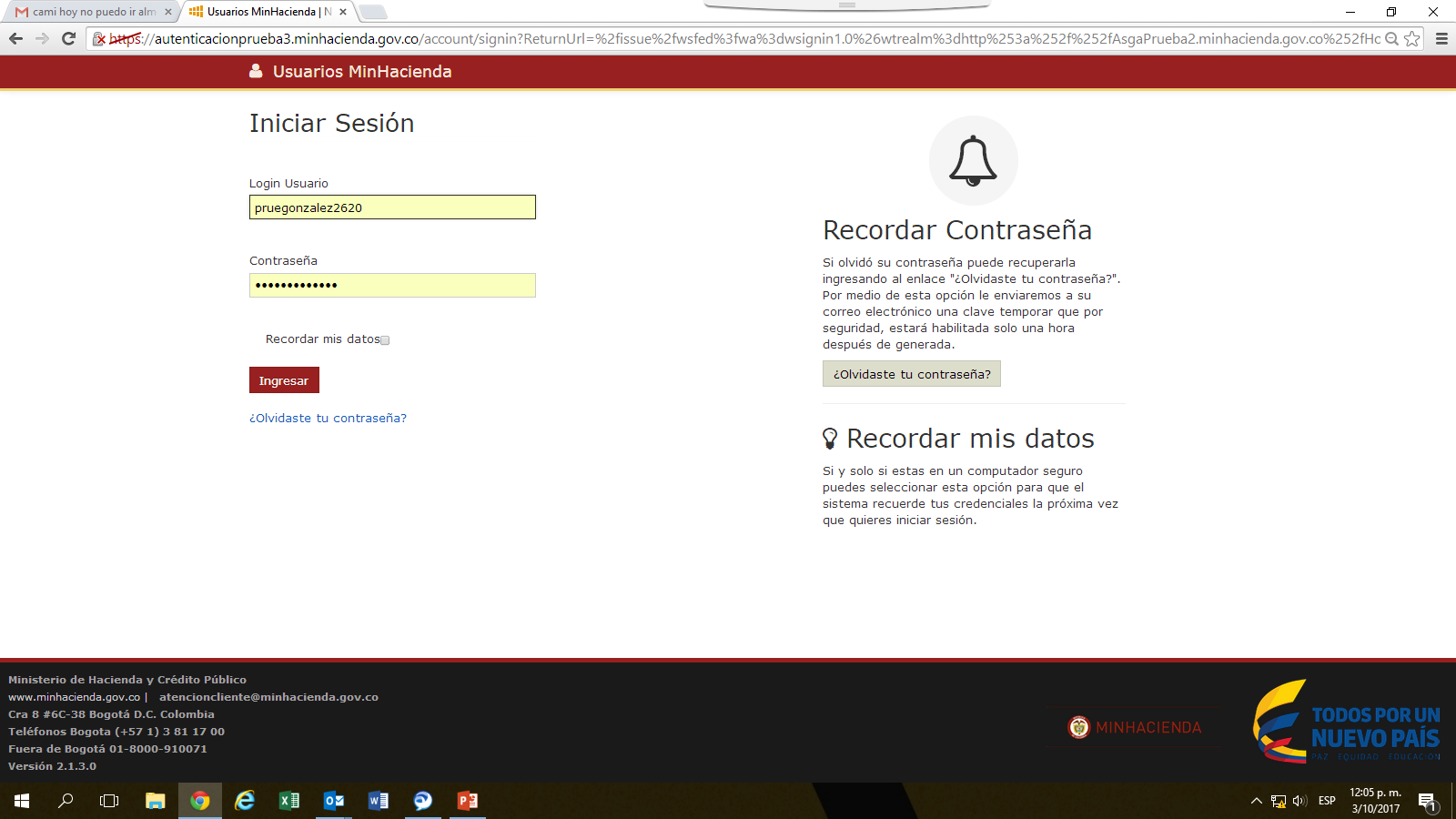 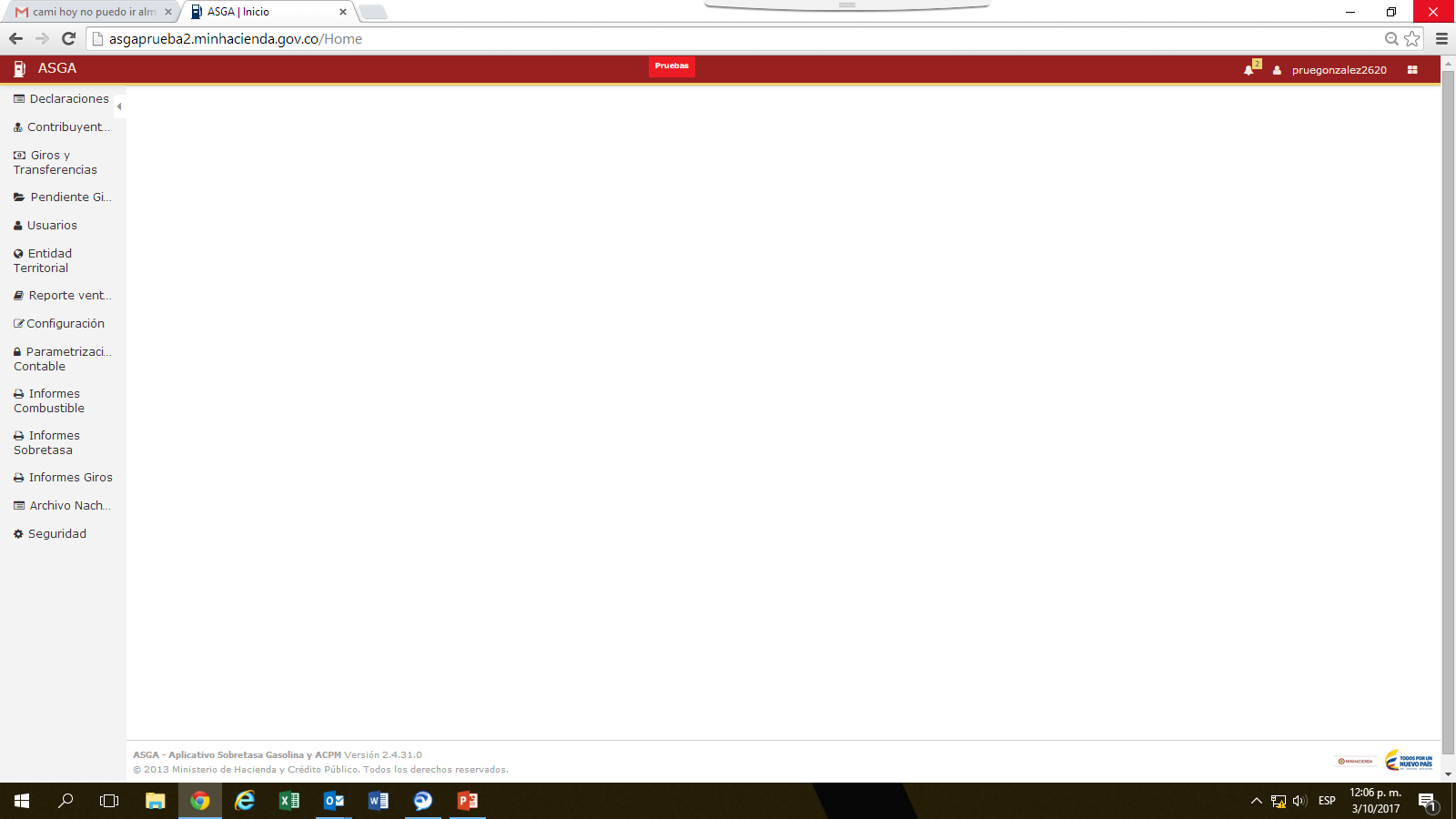 ¿Cómo Cargar Reporte Venta?
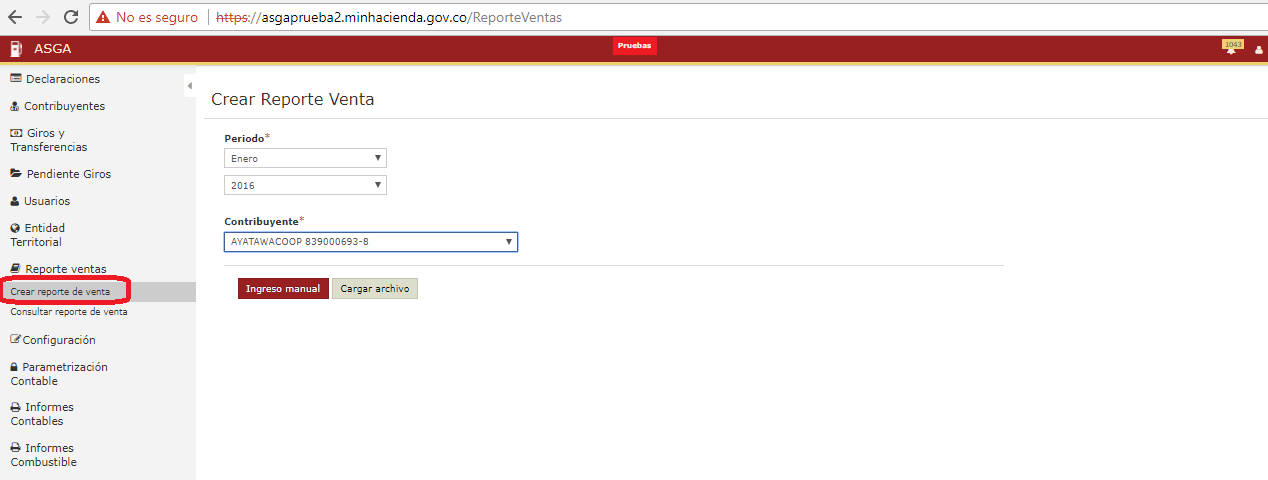 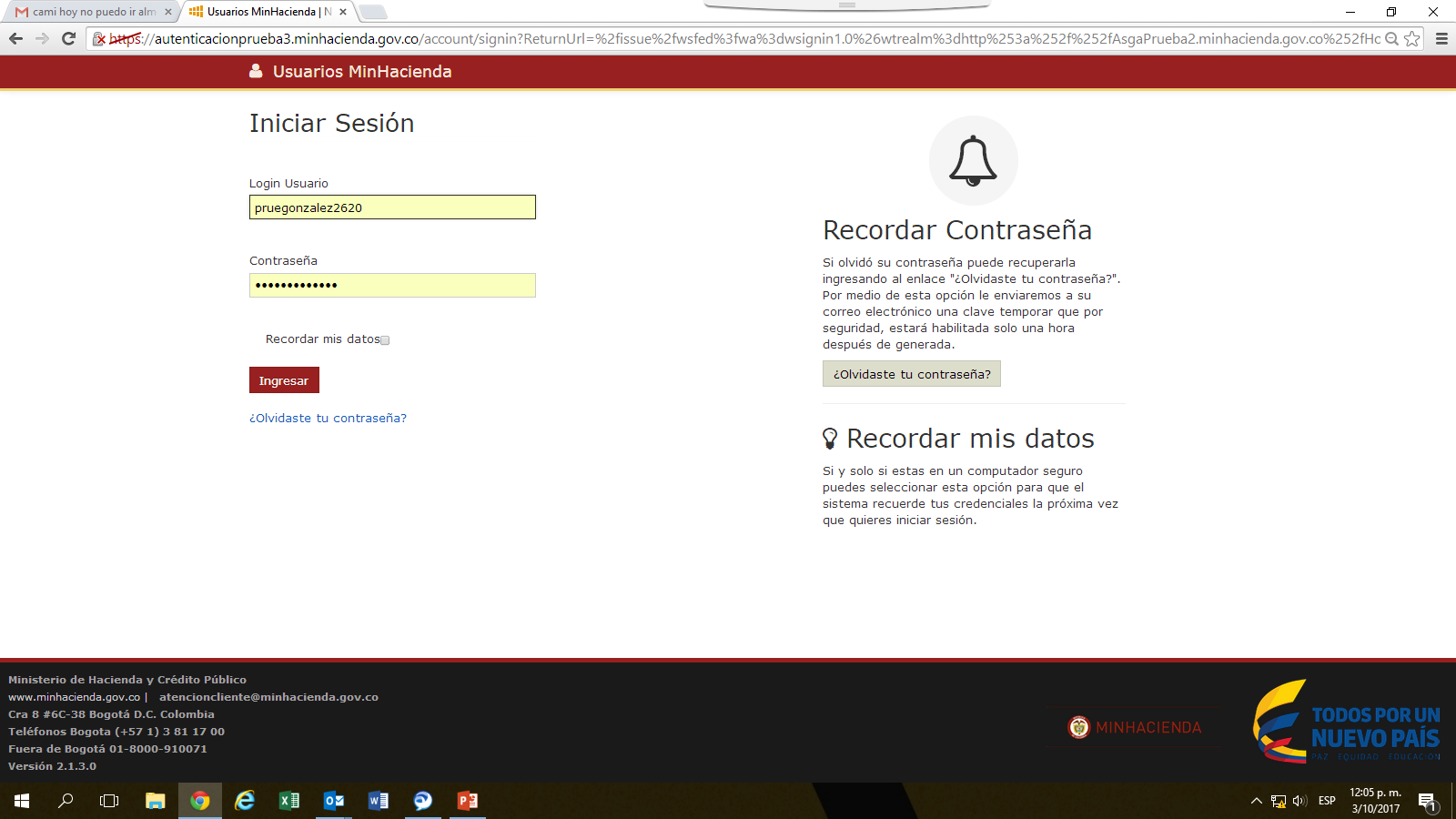 Formato de cargue de Reporte
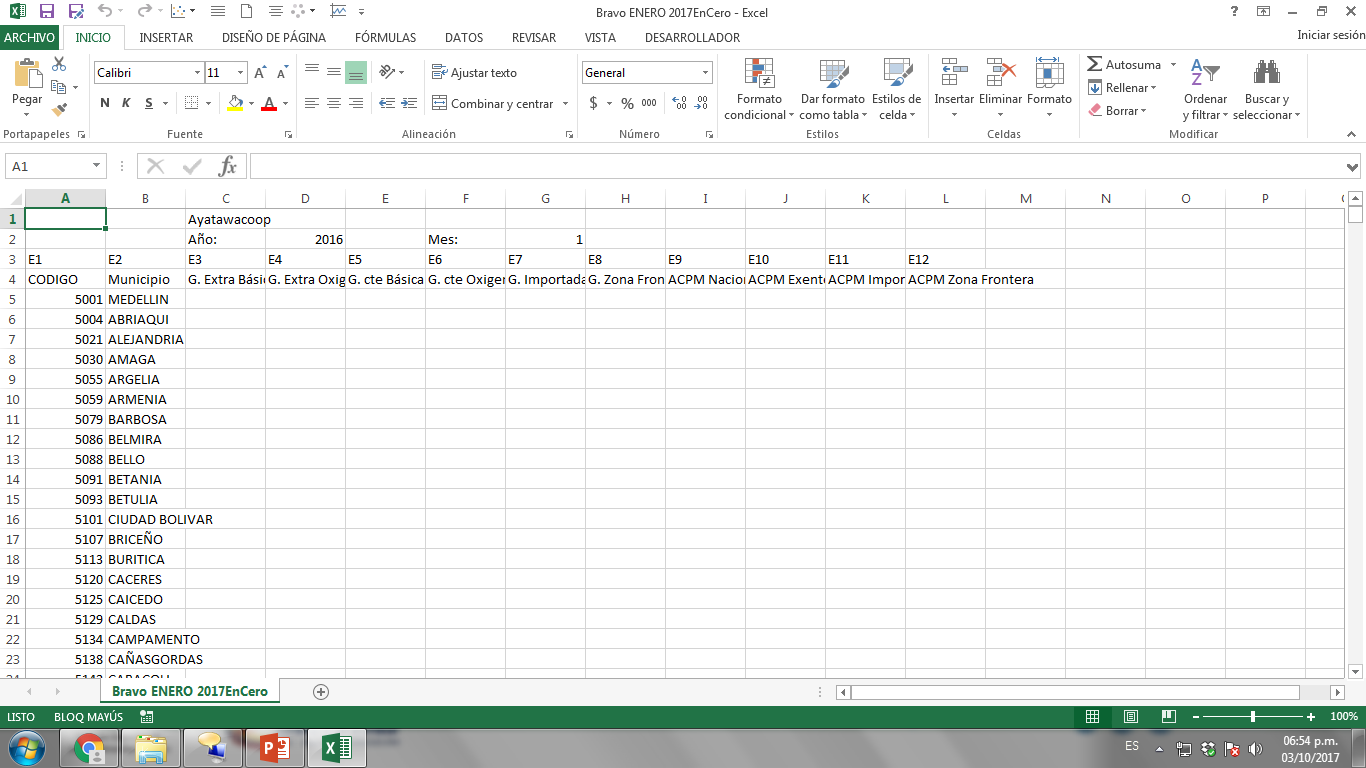 Galones de Gasolina
Galones de ACPM